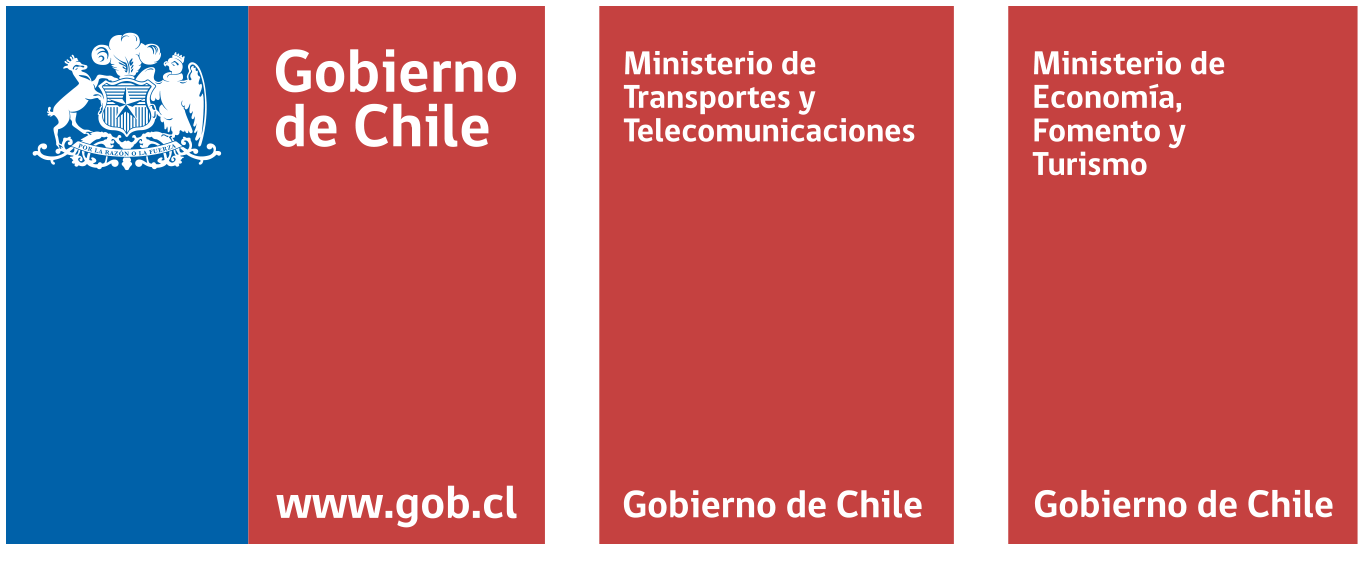 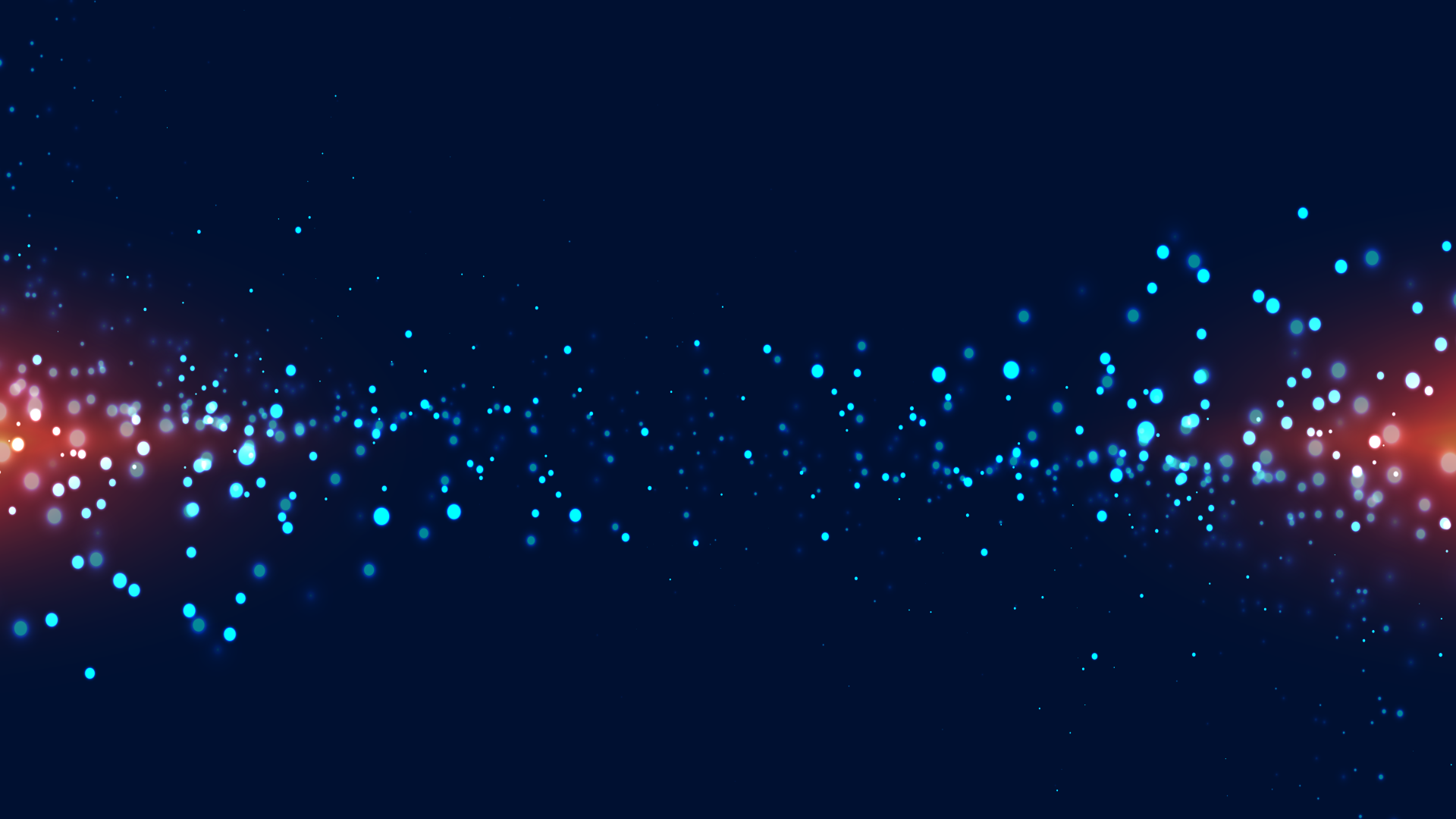 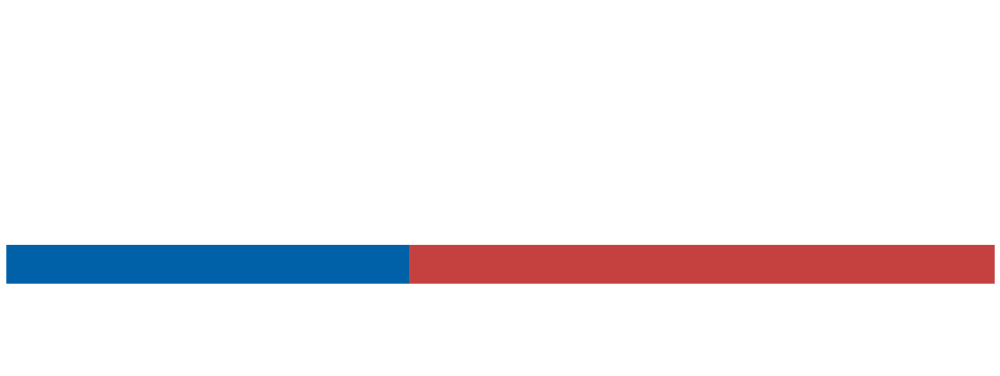 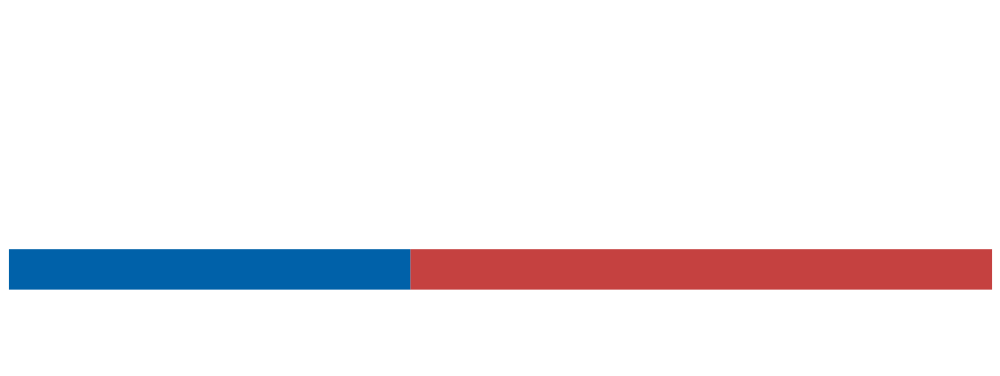 Ranking de Reclamos
Telecomunicaciones
Primer Semestre 2018 - Primer Semestre 2019
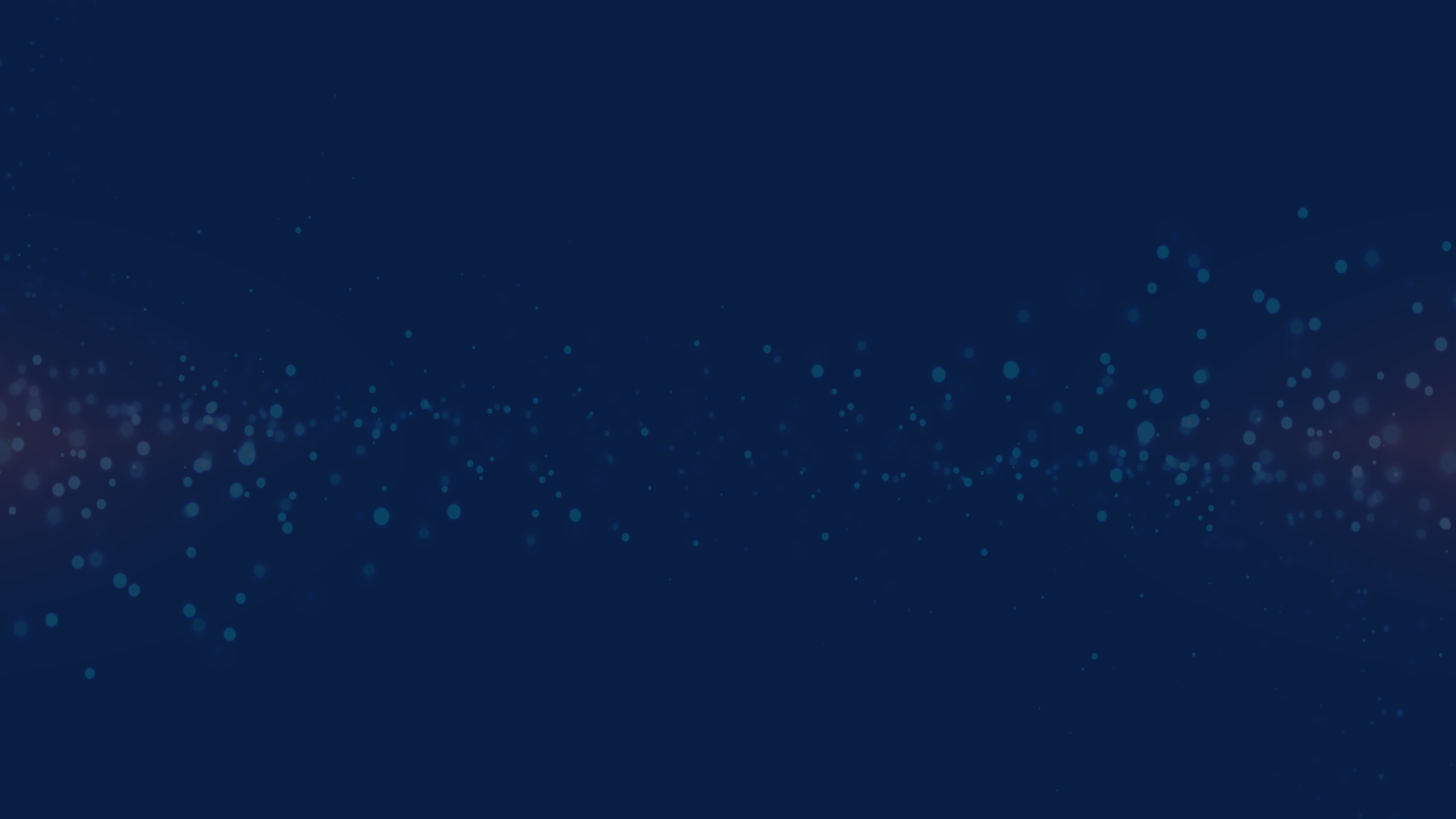 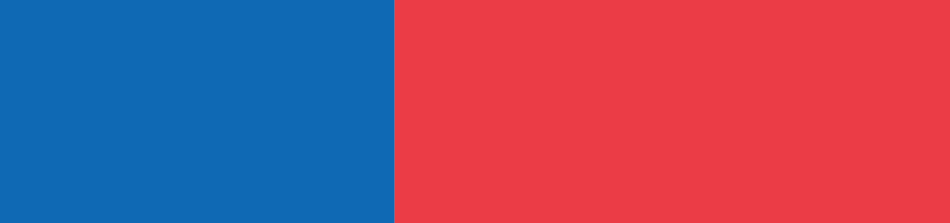 Reclamos totales en TelecomunicacionesSERNAC + SUBTEL
53.776
58.809
9,4%
1er semestre
2018
1er semestre
2019
Aumento de reclamos en un 9,4% (5.033 casos) en el 1er semestre del año 2019 respecto al mismo periodo 2018.

Del total de reclamos registrados en el mercado de telecomunicaciones en el 1er semestre de 2019 un 52,8% fueron ingresados a SERNAC y un 47,2% a SUBTEL.

SERNAC derivó a SUBTEL el 28% de los reclamos recibidos entre enero y junio de 2019.
2
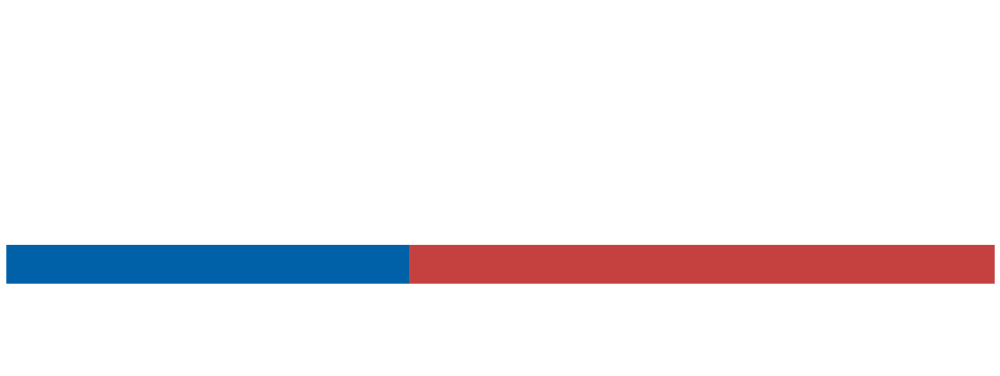 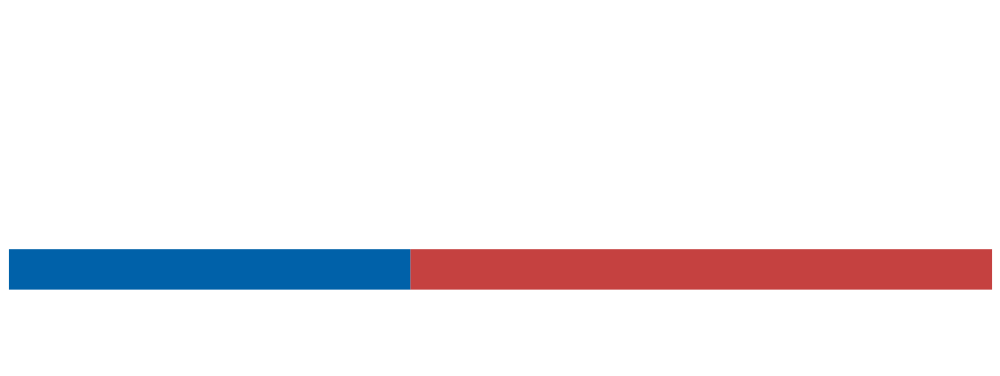 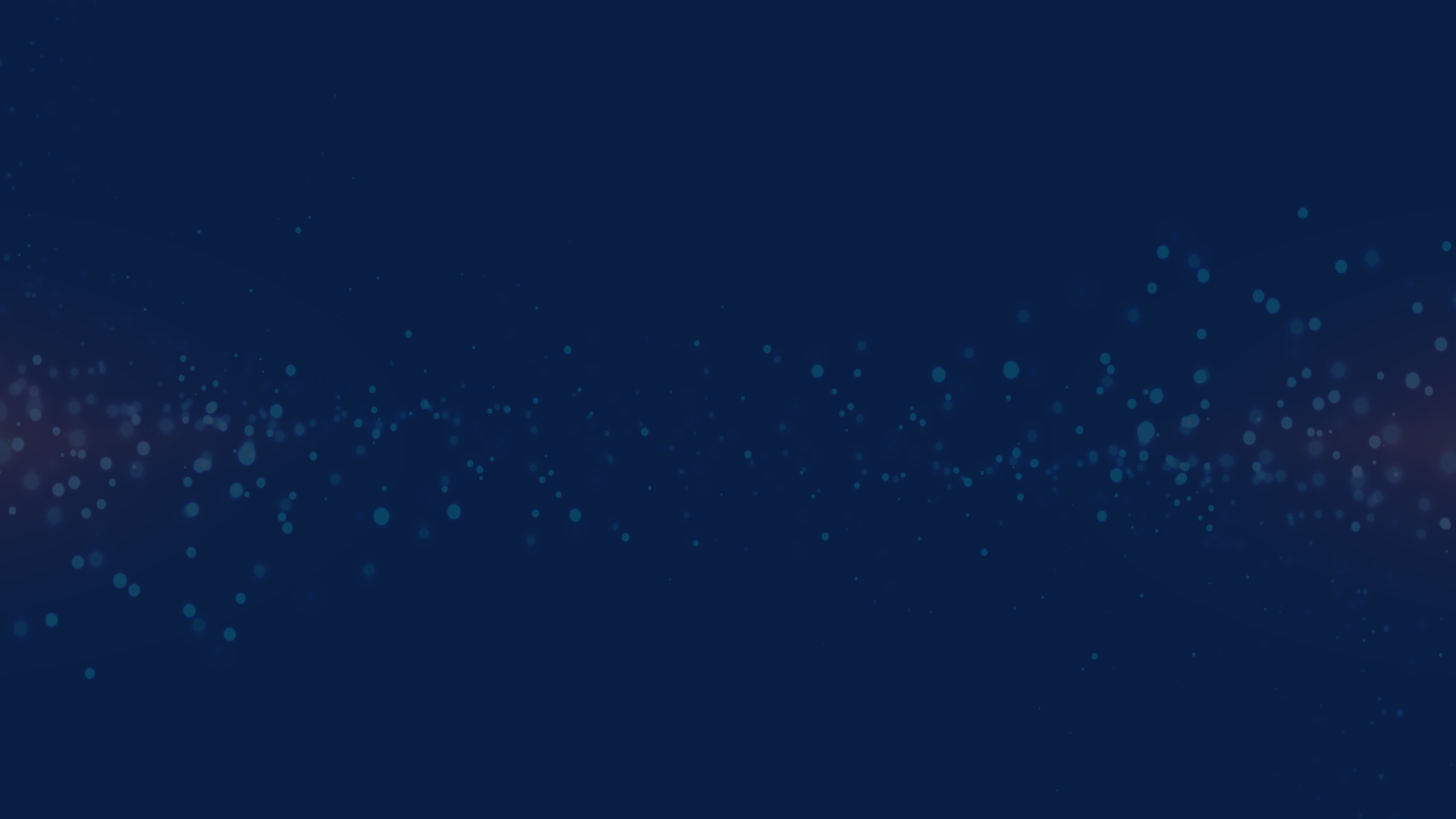 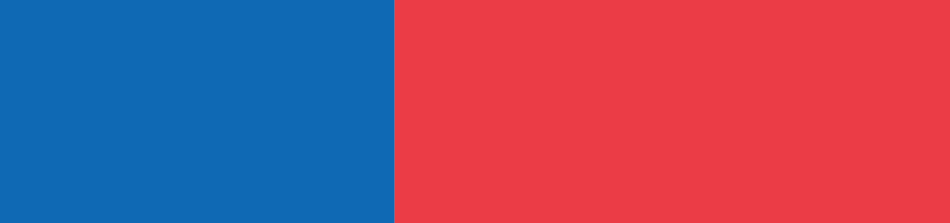 Distribución de Reclamos por Servicio
Durante el primer semestre de 2019, la baja de reclamos más relevantes está asociada a Telefonía Móvil, cuyos reclamos disminuyeron en 3,4 puntos porcentuales, respecto al primer semestre del año 2018. 

Por otro lado, el alza más considerable está asociado a Multiservicios Móviles, cuyos reclamos aumentaron en 2,9 puntos porcentuales, entre períodos analizados.
*La clasificación Multiservicios Móviles y Fijos se refieren a reclamos relacionados con facturación, contratos y/o atención que no tiene que ver con un servicio específico sino con todos los servicios contratados, por ejemplo planes multimedia en el caso de la móvil o triple pack en el caso de la fija.
3
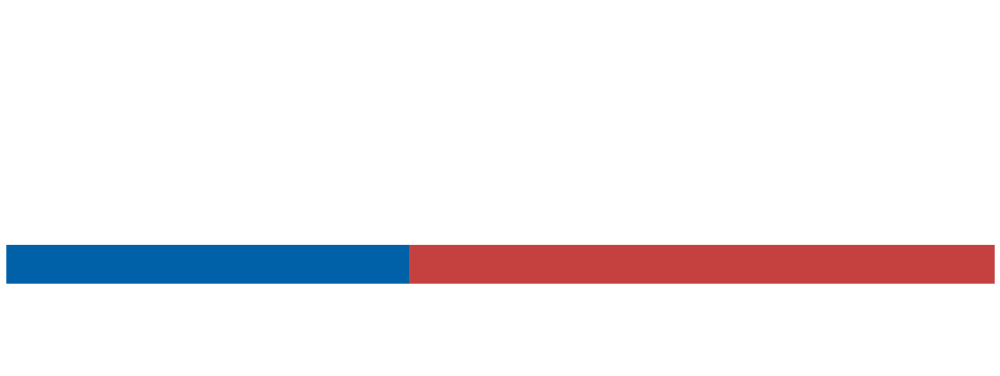 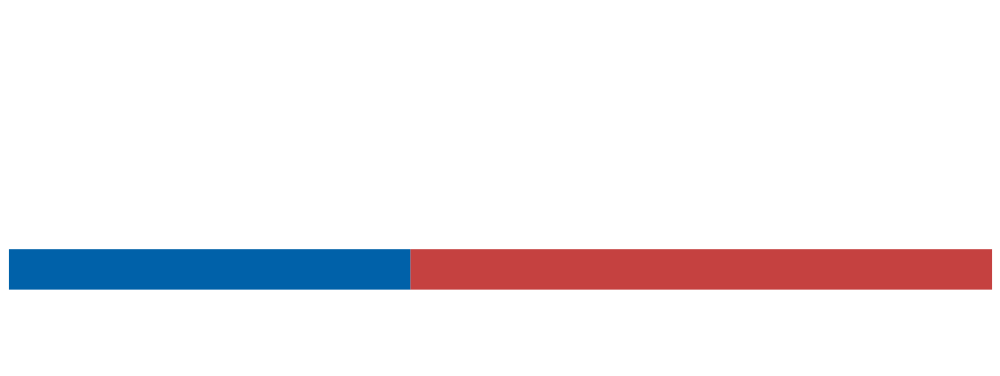 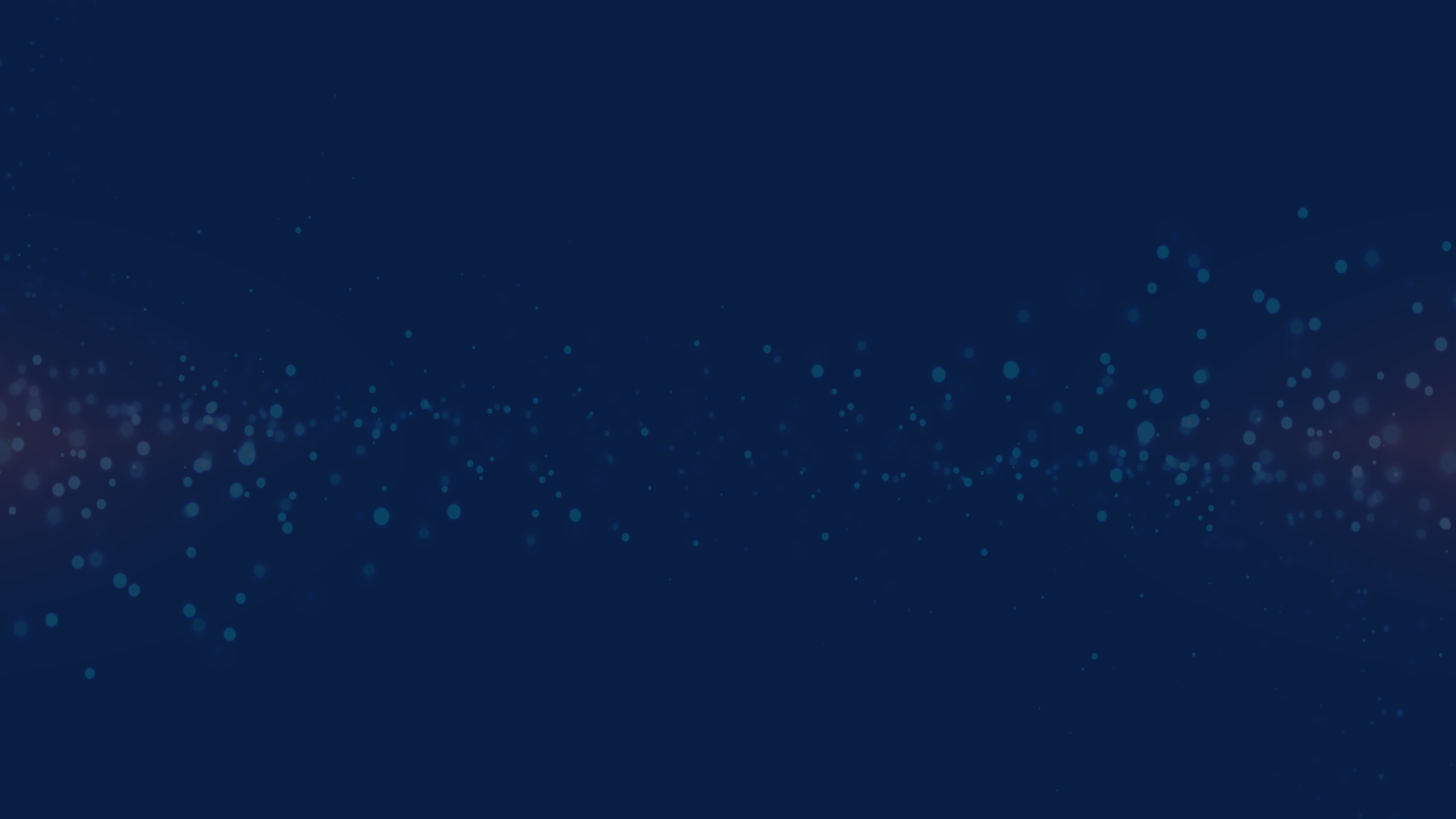 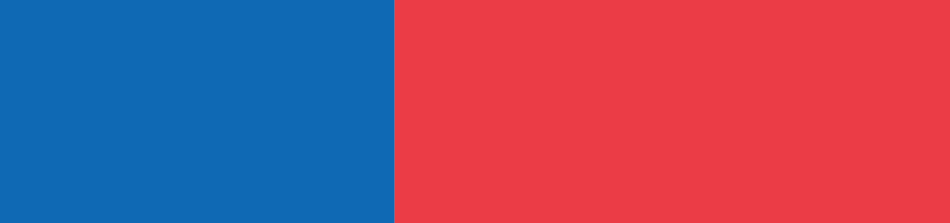 Motivos de reclamos en servicios móviles y fijosVolumen de reclamos
Respecto a los motivos de reclamos asociados a servicios fijos, el motivo de reclamo con mayor alza en relación al primer semestre del año 2018 fue Calidad Técnica y/o problemas de Servicio, con un alza de 29,8% en su volumen de reclamos.

Por otro lado, en relación a servicios móviles, el mayor alza detectada fue, al igual que en servicios fijos, en Calidad Técnica y/o problemas de Servicio, con un alza de 52,2% en su volumen de reclamos.
4
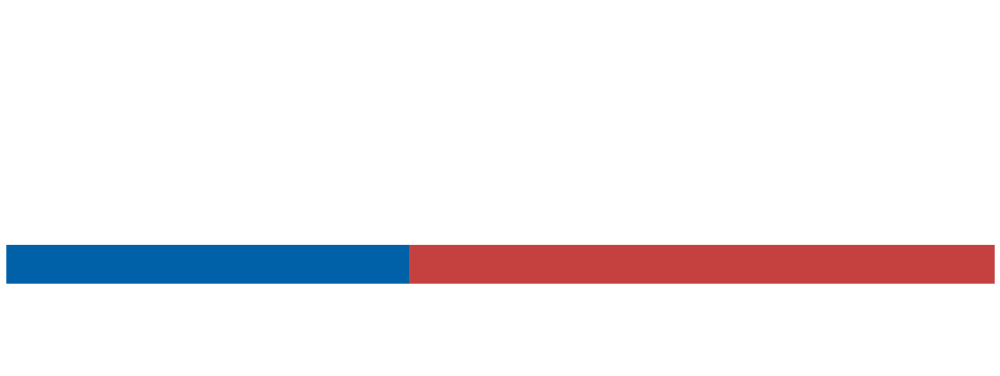 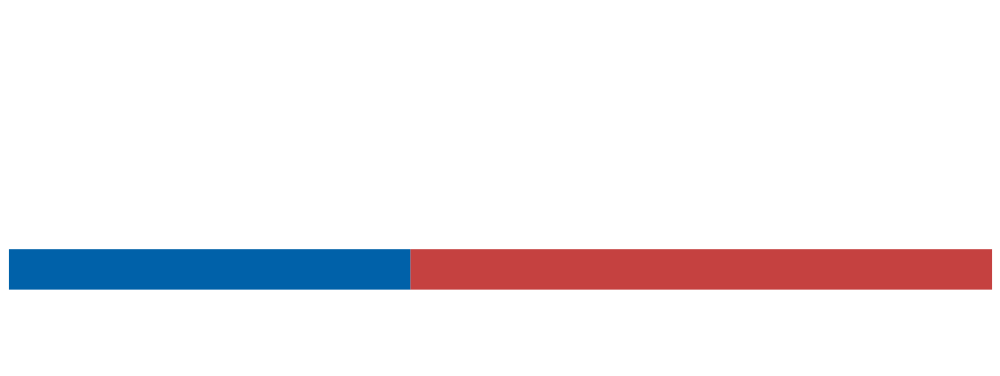 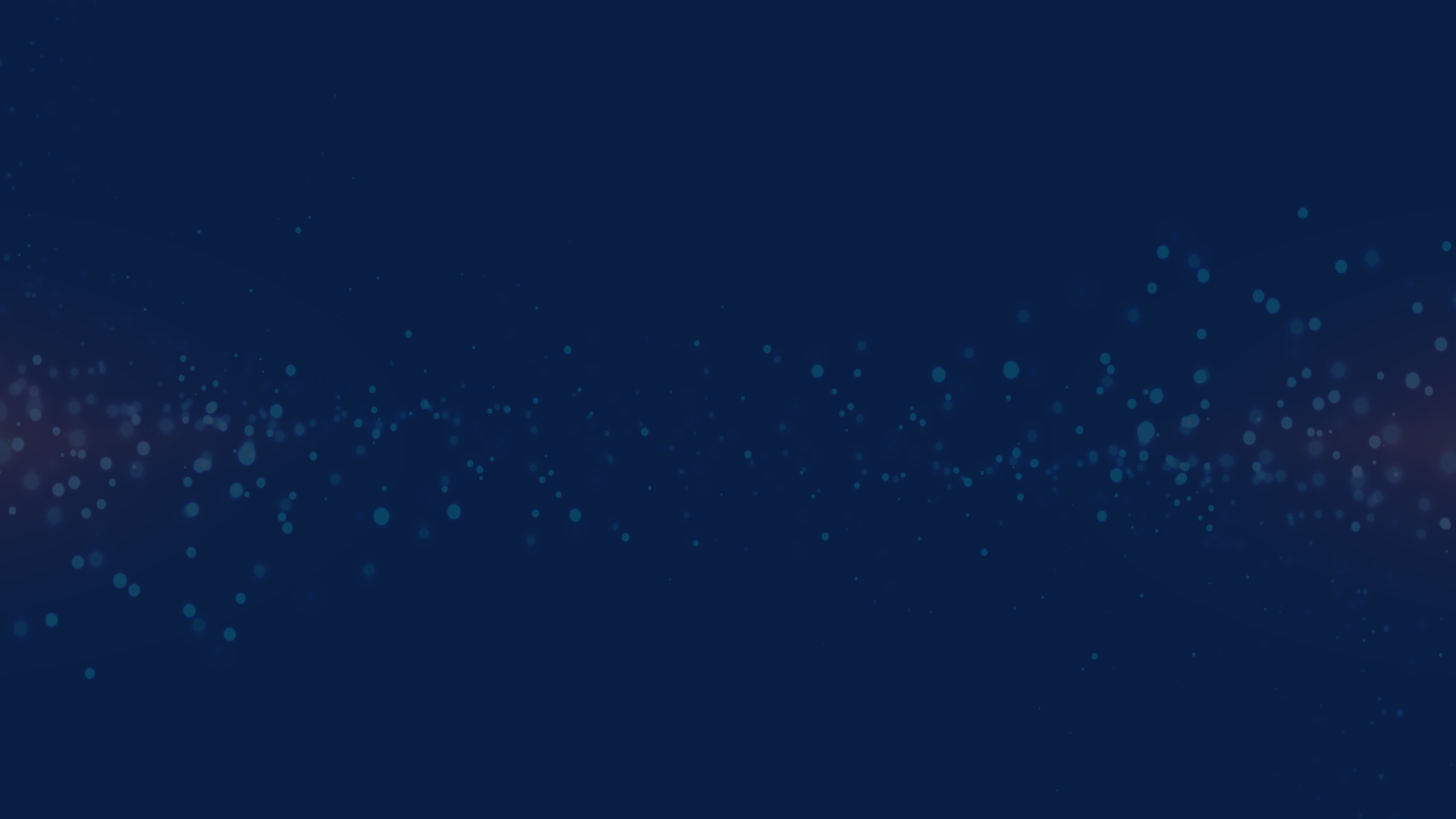 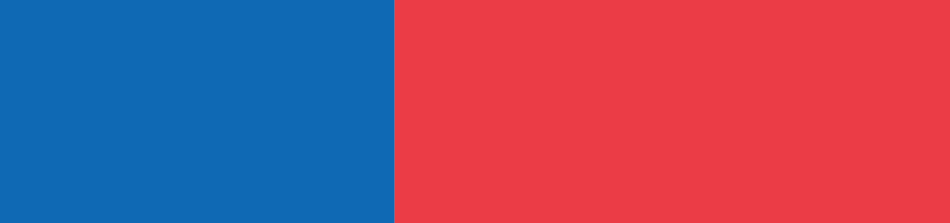 ¿Cómo responden las empresas del mercado de telecomunicaciones?
Nivel de resolución (SERNAC+SUBTEL)
El 1er semestre del año 2019 el 72,9% de los casos se resolvió favorablemente, aumentando en 6,1 puntos porcentuales, respecto del 2018. 
Aumentó en 6,3 punto porcentual los reclamos que se acogen totalmente en el 1er semestre de 2019 respecto al mismo periodo en el 2018, esto corresponde a un aumento del 20,7% (4.895 casos) en cantidad de reclamos.
Por otra parte, se registra una disminución en las respuestas negativas, desde un 32,3% (32,1% No Acoge, 0,2% No Responde), durante el año 2018, a un 26,1% (25,5% No Acoge, 0,6% No Responde), durante el primer semestre del año 2019.
5
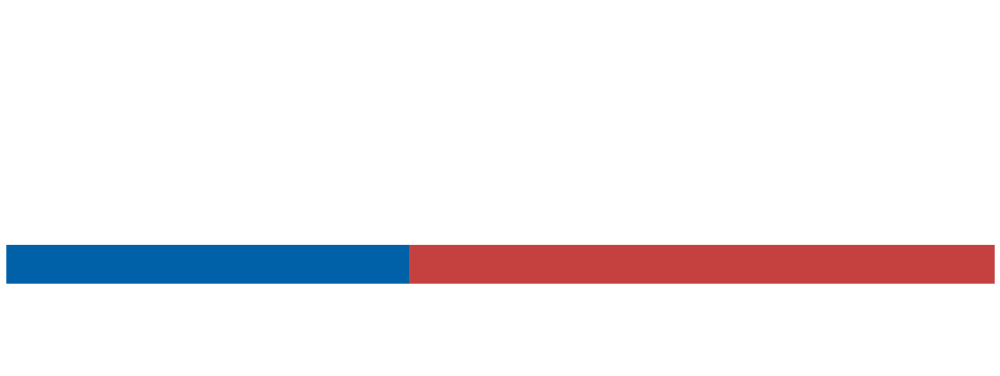 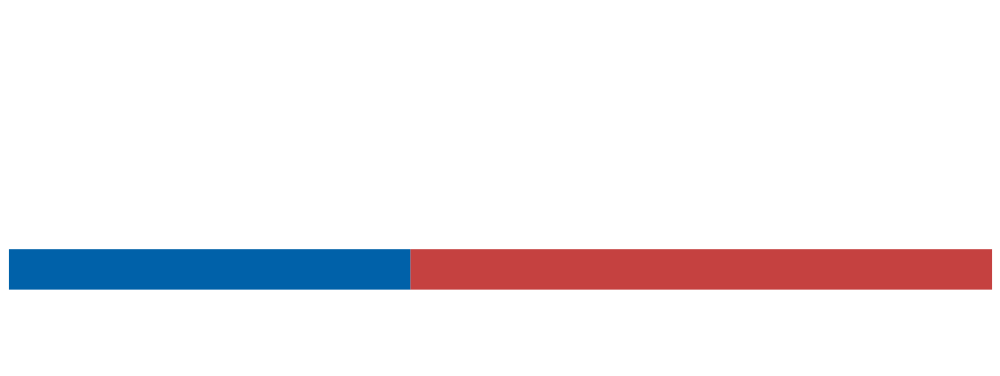 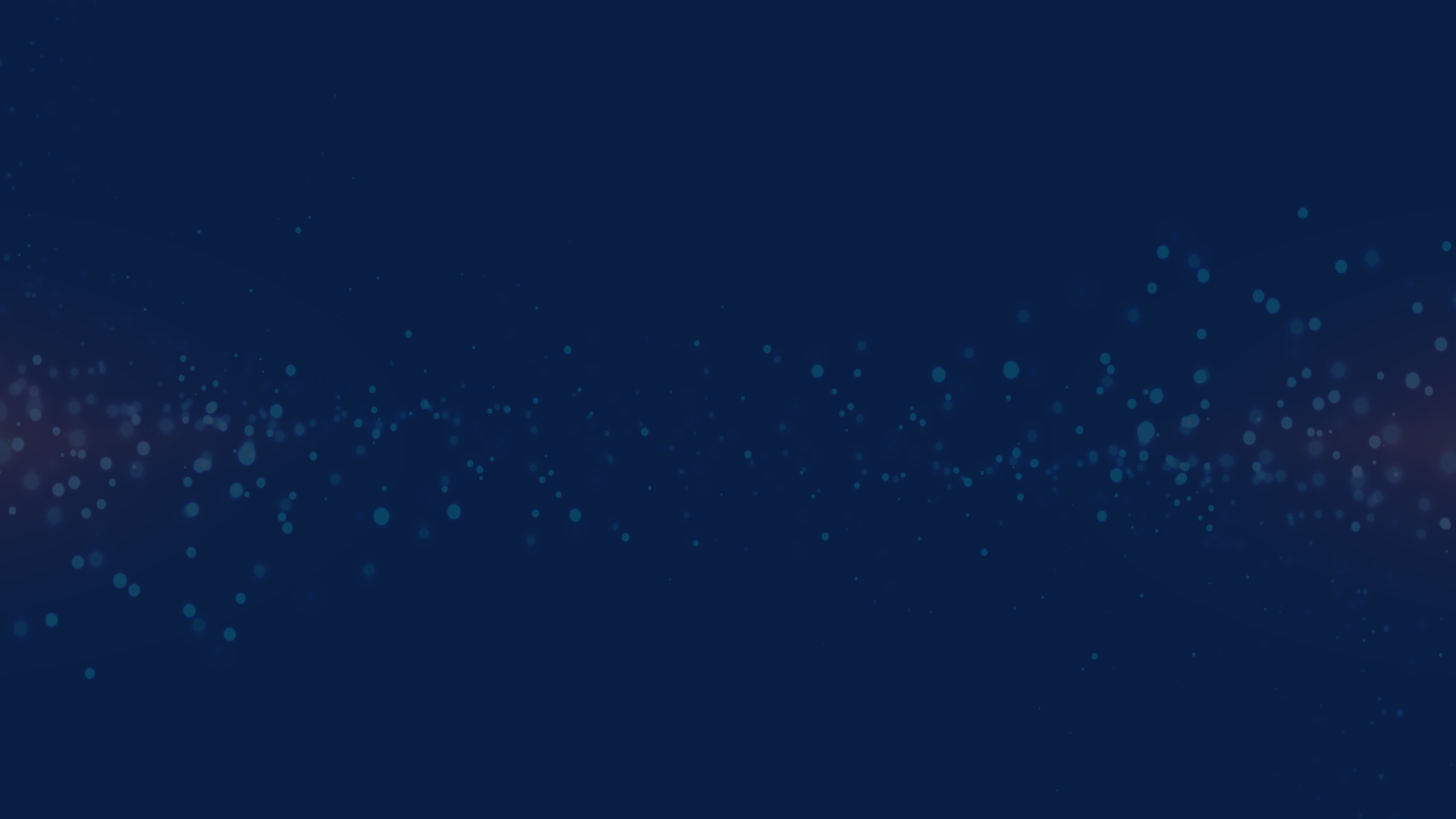 Tasa de reclamos por servicio
Principales resultados
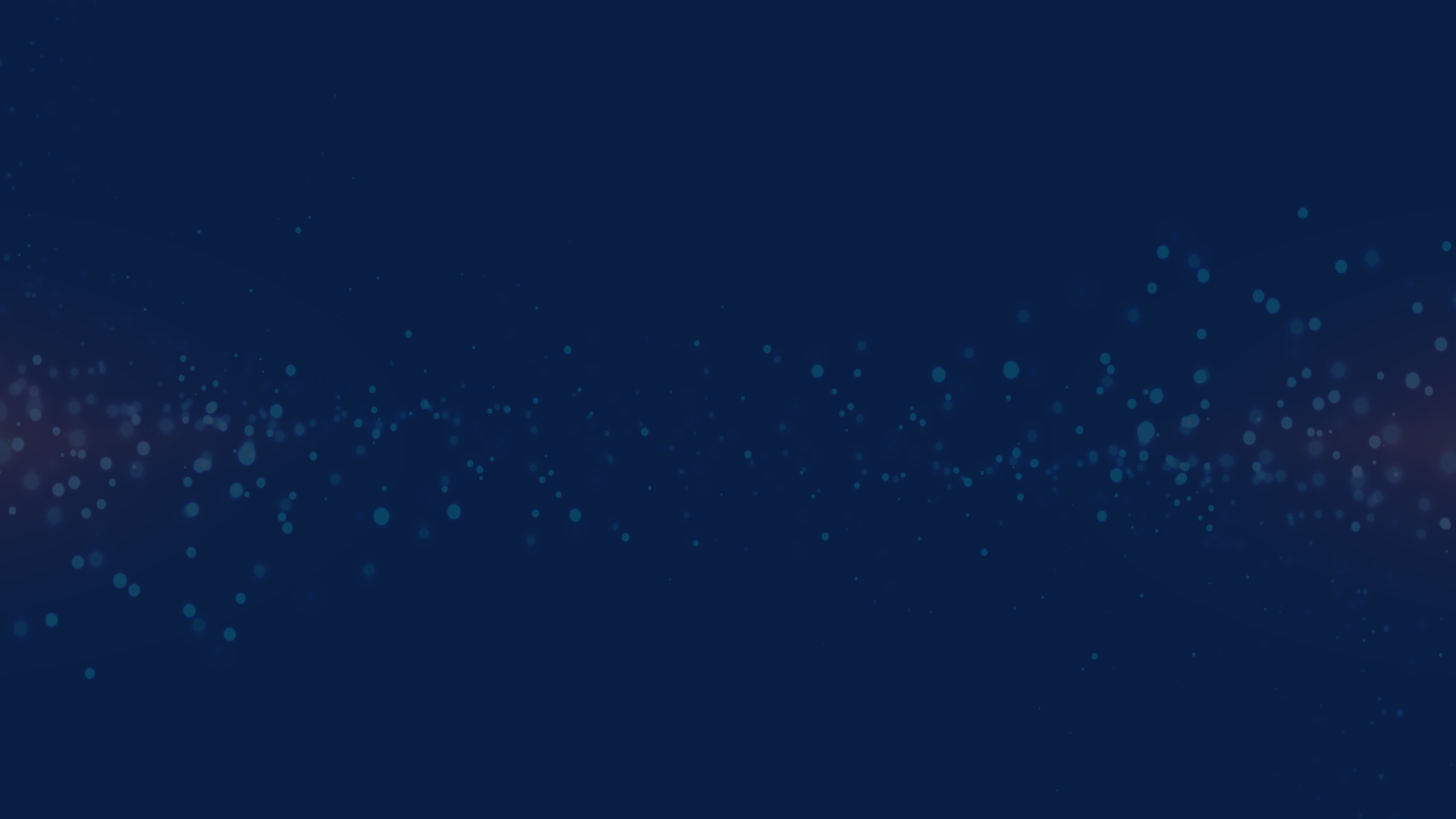 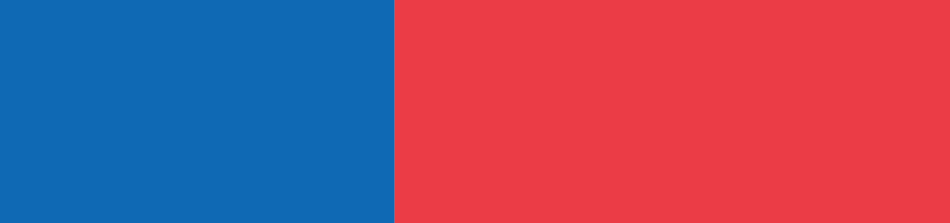 Telefonía móvilTasa de reclamos*
En Telefonía Móvil, la tasa global de reclamos del primer semestre de 2019, fue de 1,58 reclamos por cada 10.000 abonados. 
Los proveedores que tuvieron un mayor alza en su tasa de reclamos fueron VTR, con un aumento de 0,47 puntos respecto al primer semestre del año 2018 , y Movistar, con un aumento de 0,31 puntos en relación al mismo período del año anterior.
Por otra parte, WOM fue el proveedor que presentó la mayor baja en su tasa de reclamos, con una disminución de 0,47 puntos respecto al primer semestre de 2018 y Claro, con una baja de 0,45 puntos.
99,0%
7
(*) Tasa de Reclamos: (reclamos SUBTEL + reclamos SERNAC) * 10.000/abonados móviles. Se consideran empresas con al menos 1,0% de abonados, respecto al total.
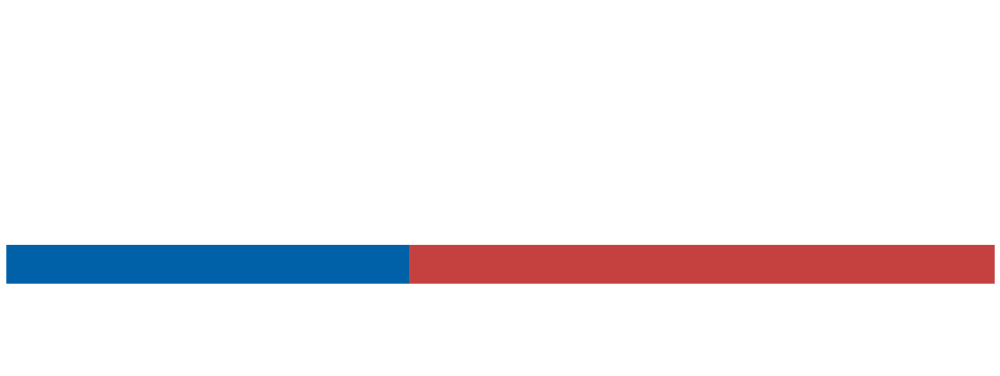 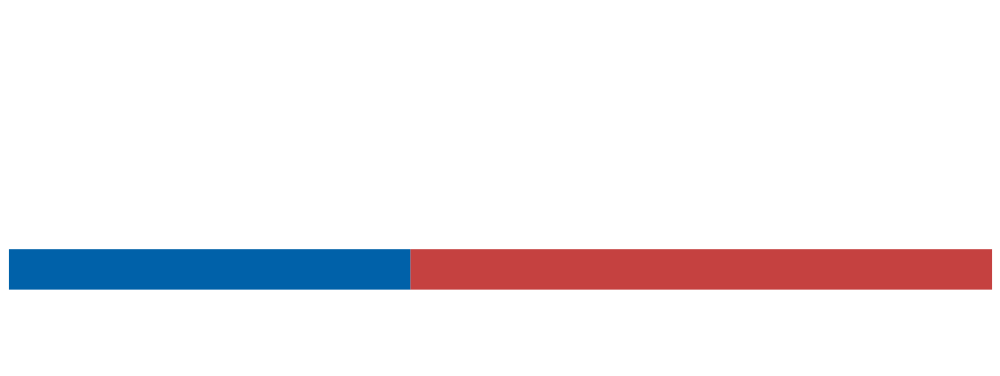 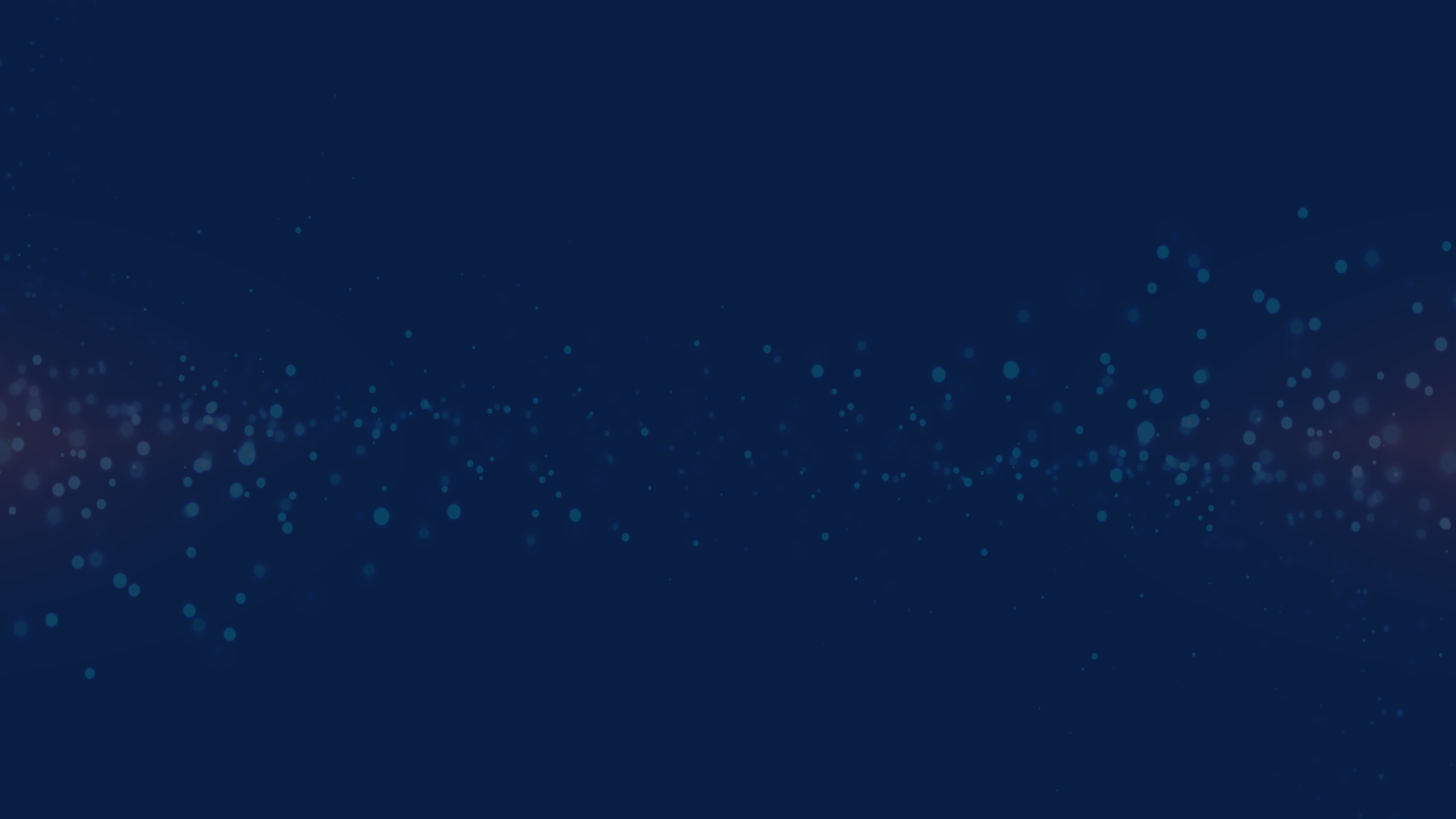 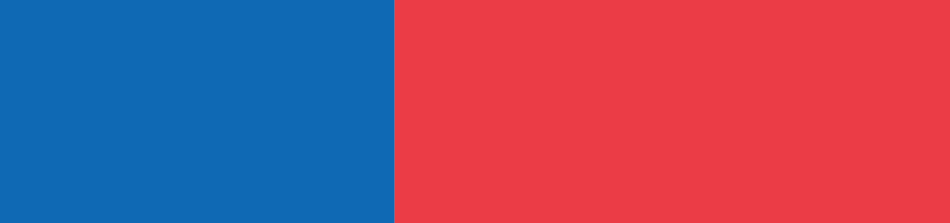 Internet móvilTasa de reclamos*
En Internet Móvil, la tasa global de reclamos del primer semestre de 2019, fue de 0,22 reclamos por cada 10.000 conexiones. 
Los proveedores que tuvieron un mayor alza en su tasa de reclamos fueron Movistar, con un aumento de 0,10 puntos respecto al primer semestre del año 2018 , y VTR, con un aumento de 0,09 puntos en relación al mismo período del año anterior.
Por otra parte, WOM fue el proveedor que presentó la mayor baja en su tasa de reclamos, con una disminución de 0,14 puntos respecto al primer semestre de 2018, seguido por Claro con una baja de 0,08 puntos.
99,9%
(*) Tasa de Reclamos: (reclamos SUBTEL + reclamos SERNAC) * 10.000/conexiones móviles. La tasa global de reclamos del primer semestre de 2019, considerando a todos los proveedores del mercado fue de 0,2 reclamos por cada 10.000 conexiones. Se consideran empresas con al menos 1,0% de conexiones durante el mes de junio.
8
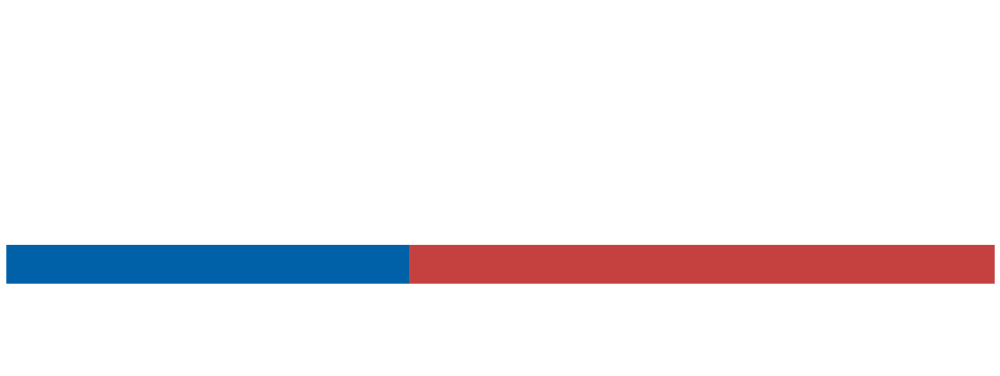 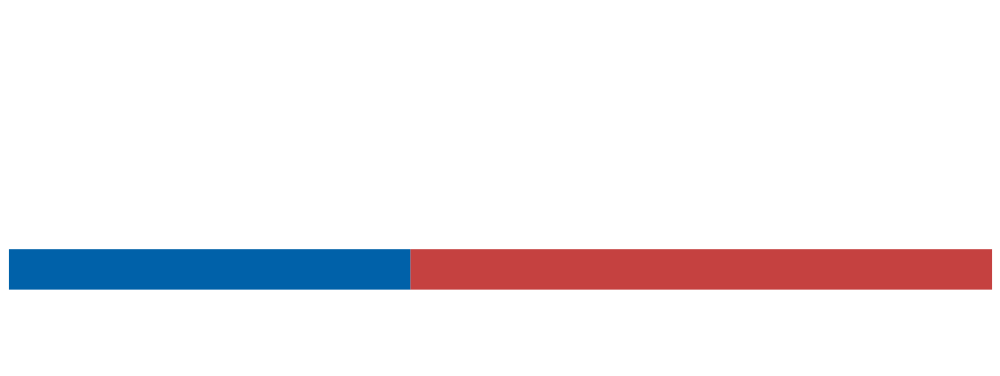 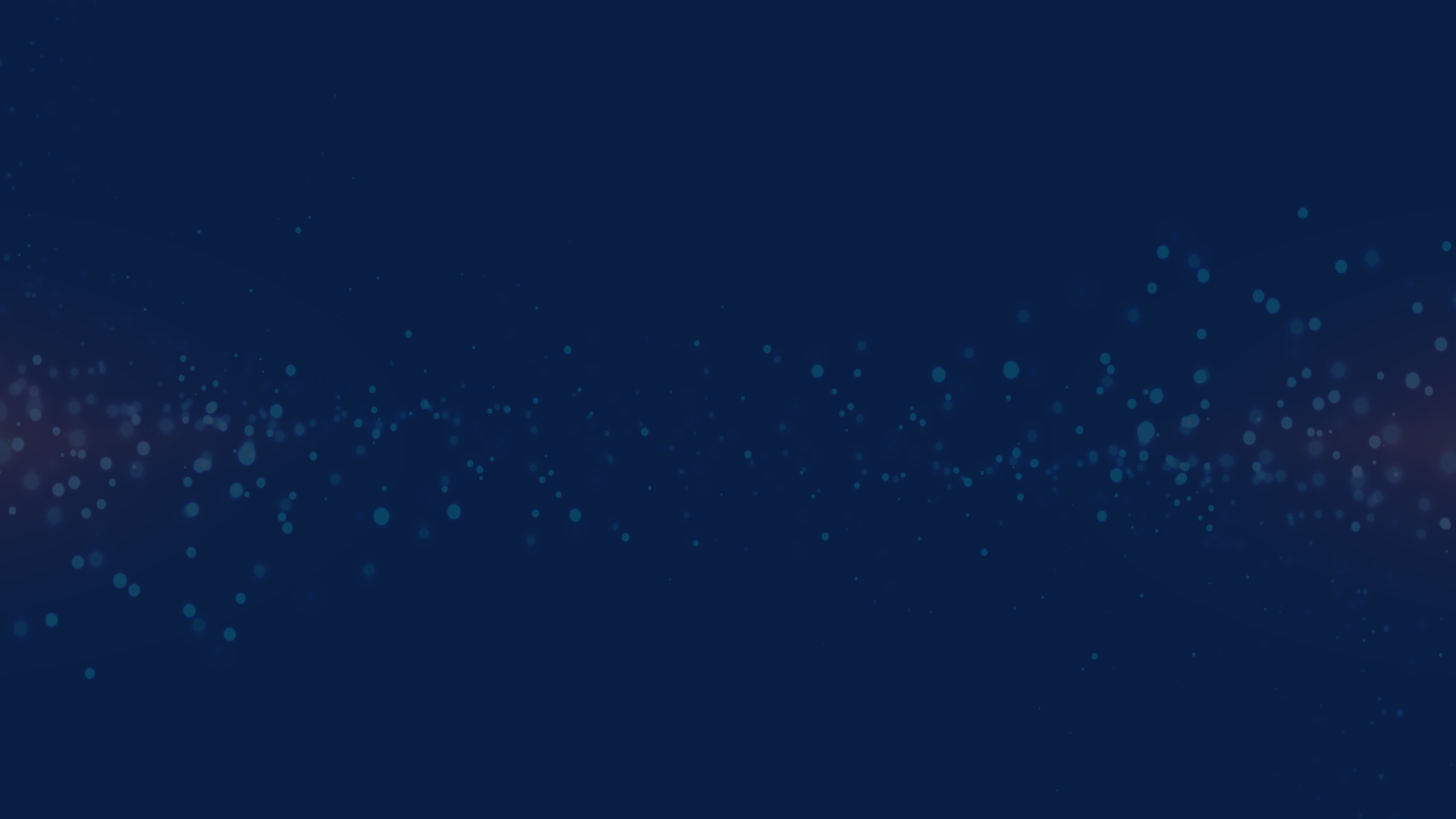 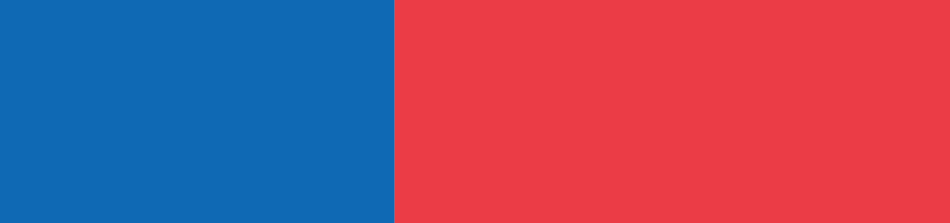 Multiservicios móvilesTasa de reclamos*
En Multiservicios Móvil (datos, llamadas y SMS), la tasa global de reclamos del primer semestre de 2019, fue de 0,58 reclamos por cada 10.000 abonados.

Los proveedores que tuvieron un mayor alza en su tasa de reclamos fueron Movistar, VTR y ENTEL, con aumentos de 0,28, 0,26 y 0,24 puntos, respectivamente, en su tasa de reclamos.

Por otra parte, Claro presentó la mayor baja en su tasa de reclamos, con una disminución de 0,06 puntos respecto al año 2018, seguido de WOM con 0,02.
99,0%
(*) Tasa de Reclamos: (reclamos SUBTEL + reclamos SERNAC) * 10.000/abonados móviles. Multiservicios móviles: Reclamos relacionados con Facturación, Contratos y Atención que no tienen que ver con un servicio en particular sino con todos los servicios móviles contratados. Ejemplo planes multimedia. Se consideran empresas con al menos 1,0% de abonados durante el mes de junio.
9
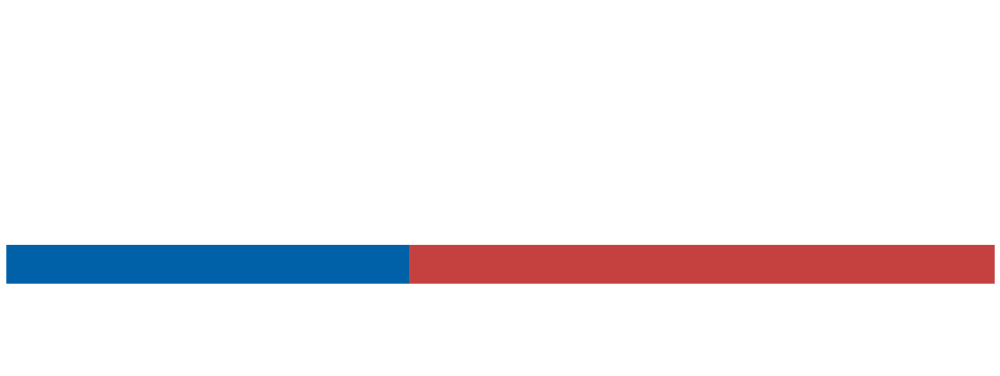 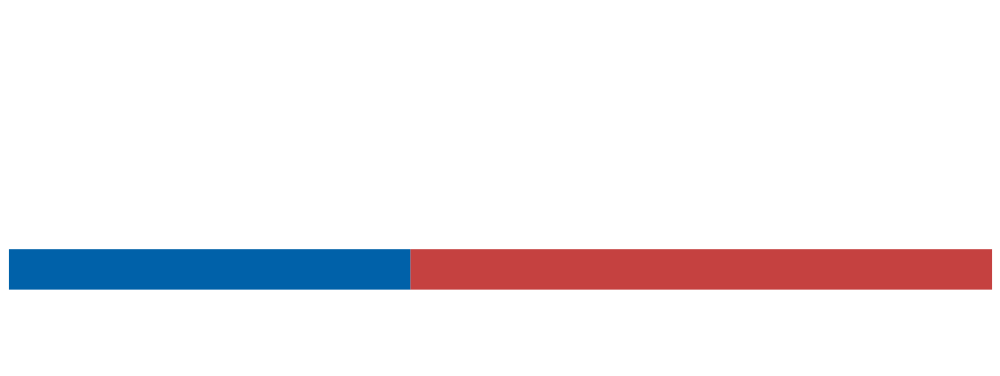 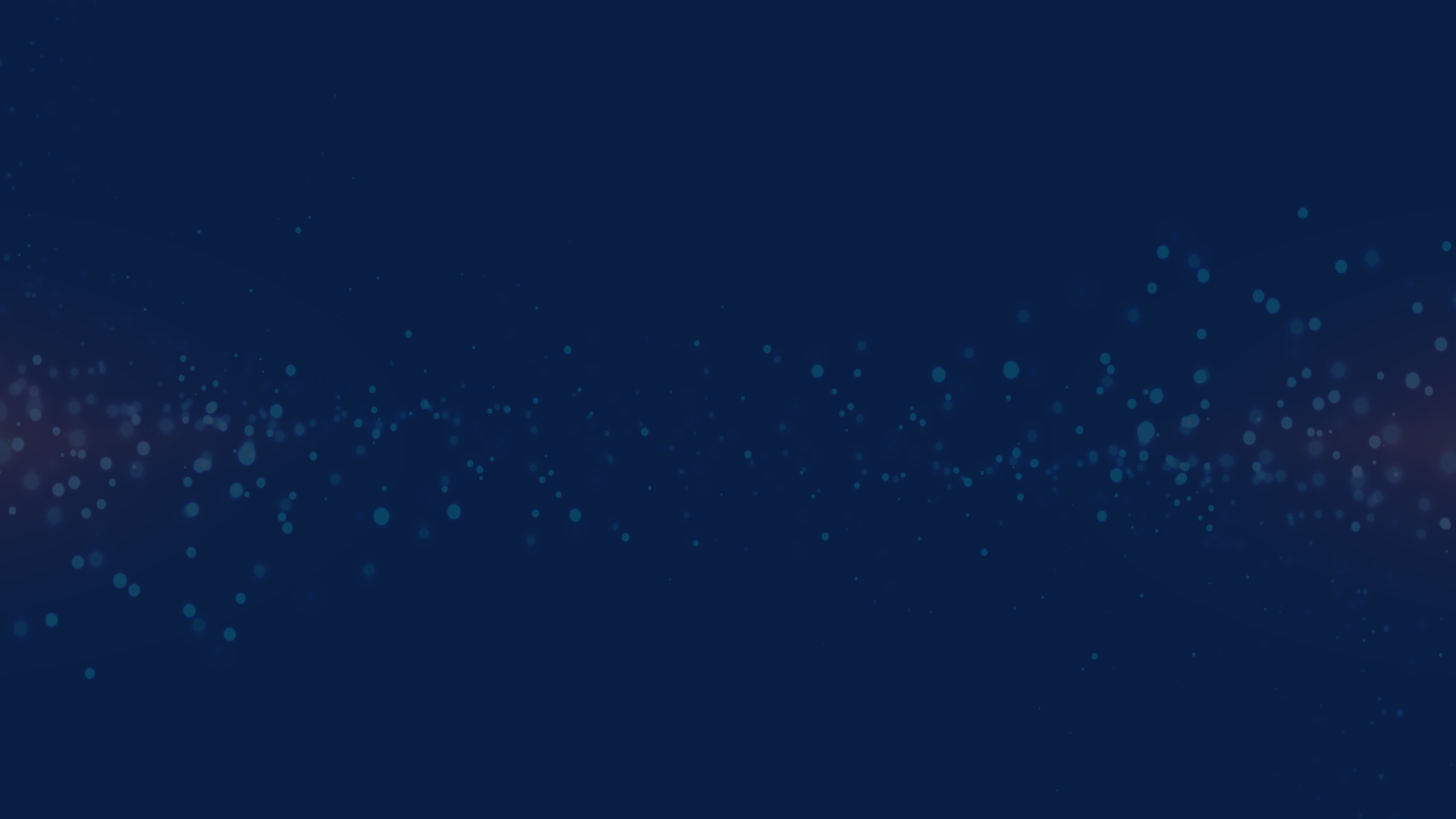 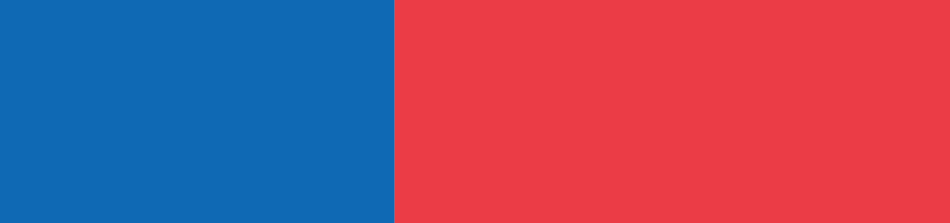 Telefonía FijaTasa de reclamos*
En Telefonía Fija, la tasa global de reclamos del primer semestre de 2019, fue de 4,18 reclamos por cada 10.000 líneas telefónicas locales.
El proveedor que tuvo un mayor alza en su tasa de reclamos fue Movistar, con un aumento de 0,97 puntos, respecto al primer semestre del año 2018, seguido por ENTEL con 0,59.
Por otra parte, Claro presentó la mayor baja en su tasa de reclamos, con una disminución de 1,6 puntos respecto al año 2018 y GTD con 0,39.
99,1%
10
(*) Tasa de Reclamos: (reclamos SUBTEL + reclamos SERNAC) * 10.000/líneas locales. Se consideran empresas con al menos 1,0% de líneas durante el mes de junio.
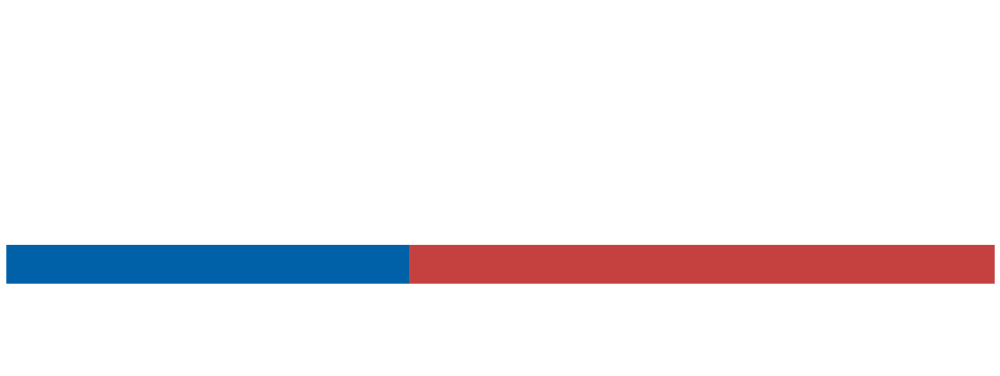 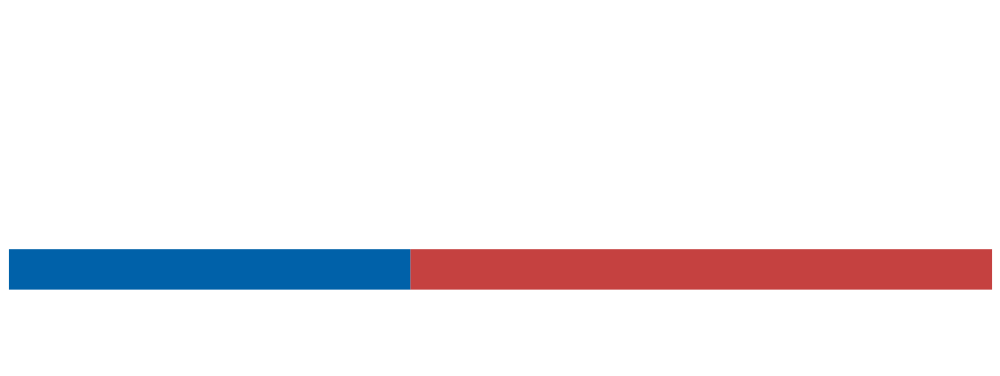 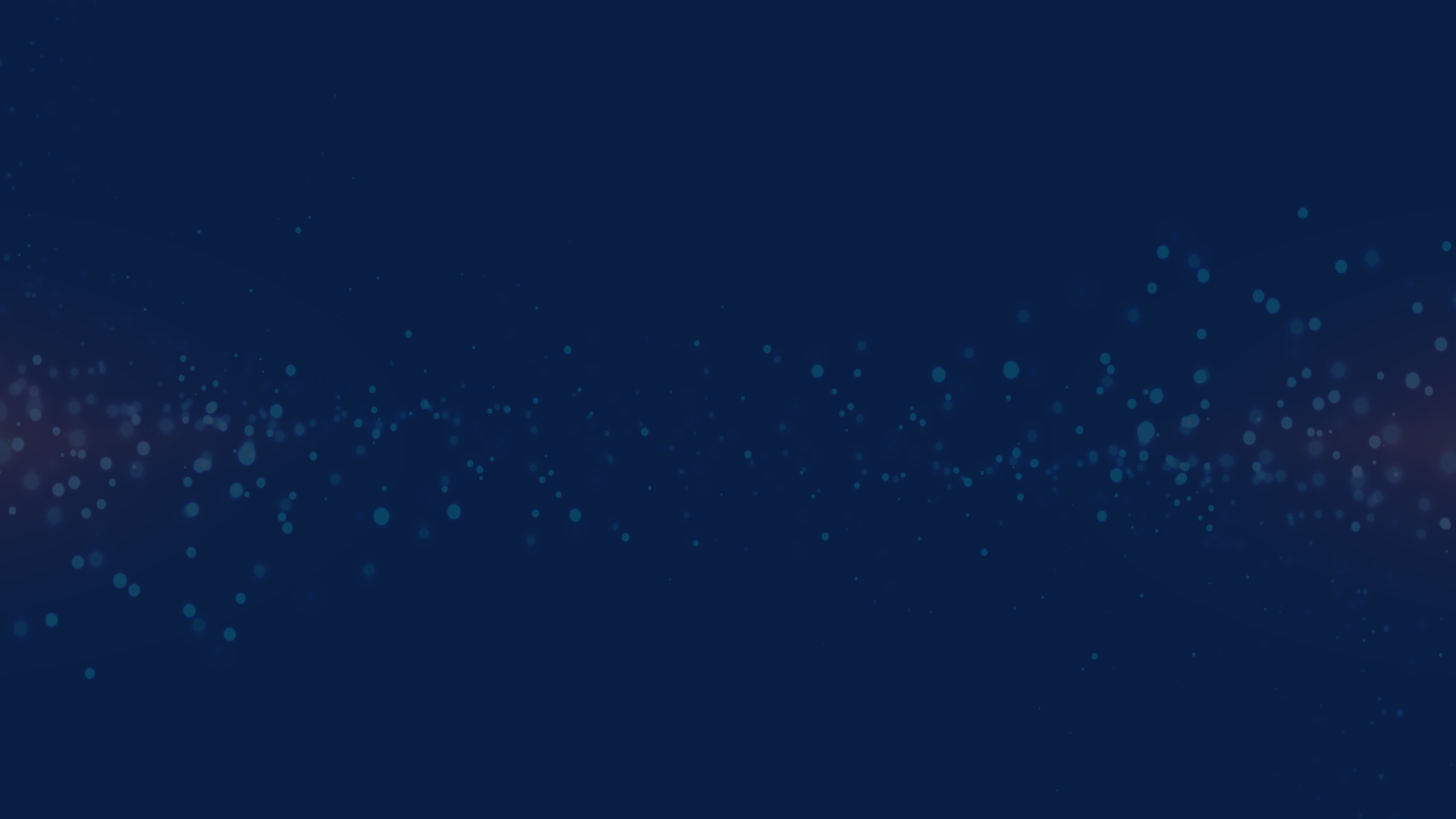 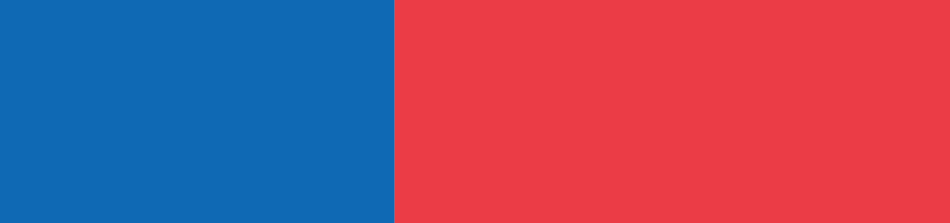 Internet FijaTasa de reclamos*
En Internet Fija, la tasa global de reclamos del primer semestre de 2019, fue de 4,07 reclamos por cada 10.000 conexiones
El proveedor que tuvo un mayor alza en su tasa de reclamos fue Mundo Pacífico, con un aumento de 2,86 puntos, respecto al primer semestre del año 2018, seguido por ENTEL con 0,96.
Por otra parte, GTD presentó la mayor baja en su tasa de reclamos, con una disminución de 1,75 puntos respecto al año 2018, seguido por MOVISTAR con 0,74 puntos, aunque sigue teniendo la tasa más alta del mercado.
99,5%
11
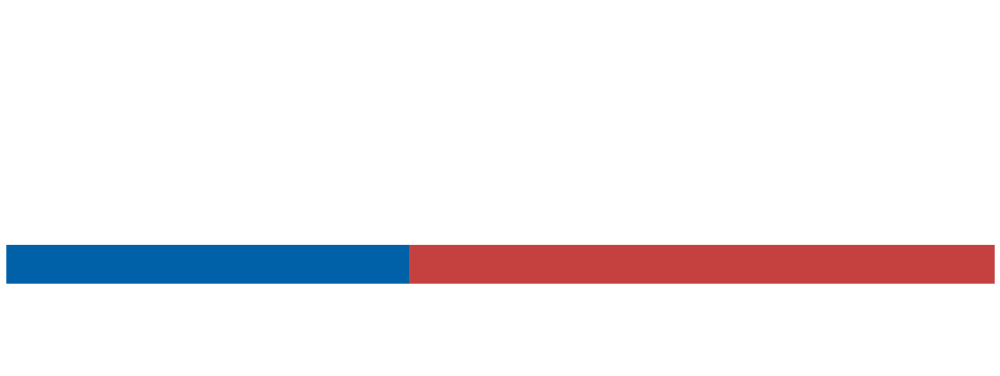 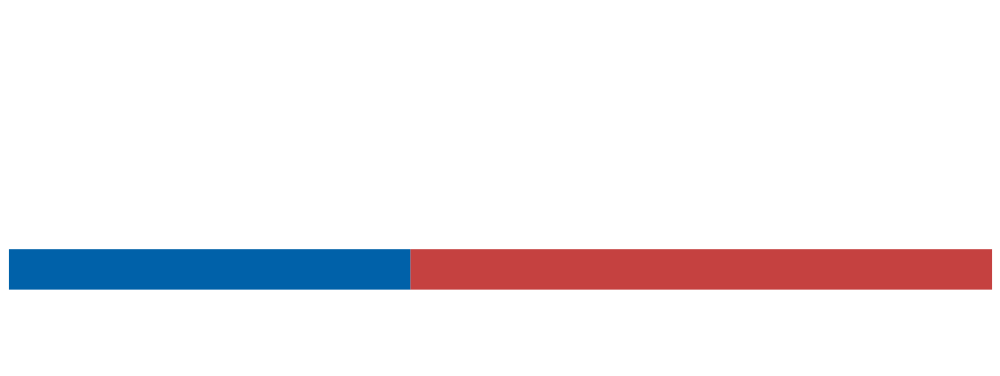 (*) Tasa de Reclamos: (reclamos SUBTEL + reclamos SERNAC) * 10.000/conexiones fijas a internet. Se consideran empresas con al menos 1% de conexiones durante el mes de junio.
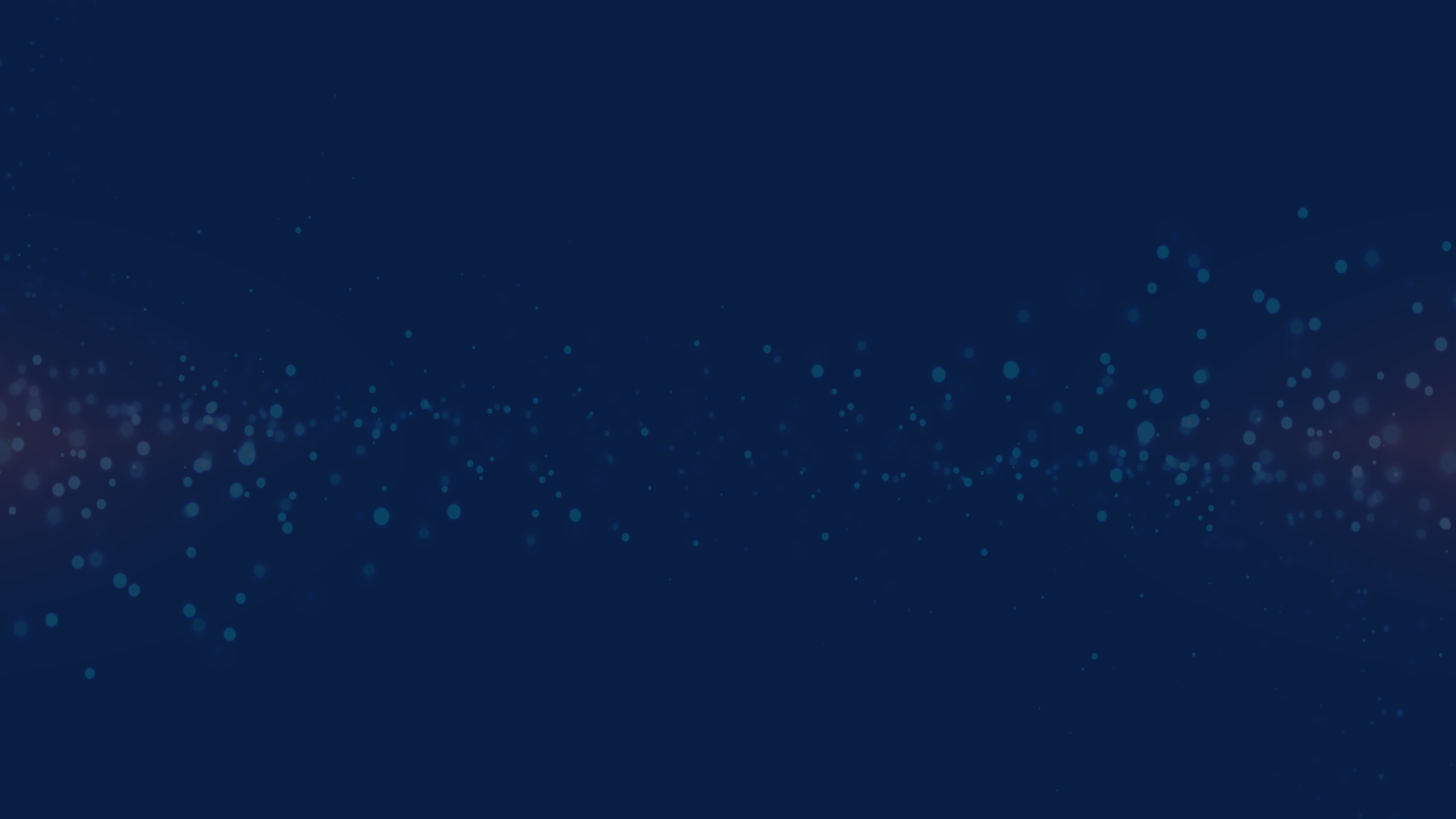 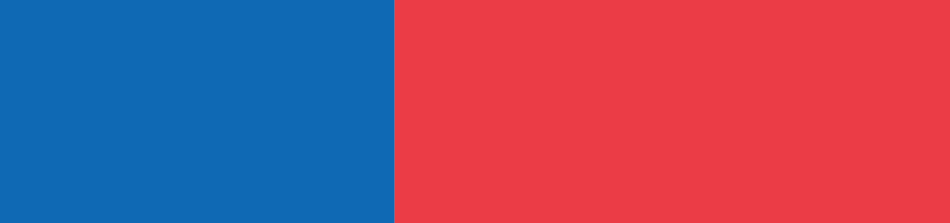 Televisión de pagoTasa de reclamos*
En Televisión de Pago, la tasa global de reclamos del primer semestre de 2019 fue de 2,21 reclamos por cada 10.000 suscriptores, 0,44 puntos más que 2018.
Los proveedores que tuvieron un mayor alza en su tasa de reclamos fueron DIRECTV, con un aumento de 1,38 puntos respecto al año 2018, y Mundo Pacífico, con un aumento de 1,08 puntos en relación al mismo período.
Por otra parte, GTD presentó la mayor baja en su tasa de reclamos, con una disminución de 0,86 puntos respecto al año 2018 seguido por CLARO con 0,47.
97,0%
(*) Tasa de Reclamos: (reclamos SUBTEL + reclamos SERNAC) * 10.000/suscriptores. Se consideran empresas con al menos 1% de suscripciones durante el mes de junio.
12
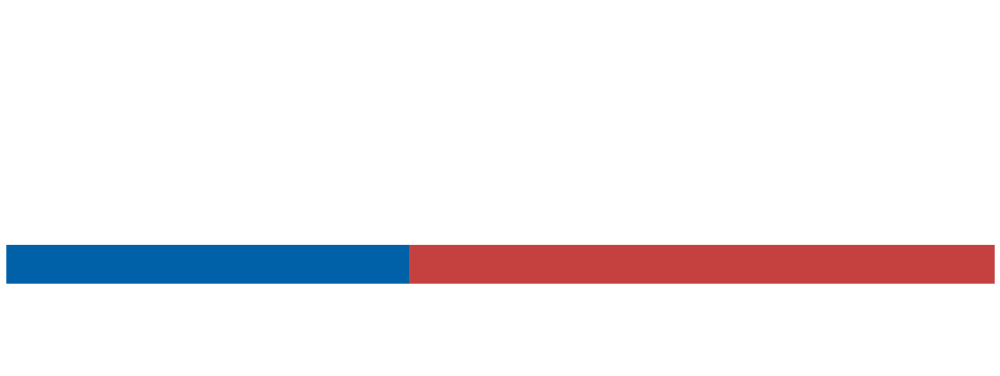 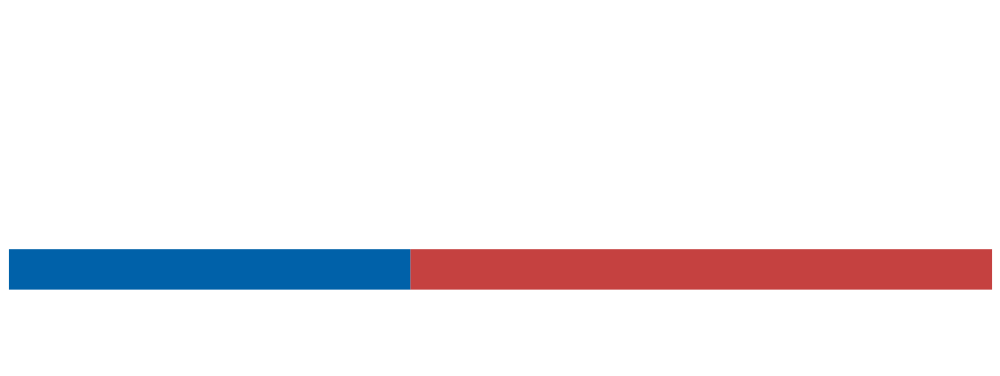 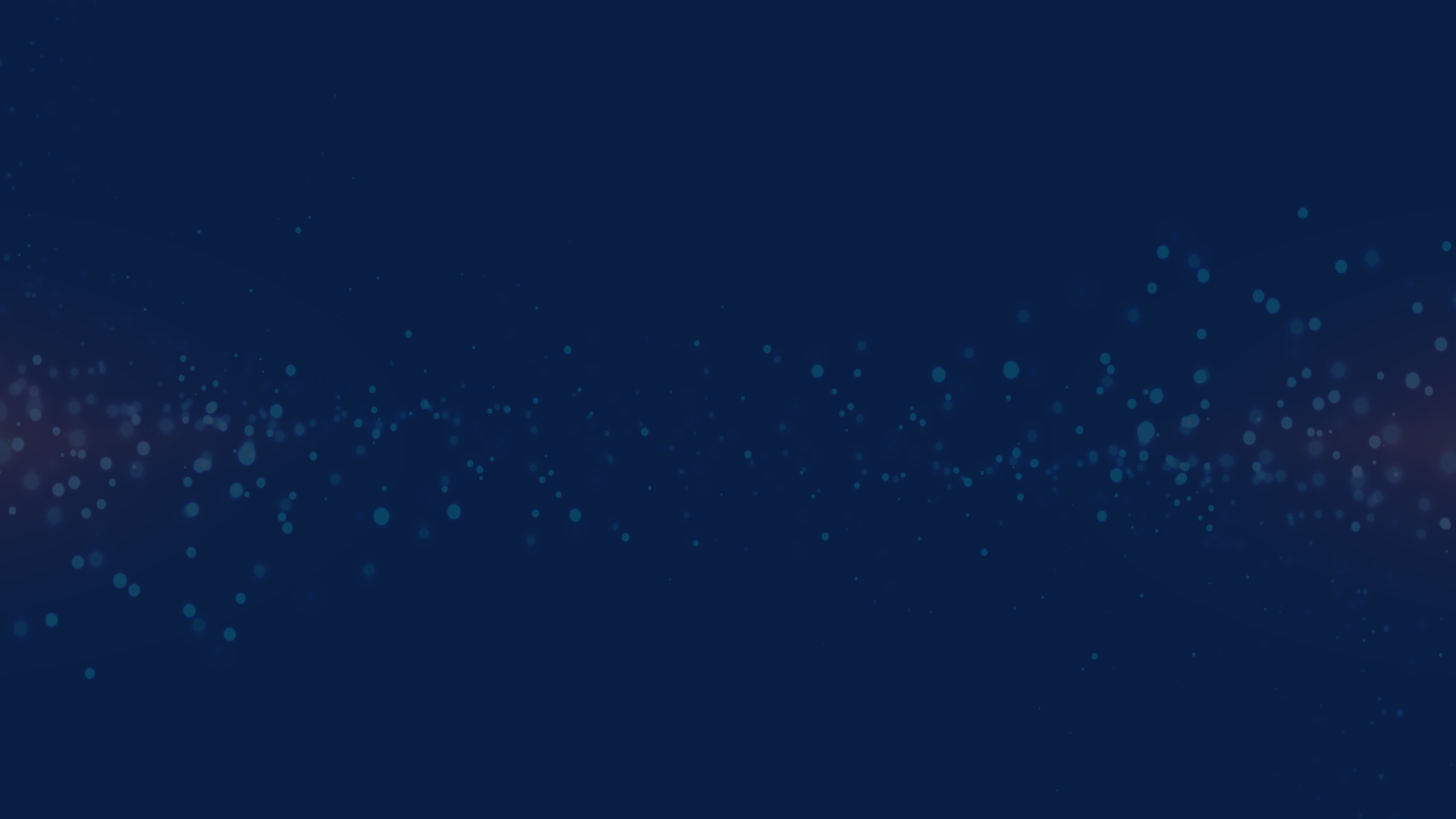 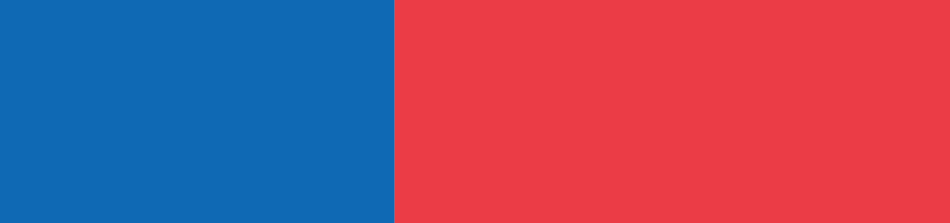 Multiservicios fijosTasa de reclamos*
En Multiservicios Fijos, la tasa global de reclamos del primer semestre de 2019 fue de 10,9 reclamos por cada 10.000 líneas.
El proveedor que presentó un mayor alza en su tasa de reclamos fue Mundo Pacífico, con un aumento de 4,48 puntos respecto al año 2018. Por otra parte, VTR y Movistar presentaron alzas de 3,07 y 2,97 puntos, respectivamente.
En relación a las disminuciones, Claro presentó la mayor baja en su tasa de reclamos, con 10,80 puntos en el primer semestre del año 2018 y 9,38 puntos en el primer semestre 2019, equivalente a una diferencia de -1,42 puntos, seguido por GTD con 0,6.
99,1%
13
(*) Tasa de Reclamos: (reclamos SUBTEL + reclamos SERNAC) * 10.000/líneas locales. Se consideran empresas con al menos 1% de lineas durante el mes de junio. Mundo Pacífico ofrece solo servicios de internet y TV de pago.
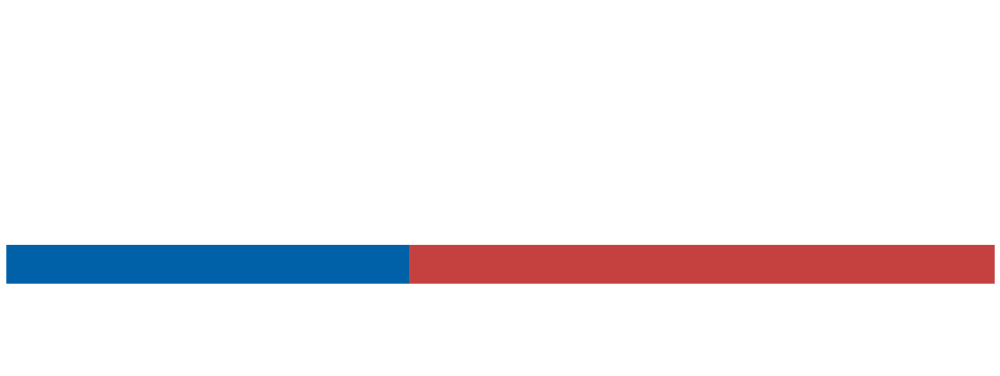 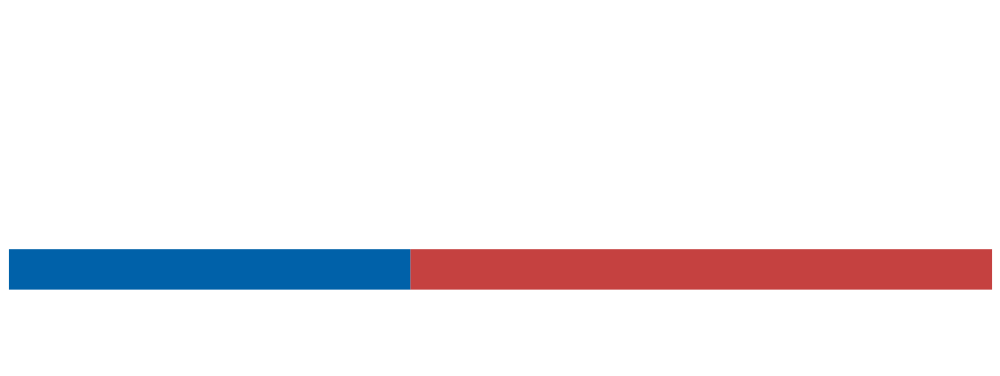 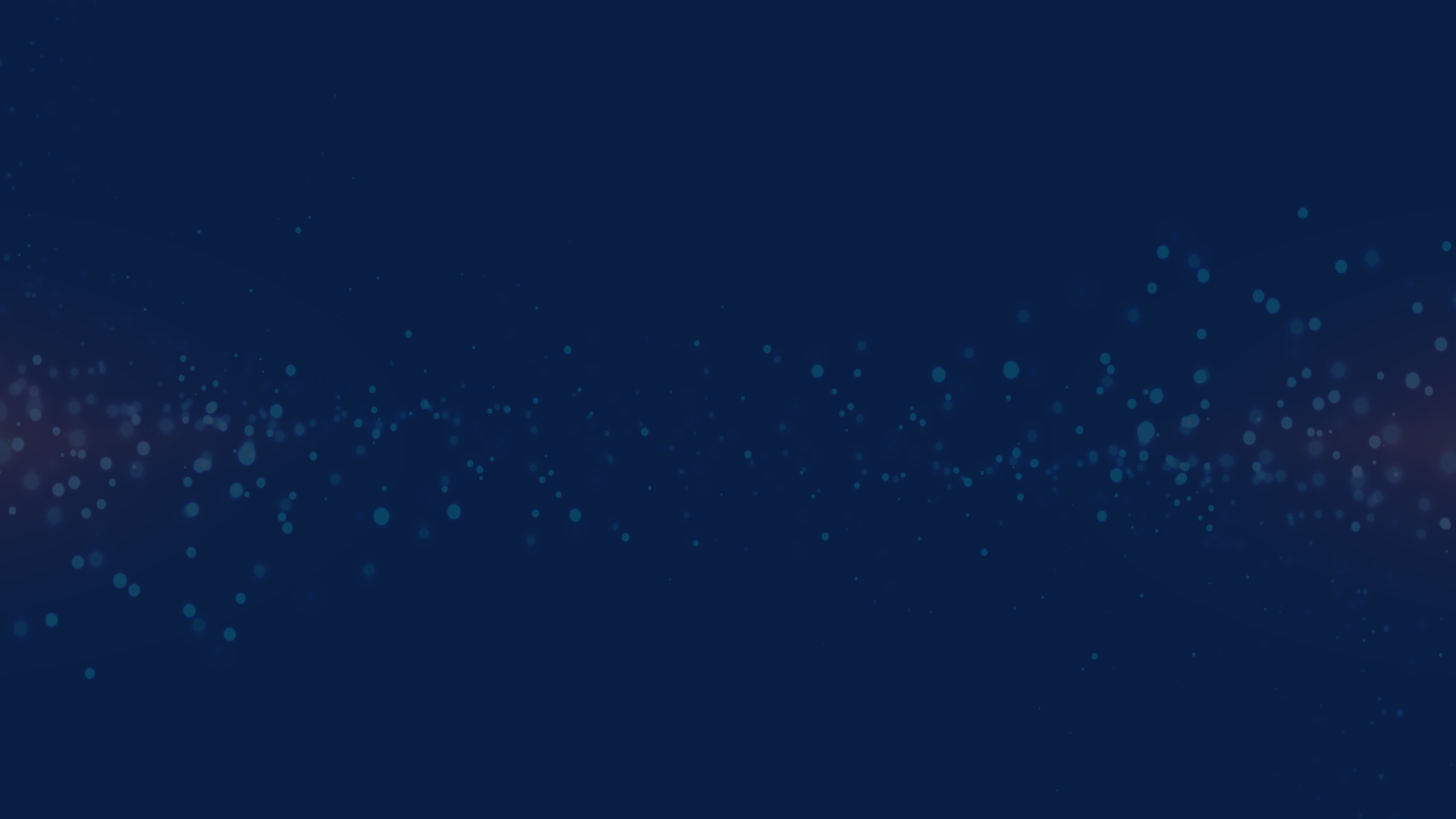 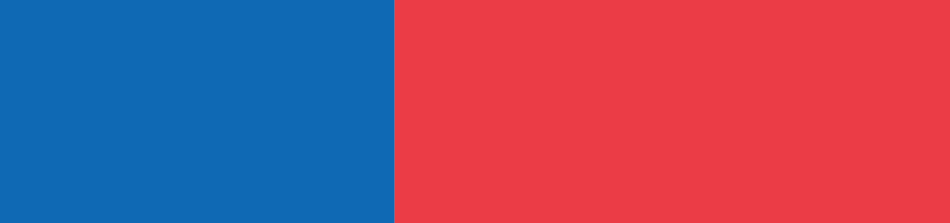 Tasa de Reclamo Regional
Respecto de las tasas de reclamo regionales, a nivel agregado según la población proyectada, se tiene que la mayor disminución se produce en Aysén que pasa de 7,2 reclamos cada 1.000 habitantes a 5,5.
A su vez, las mayor alzas se produce en Ñuble, Maule y O'Higgins, donde cada una aumenta 0,8 puntos porcentuales entre un periodo y otro.
14
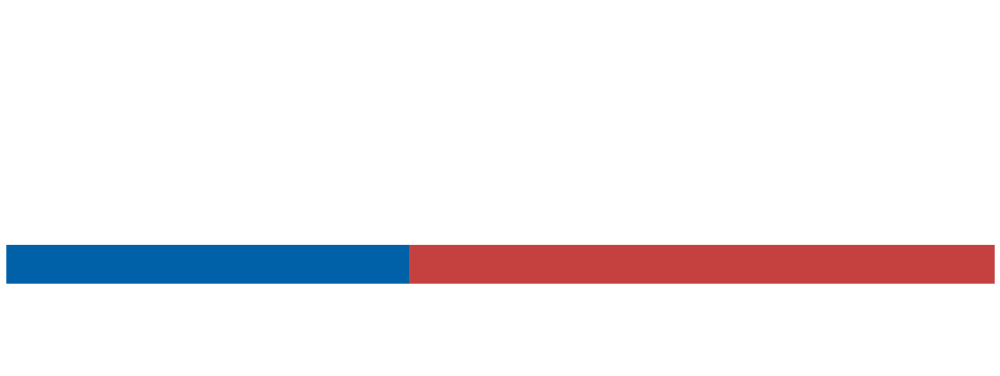 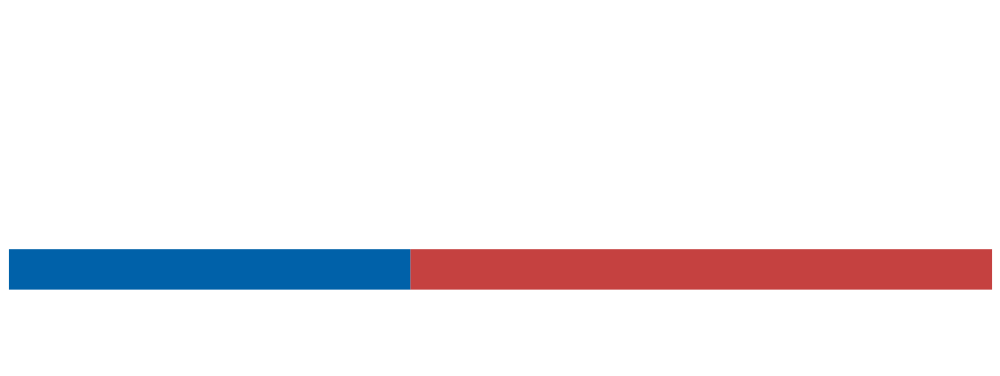 (*)Tasa de Reclamos Regional: Se refiere al número total de reclamos semestrales en la región por cada 1.000 habitantes de 18 años y más, en base a la población proyectada del INE para los años 2018 y 2019.
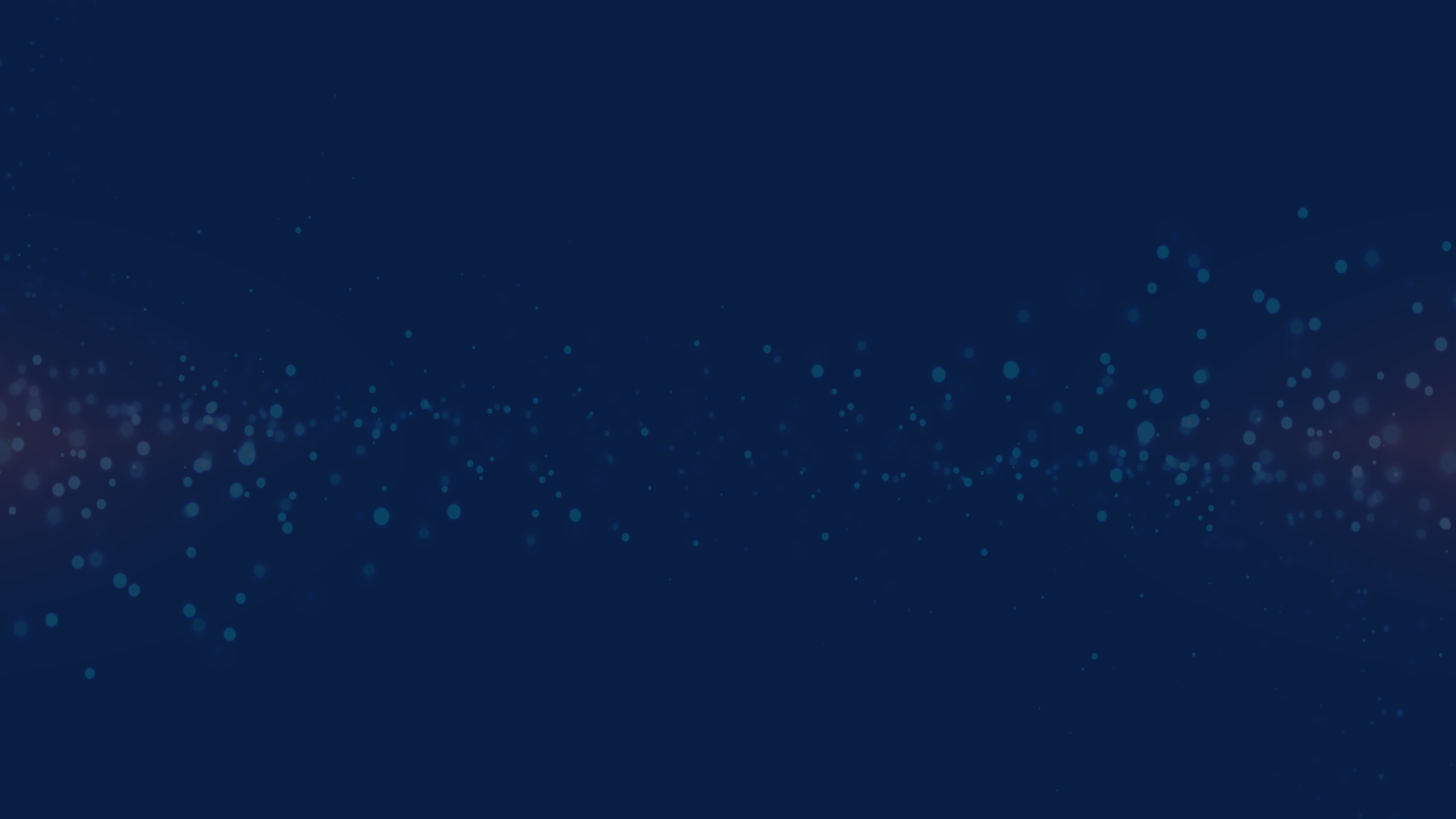 Comportamiento de respuesta
de Proveedores a SERNAC
Principales resultados
Análisis realizado en base a los 31.028 reclamos recibidos por SERNAC, durante el primer semestre del año 2019.
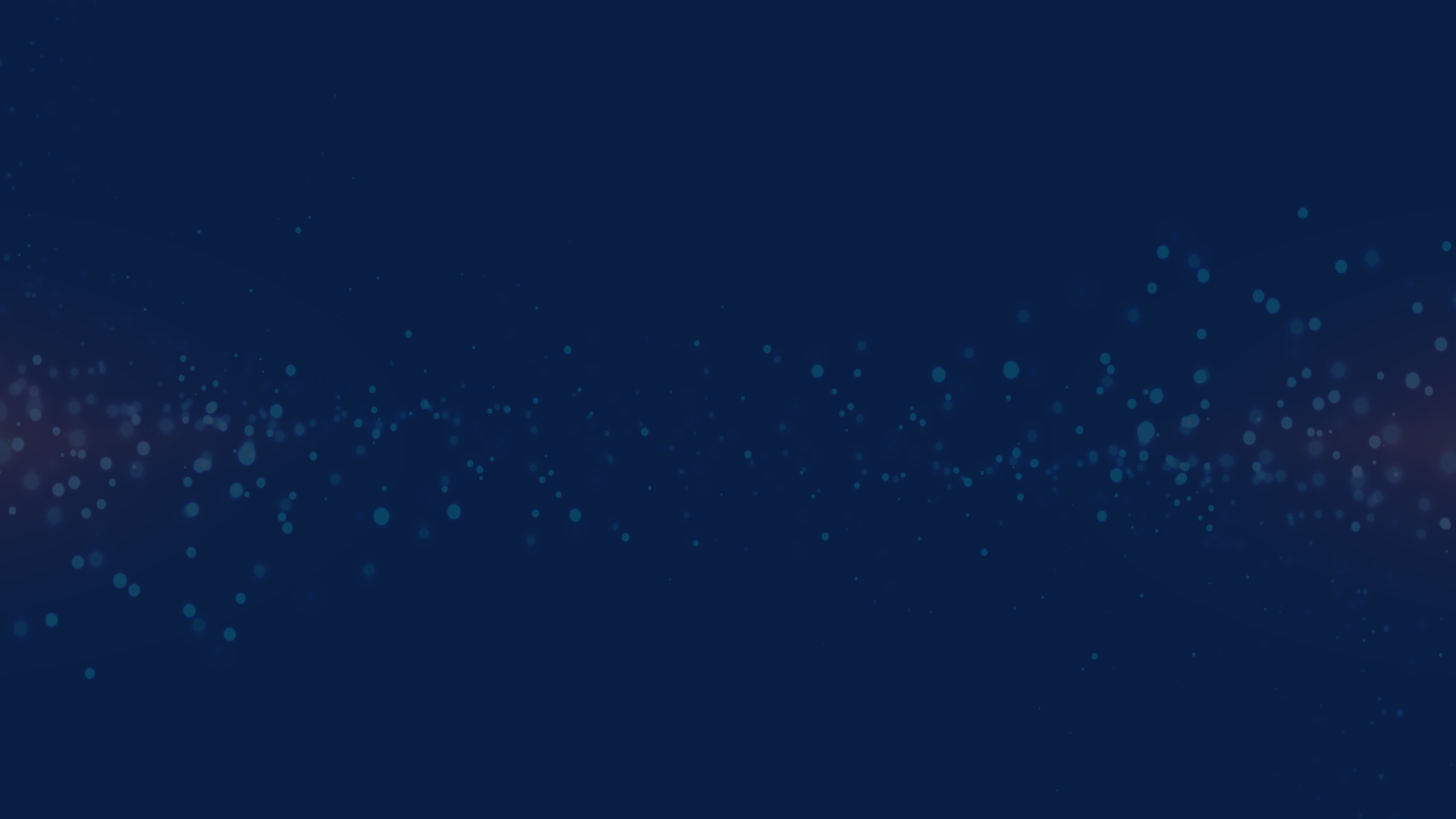 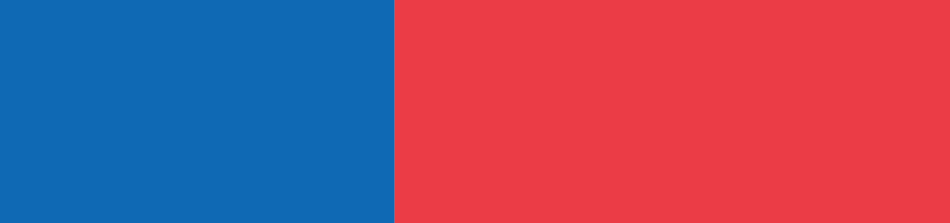 ¿Cómo responden las empresas según los servicios que ofrecen?
Telefonía móvil posee el mejor comportamiento de respuesta, con un 71,7% de casos en el que el proveedor acoge.
Multiservicios Móviles, tiene el peor comportamiento de respuesta con un 45,1% de los reclamos que no son acogidos.
Televisión de pago, tiene la peor tasa de respuesta con un 2,5% de los reclamos que no son respondidos.
16
(*) Solo reclamos tramitados en SERNAC.
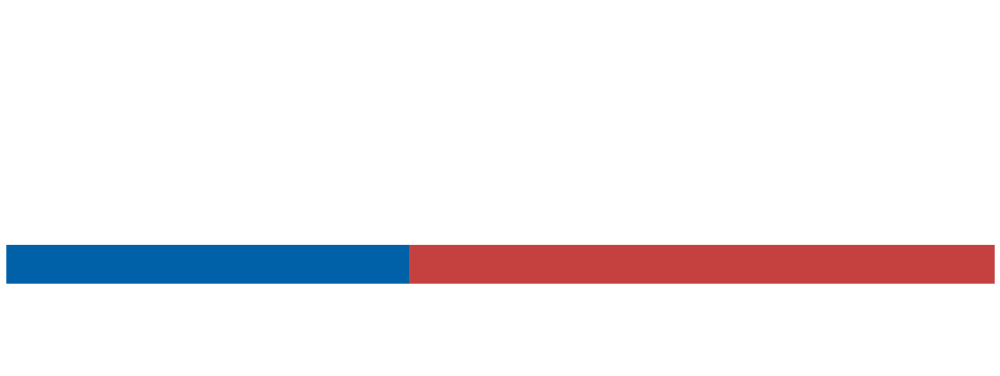 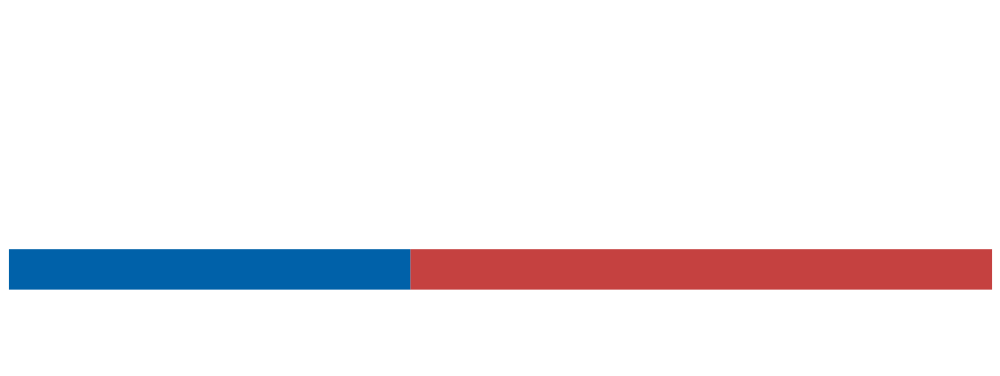 [Speaker Notes: si]
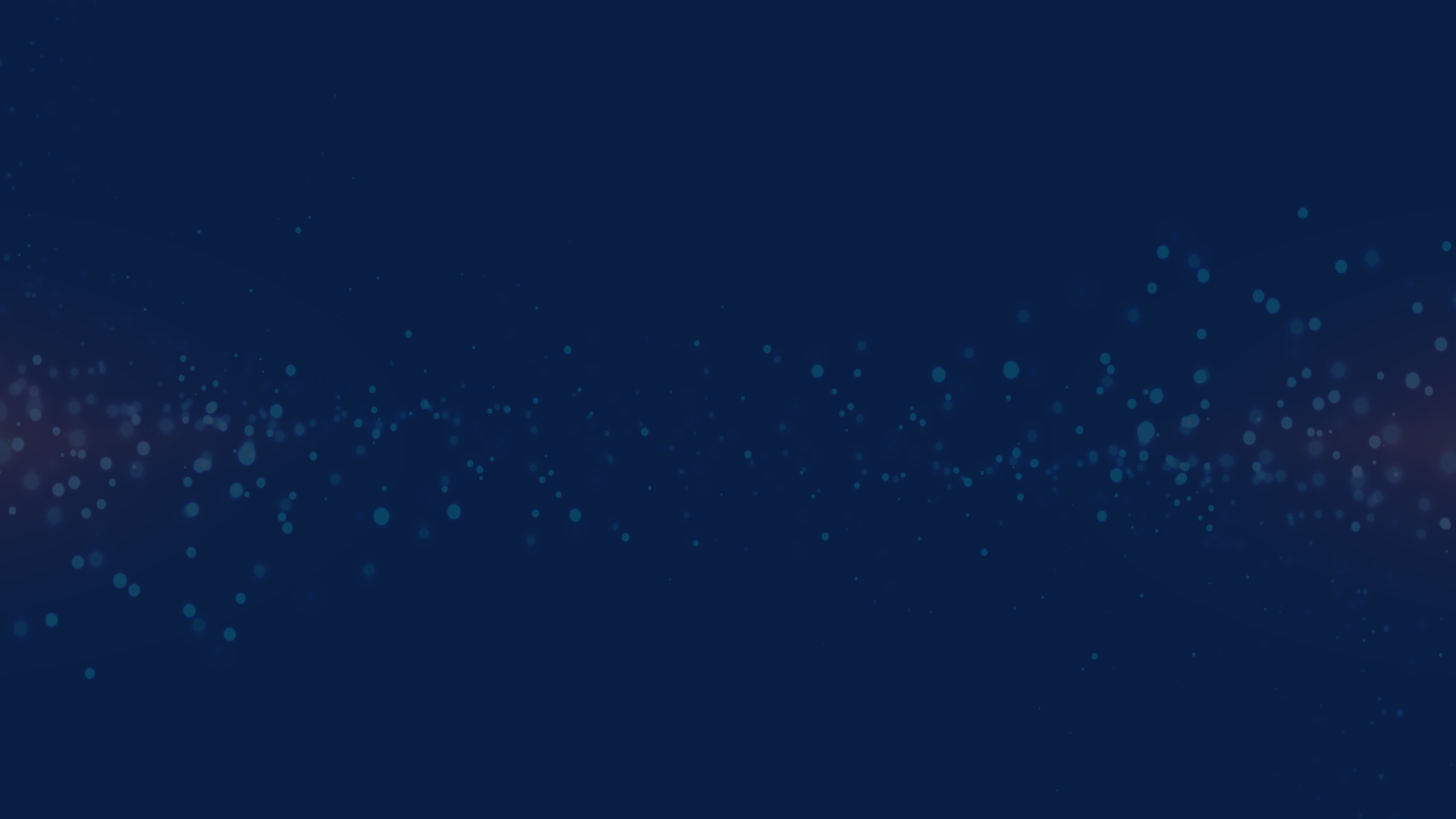 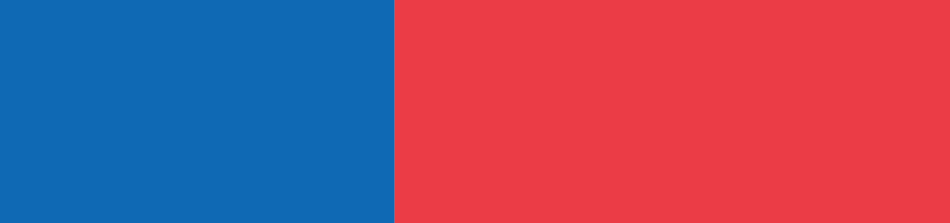 Telefonía Móvil
28,3% Tasa de respuesta desfavorable SERNAC
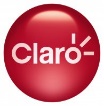 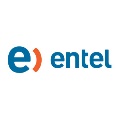 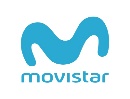 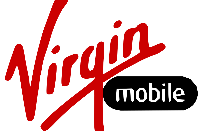 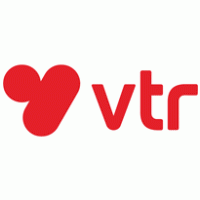 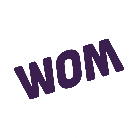 Wom destaca como la compañía con la mayor tasa de respuesta desfavorable en Telefonía Móvil con 55,2%
Por su parte, Claro presenta la menor tasa de respuesta desfavorable con 12,3%
17
*: TASA DE RESPUESTA DESFAVORABLE= (N° RECLAMOS NO ACOGIDOS + N° RECLAMOS NO RESPONDIDOS)/N° RECLAMOS TOTAL
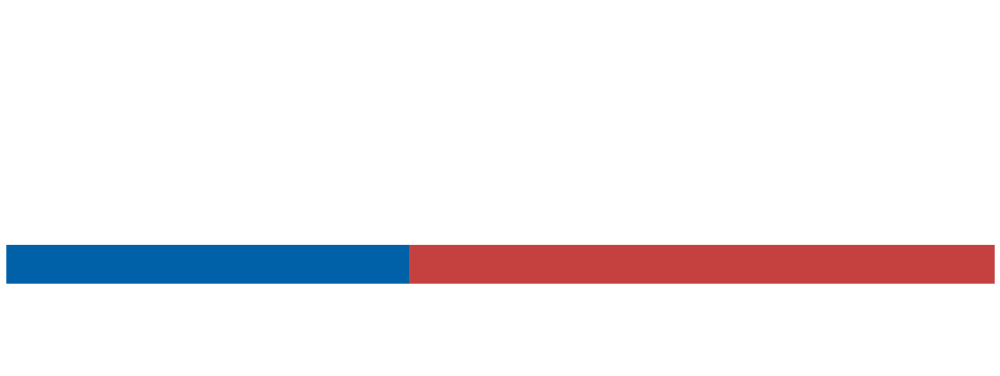 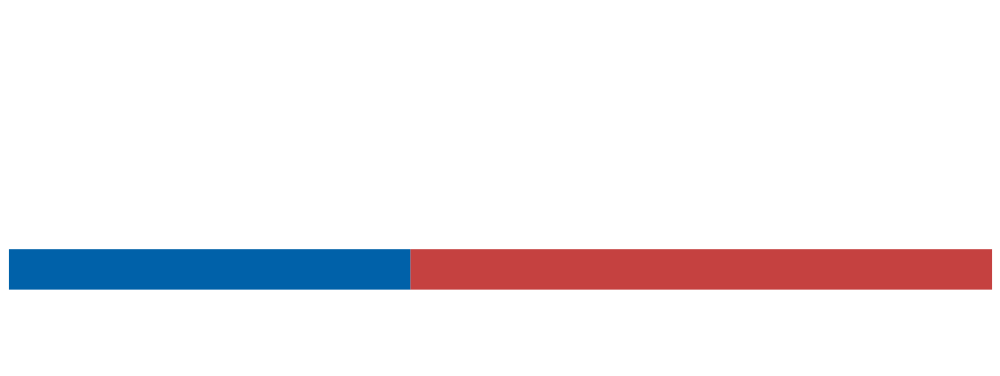 [Speaker Notes: si]
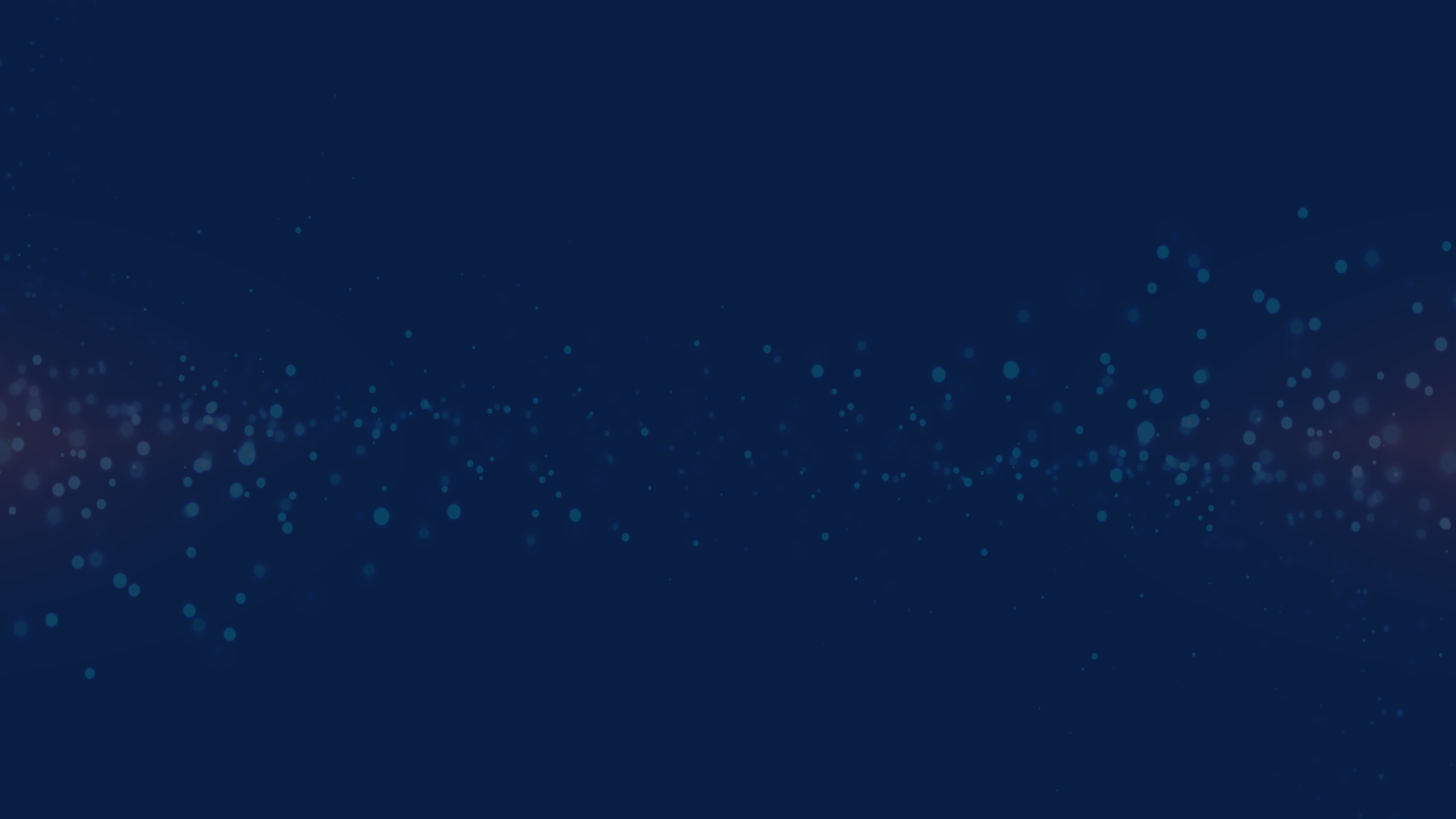 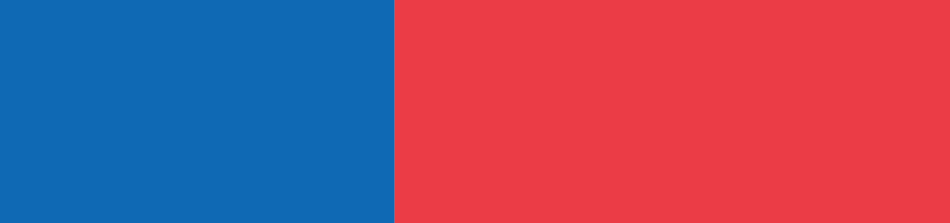 Internet Móvil
40,4% Tasa de respuesta desfavorable SERNAC
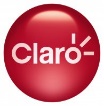 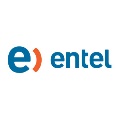 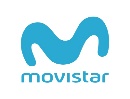 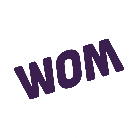 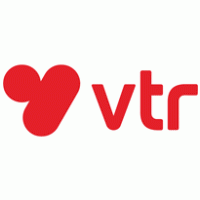 VTR destaca como la compañía con la mayor tasa de respuesta desfavorable en Internet Móvil con 78,9%
Por su parte, Claro presenta la menor tasa de respuesta desfavorable con 22,4%
18
*: TASA DE RESPUESTA DESFAVORABLE= (N° RECLAMOS NO ACOGIDOS + N° RECLAMOS NO RESPONDIDOS)/N° RECLAMOS TOTAL
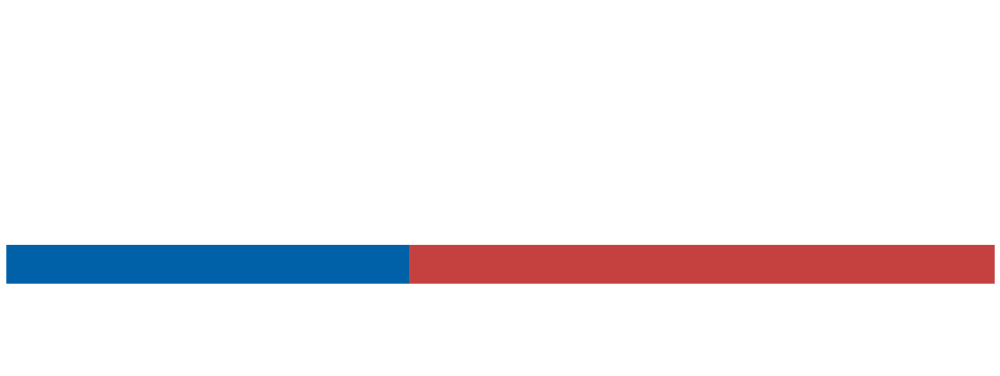 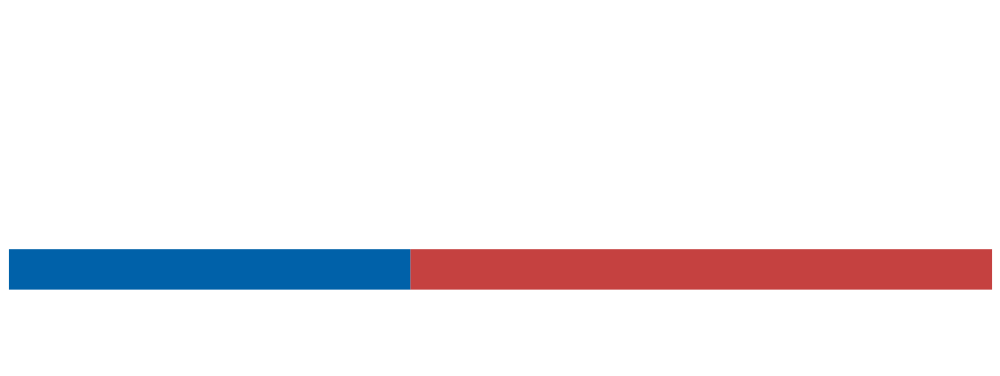 [Speaker Notes: si]
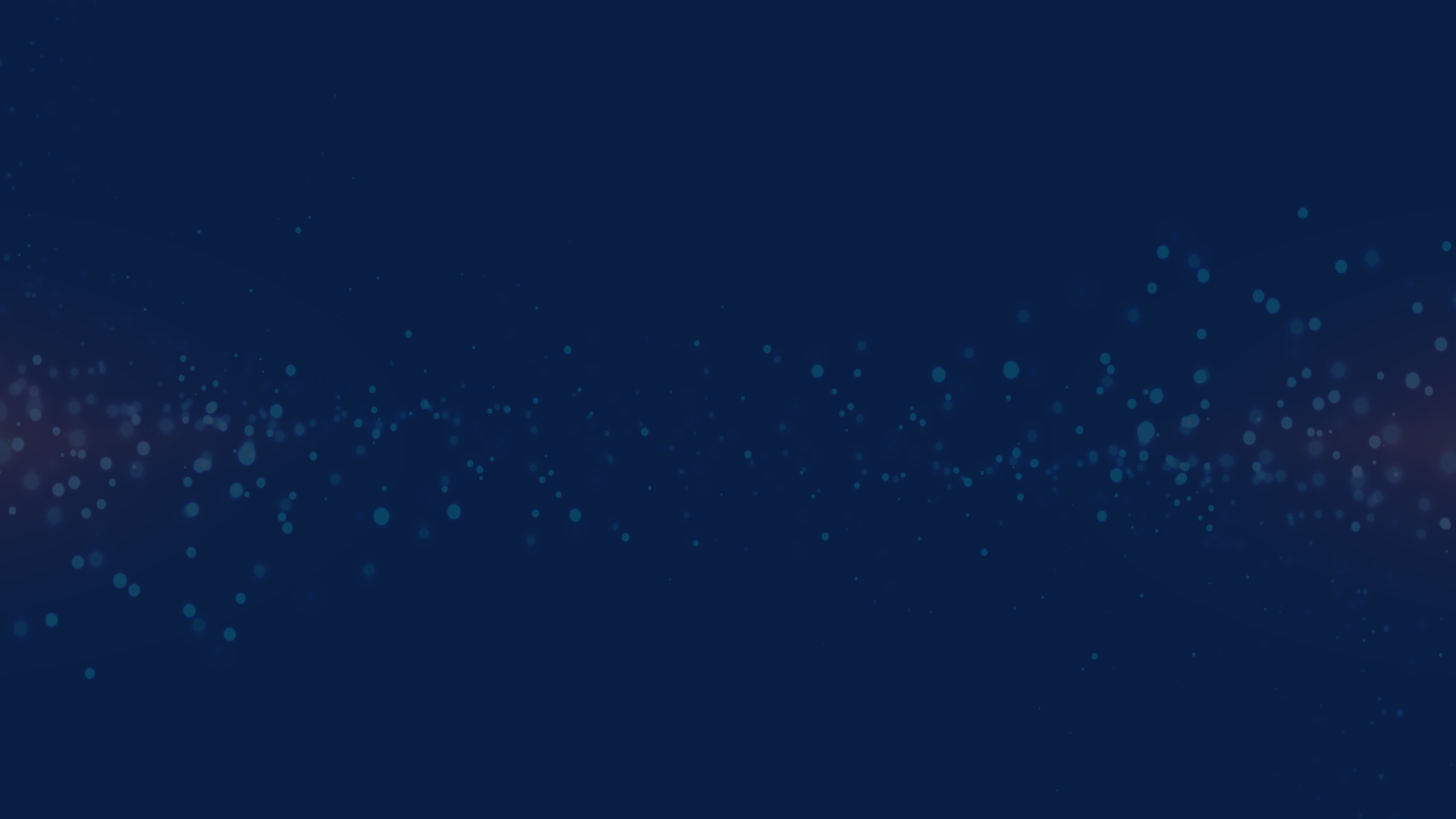 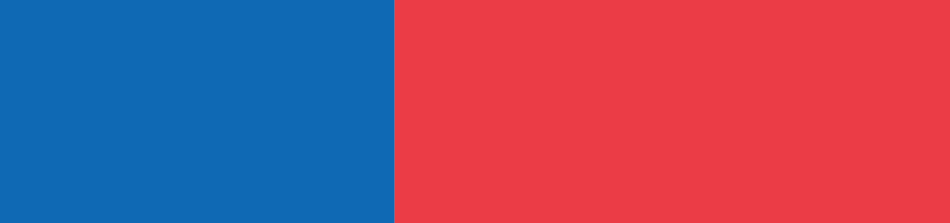 Multiservicio Móvil
45,3% Tasa de respuesta desfavorable SERNAC
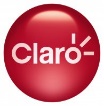 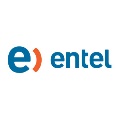 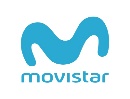 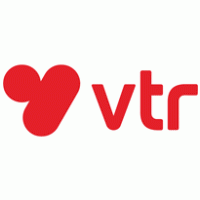 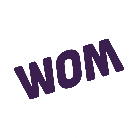 Wom destaca como la compañía con la mayor tasa de respuesta desfavorable en Multiservicio Móvil con 65,6%
Por su parte, Claro presenta la menor tasa de respuesta desfavorable con 24,9%
19
*: TASA DE RESPUESTA DESFAVORABLE= (N° RECLAMOS NO ACOGIDOS + N° RECLAMOS NO RESPONDIDOS)/N° RECLAMOS TOTAL
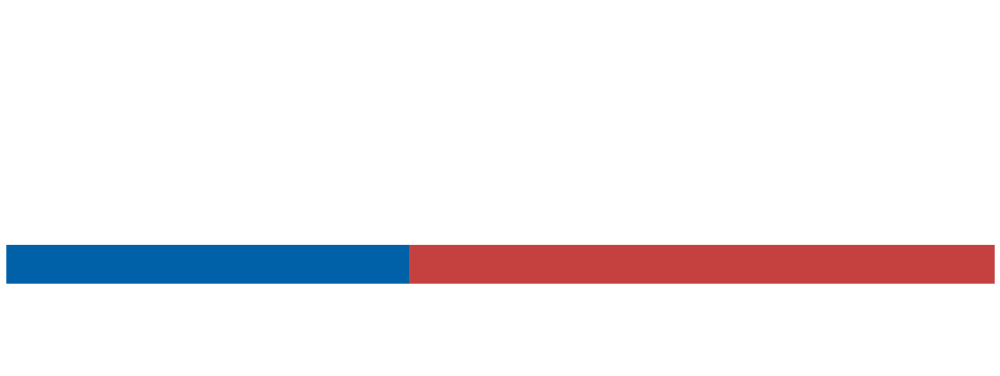 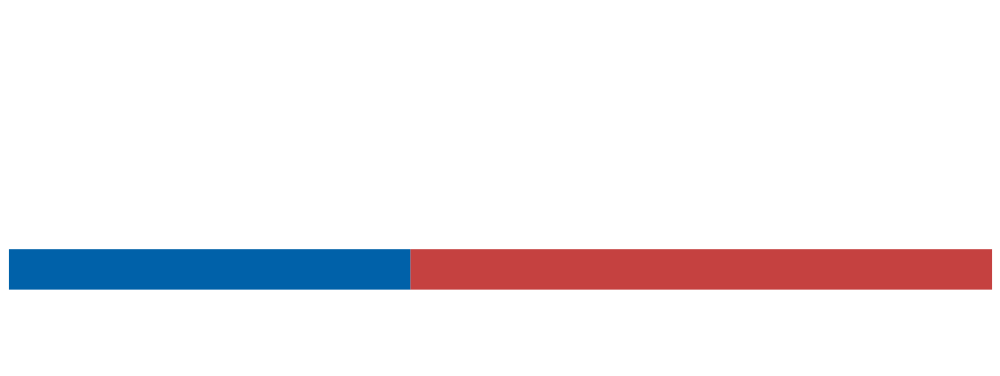 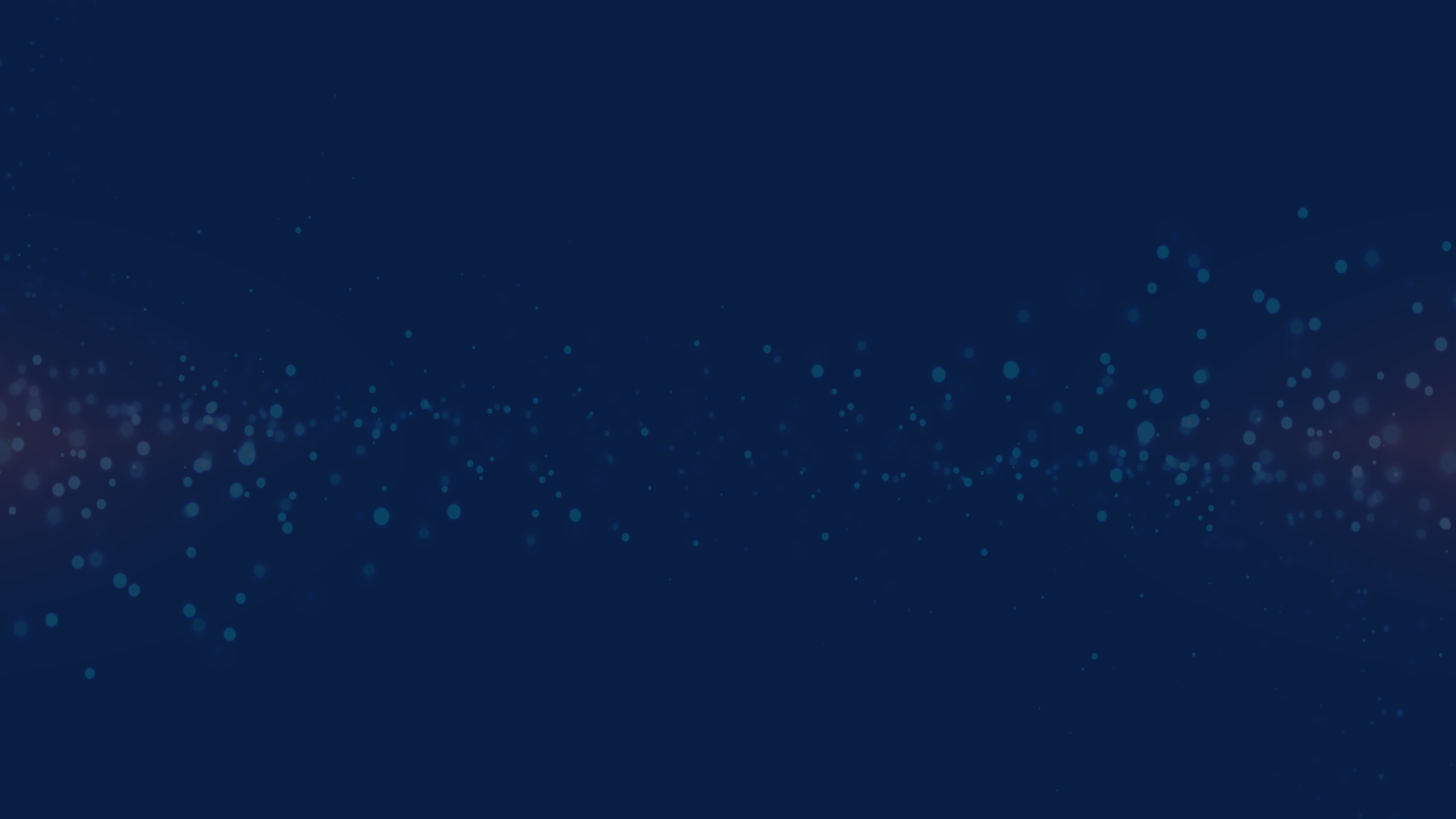 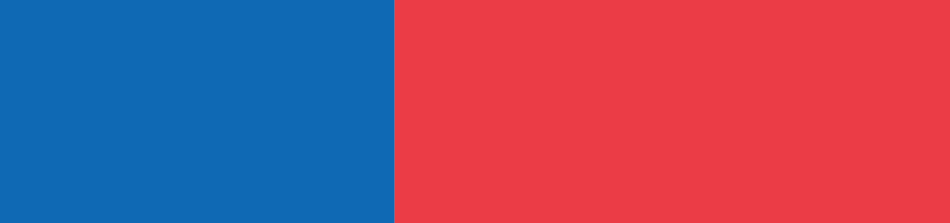 Telefonía Fija
33% Tasa de respuesta desfavorable SERNAC
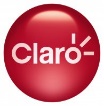 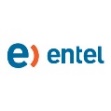 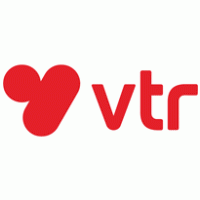 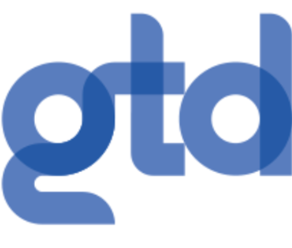 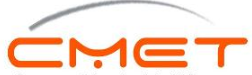 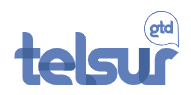 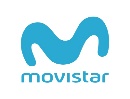 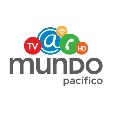 Mundo Pacífico destaca como la compañía con la mayor tasa de respuesta desfavorable en Telefonía Fija con 50,0%
Por su parte, Claro presenta la menor tasa de respuesta desfavorable con 11,3%
20
*: TASA DE RESPUESTA DESFAVORABLE= (N° RECLAMOS NO ACOGIDOS + N° RECLAMOS NO RESPONDIDOS)/N° RECLAMOS TOTAL
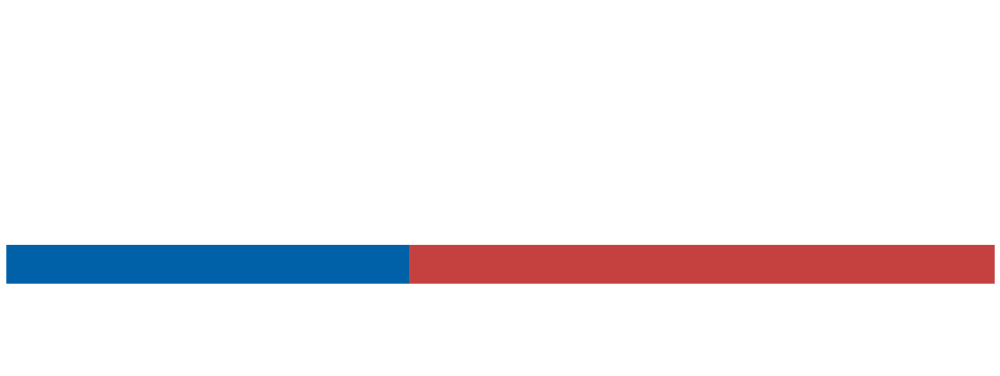 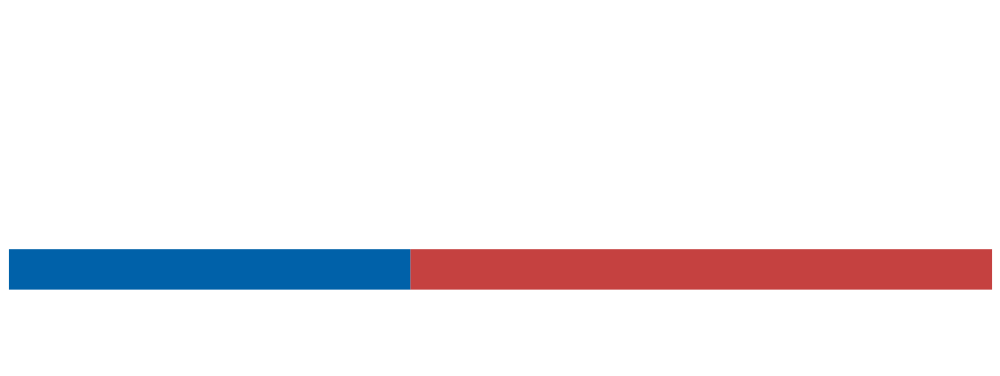 [Speaker Notes: si]
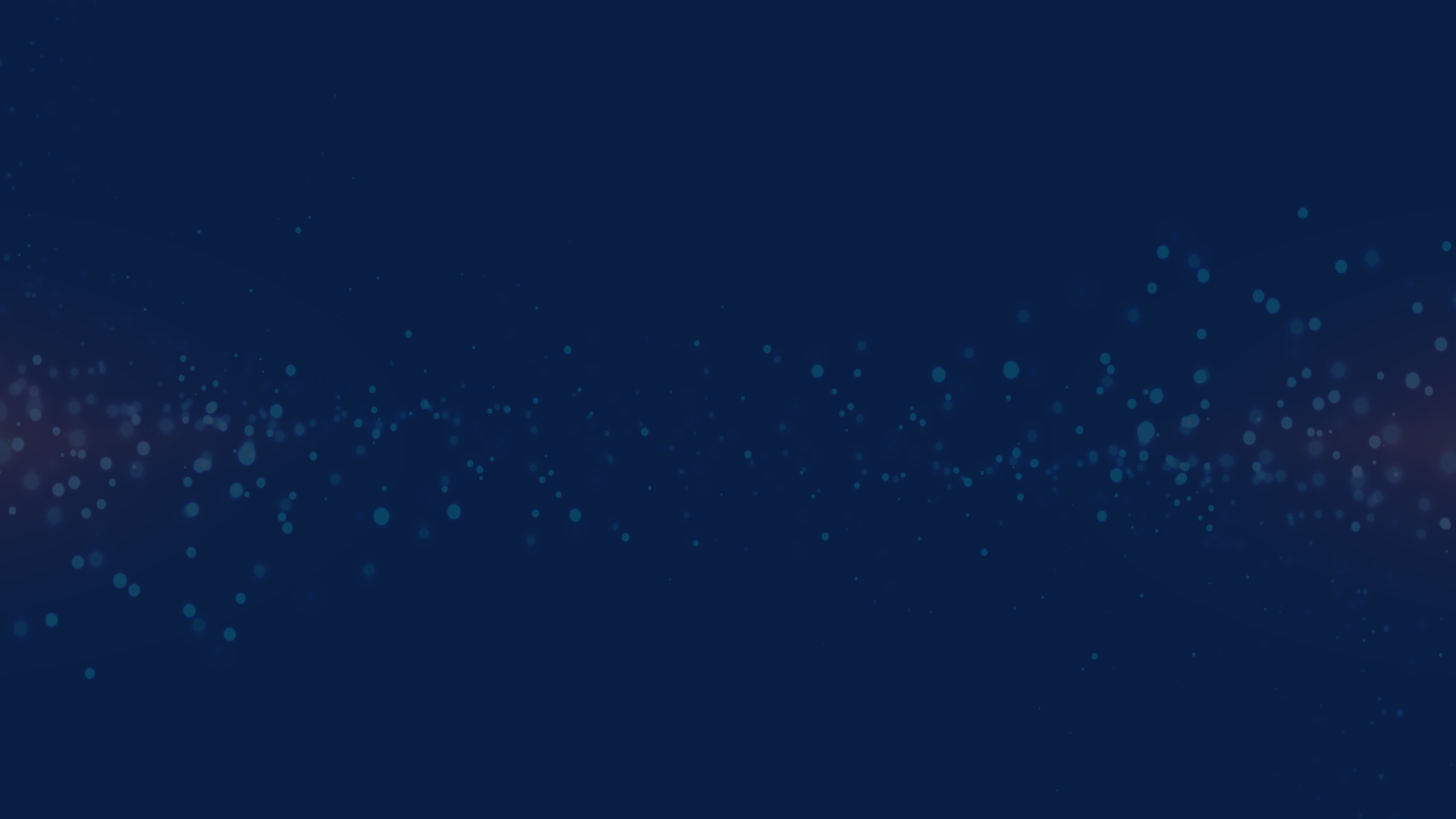 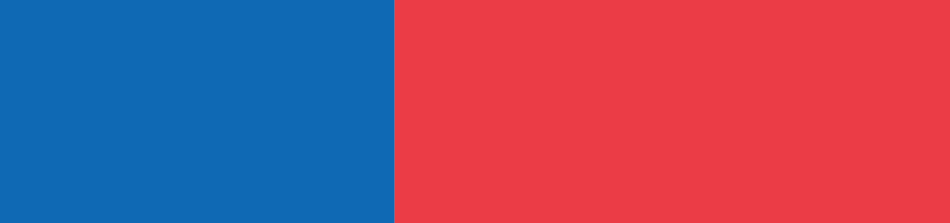 Internet Fija
39,3% Tasa de respuesta desfavorable SERNAC
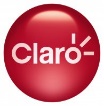 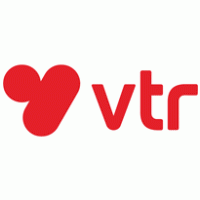 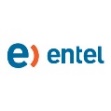 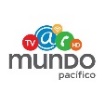 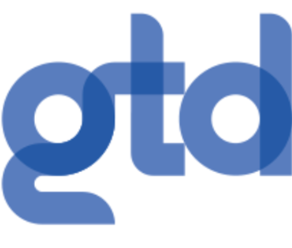 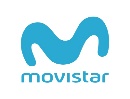 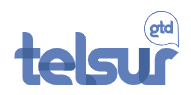 Telsur destaca como la compañía con la mayor tasa de respuesta desfavorable en Internet Fija con 71,1%
Por su parte, Claro presenta la menor tasa de respuesta desfavorable con 13,8%
21
*: TASA DE RESPUESTA DESFAVORABLE= (N° RECLAMOS NO ACOGIDOS + N° RECLAMOS NO RESPONDIDOS)/N° RECLAMOS TOTAL
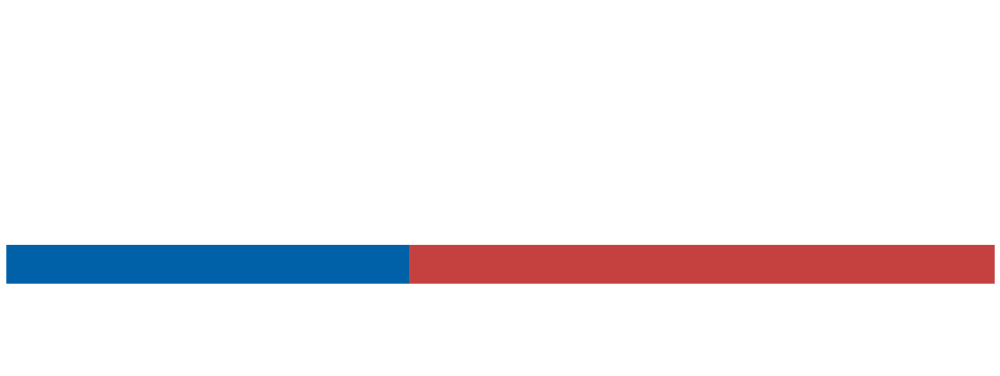 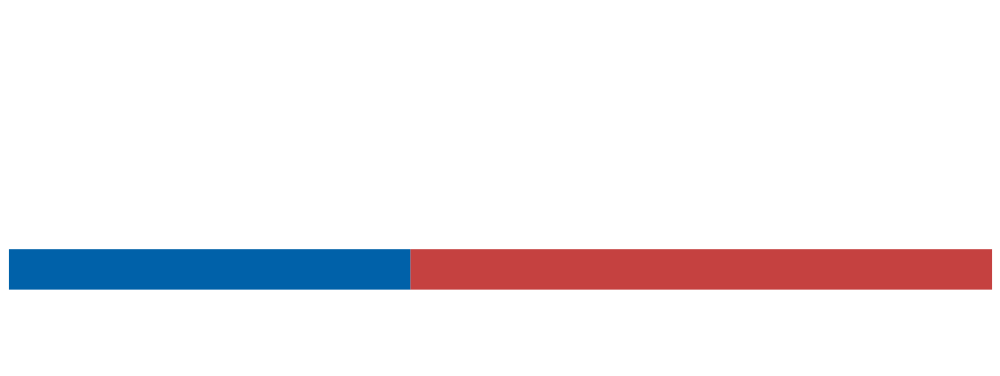 [Speaker Notes: si]
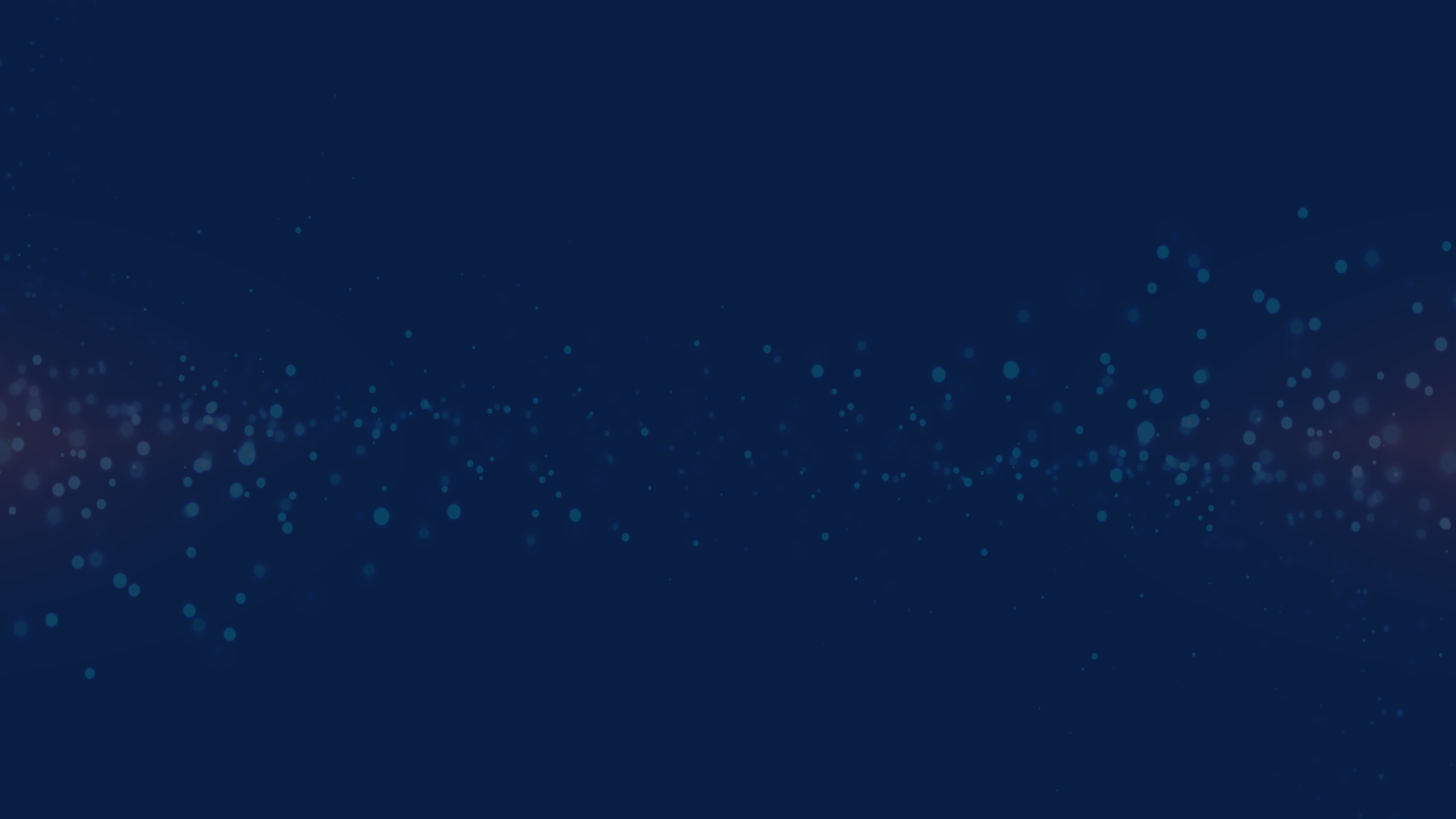 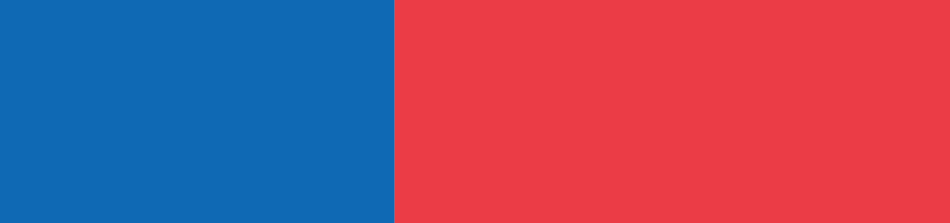 Multiservicios Fijos
33,8% Tasa de respuesta desfavorable SERNAC
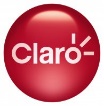 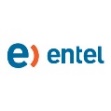 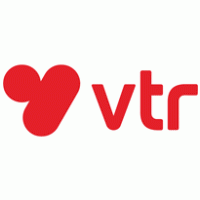 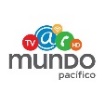 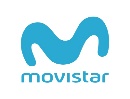 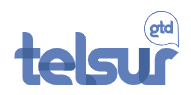 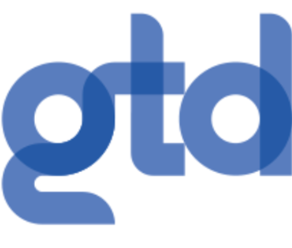 GTD destaca como la compañía con la mayor tasa de respuesta desfavorable en Multiservicios Fijos con 51,5%
Por su parte, Claro presenta la menor tasa de respuesta desfavorable con 9,1%
22
*: TASA DE RESPUESTA DESFAVORABLE= (N° RECLAMOS NO ACOGIDOS + N° RECLAMOS NO RESPONDIDOS)/N° RECLAMOS TOTAL
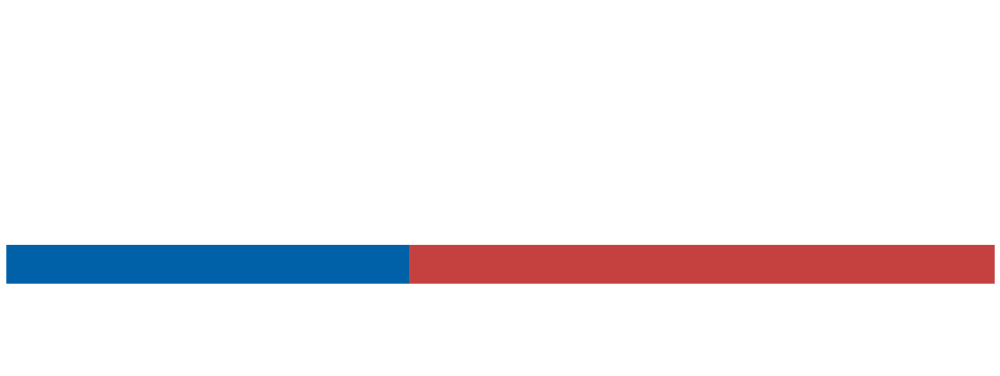 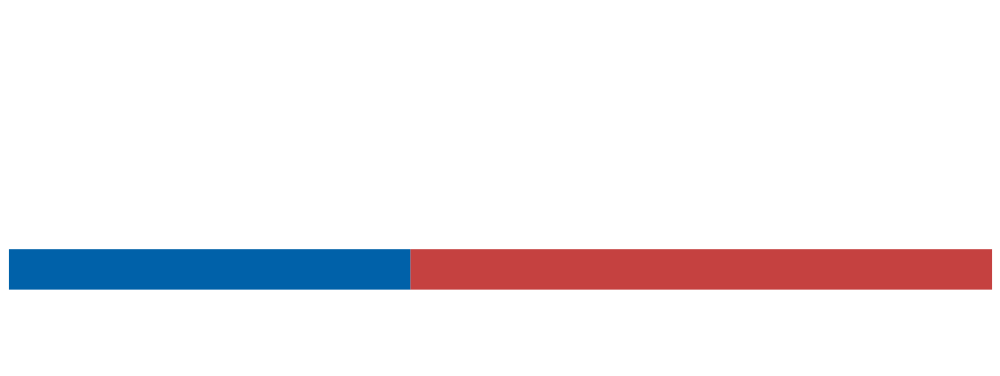 [Speaker Notes: si]
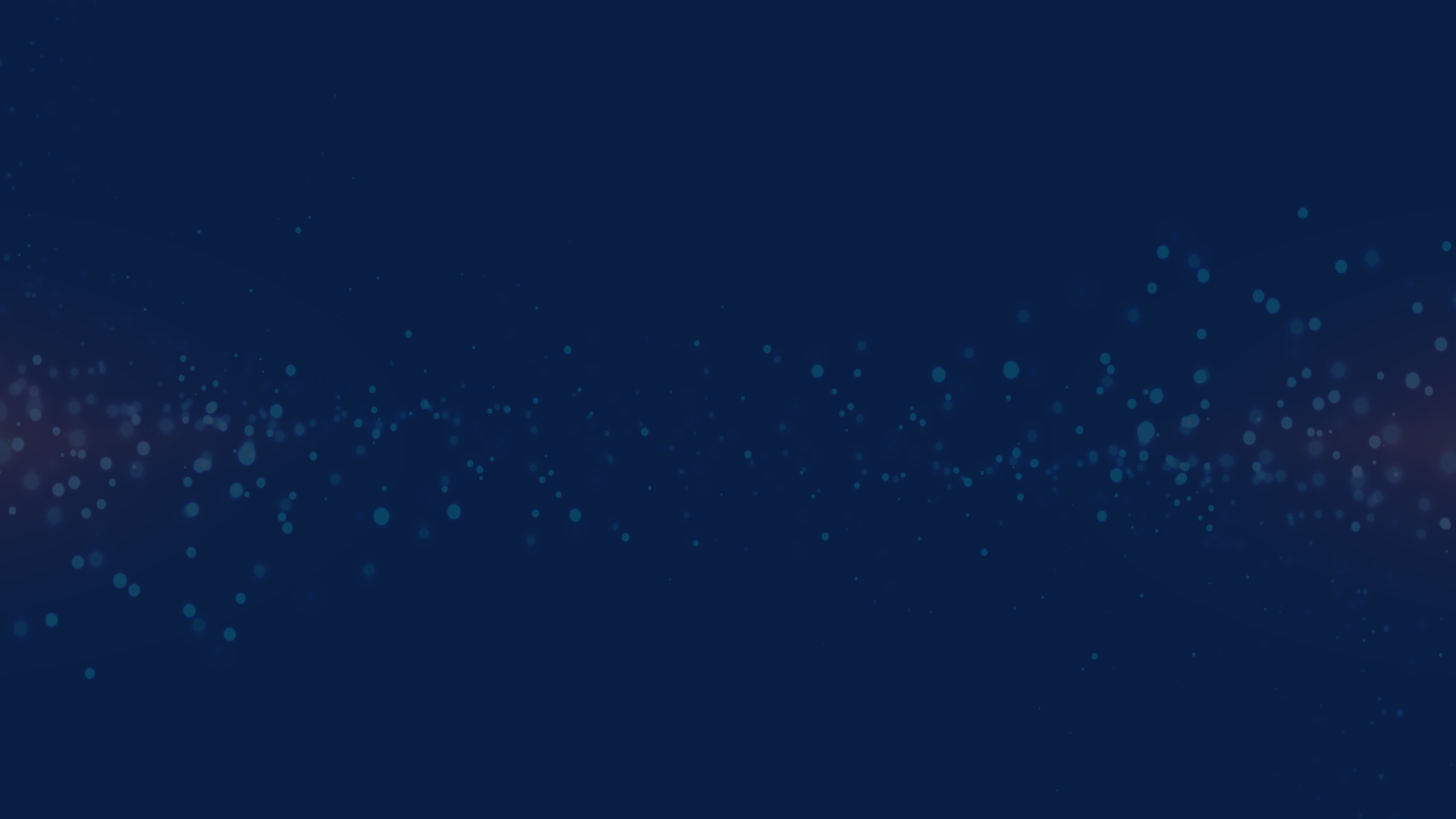 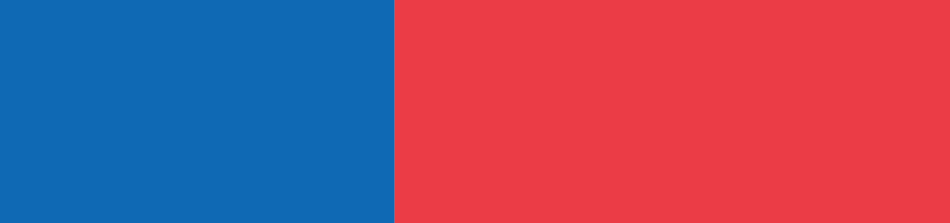 Televisión de pago
28,1% Tasa de respuesta desfavorable SERNAC
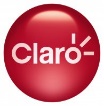 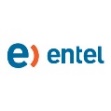 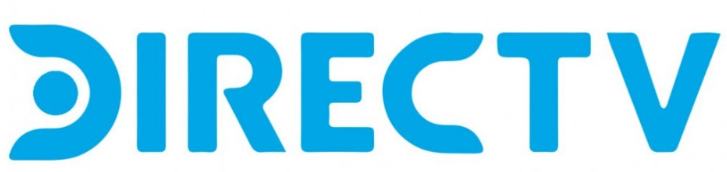 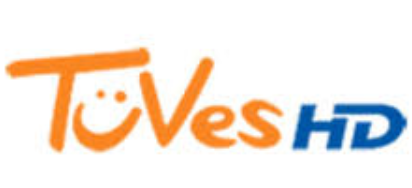 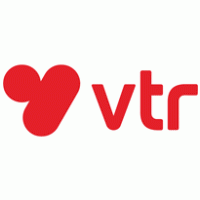 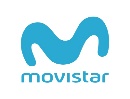 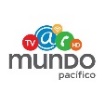 Mundo Pacífico destaca como la compañía con la mayor tasa de respuesta desfavorable en televisión de Pago con 49,3%
Por su parte, Claro presenta la menor tasa de respuesta desfavorable con 10,7%
23
*: TASA DE RESPUESTA DESFAVORABLE= (N° RECLAMOS NO ACOGIDOS + N° RECLAMOS NO RESPONDIDOS)/N° RECLAMOS TOTAL
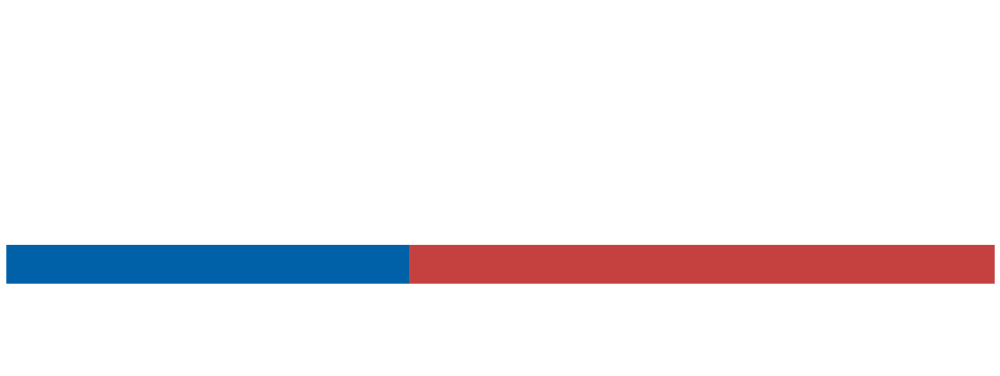 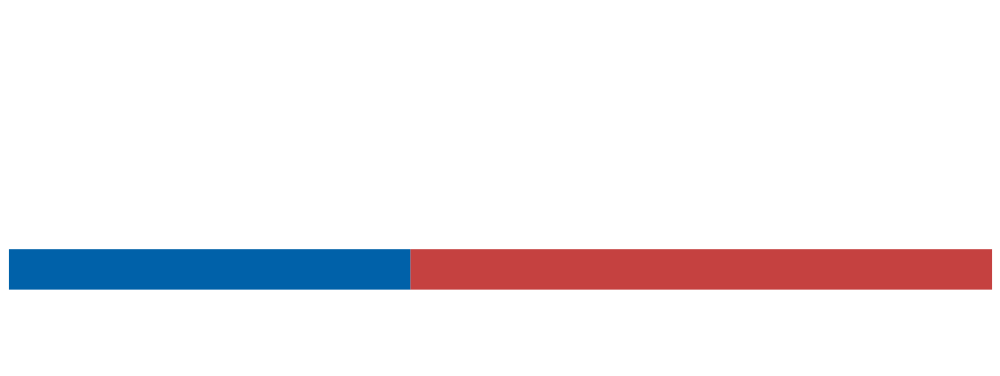 [Speaker Notes: si]
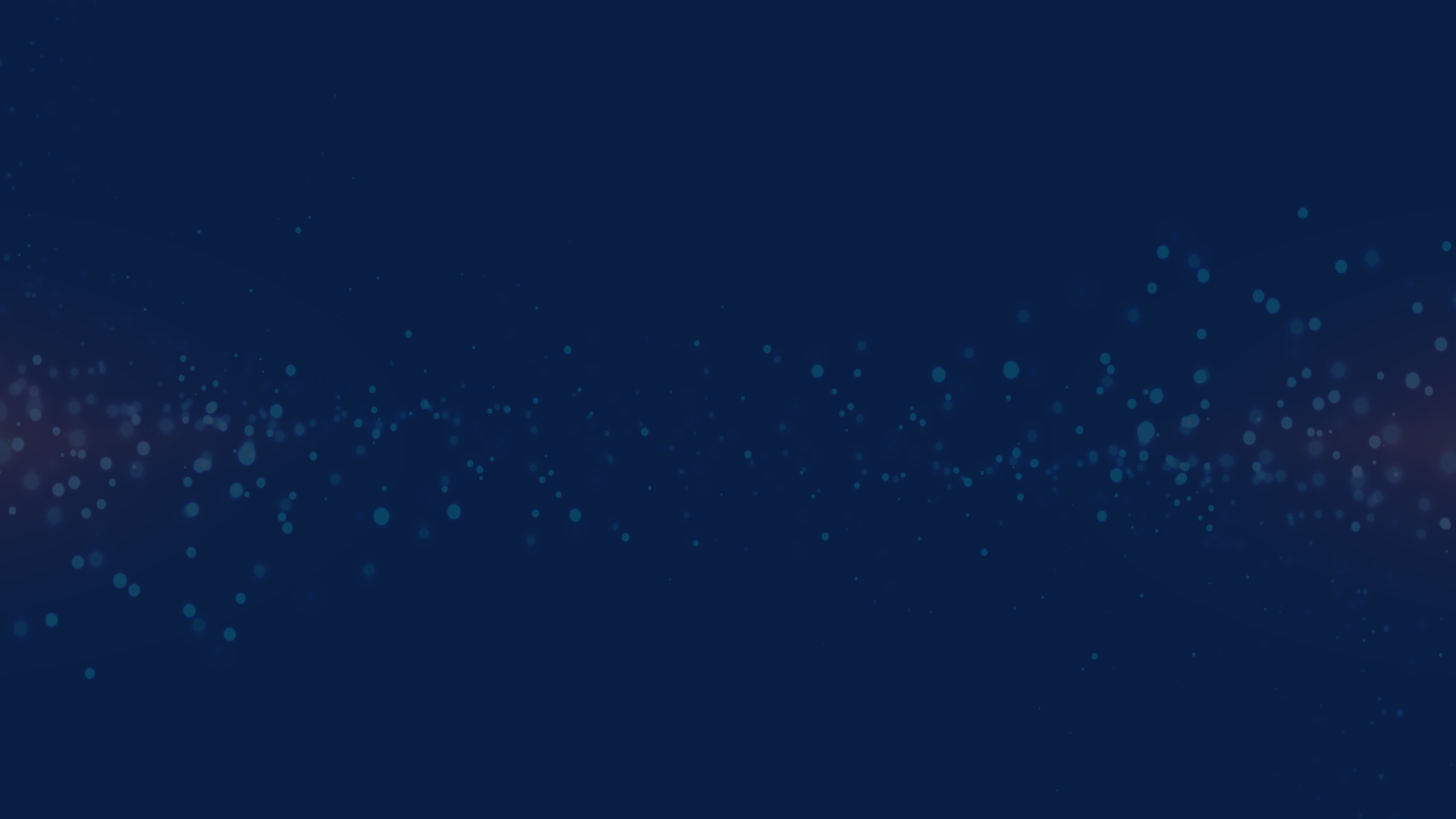 Principales resultados
Principales resultados
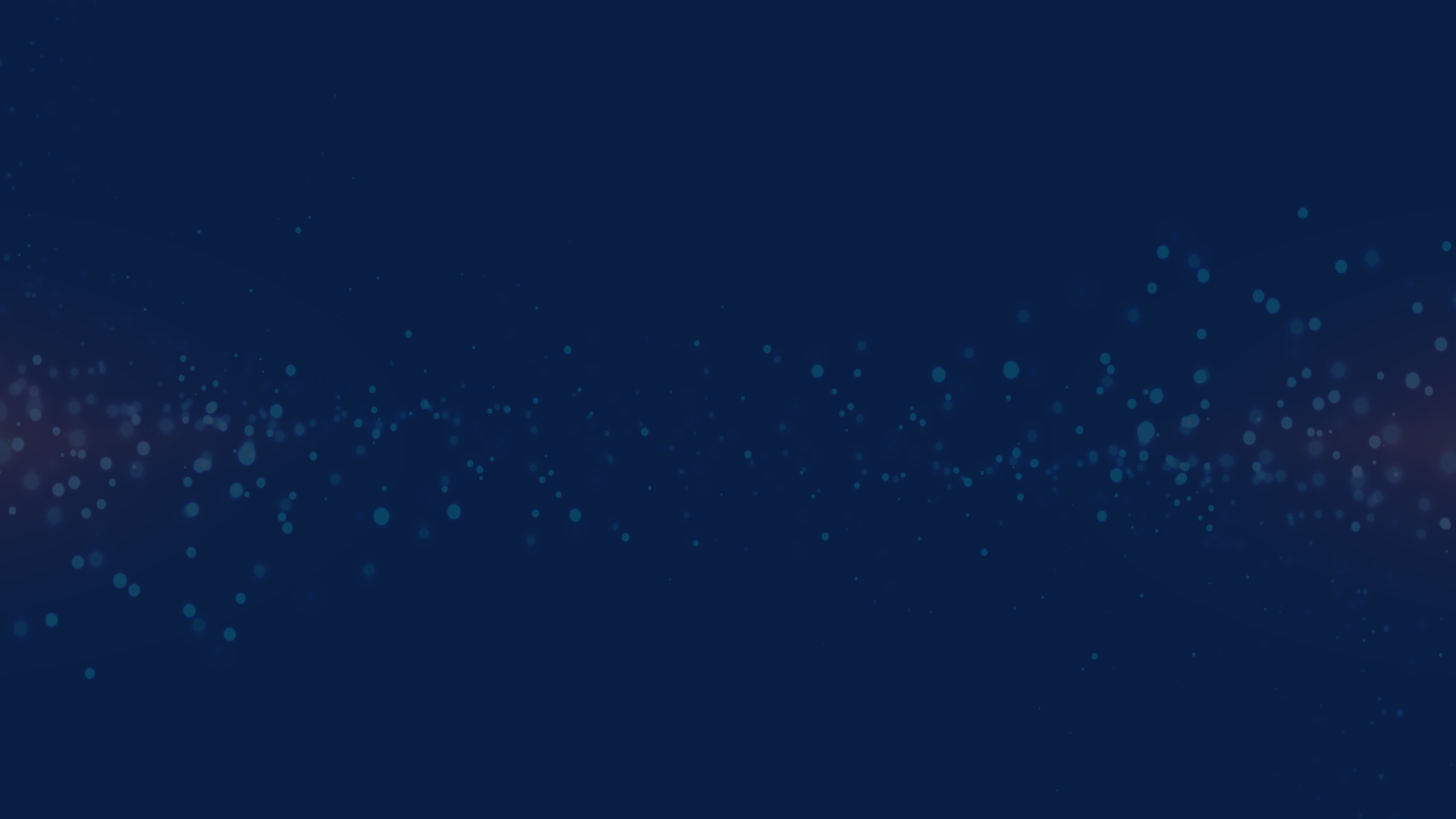 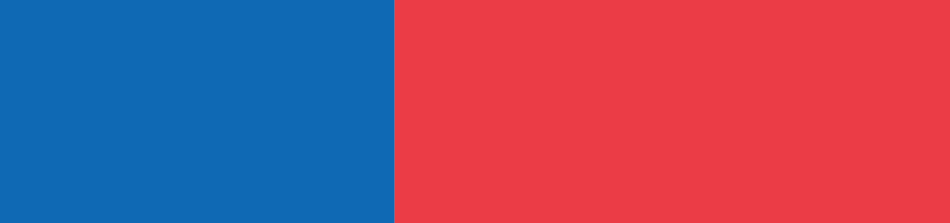 Durante el primer semestre del año 2019, SERNAC y SUBTEL recibieron 58.809 reclamos, lo que refleja un aumento del 9,4% respecto al mismo periodo en el año 2018, donde se registraron 53.776 reclamos.
Respecto al nivel de resolución de reclamos, los reclamos con resultado favorable aumentaron en 6,1 puntos porcentuales (de 66,8% en 1er semestre 2018 a 72,9% en el mismo periodo 2019).

Por otro lado, los reclamos con respuesta negativa disminuyeron desde un 32,3%, durante el año 2018, a un 26,1% durante el primer semestre del año 2019.
Los servicios más reclamados en el 1er semestre del año 2019 son telefonía móvil (37,2%), seguido de multiservicios fijos (20,6%) e internet fija (12,4%).
El motivo de reclamo más frecuente en el 1er semestre 2019 está asociado, en servicios Fijos, a problemas derivados por Calidad Técnica y/o problemas de Servicio, con un 46,4% de los reclamos pertenecientes a la categoría, equivalentes a 13.100 casos.

Por otra parte, el motivo de reclamo más frecuente en servicios Móviles está asociado a problemas asociados a Atención y/o Información a Clientes, con un 38,4% de los reclamos pertenecientes a la categoría, equivalentes a 11.743 casos.
25
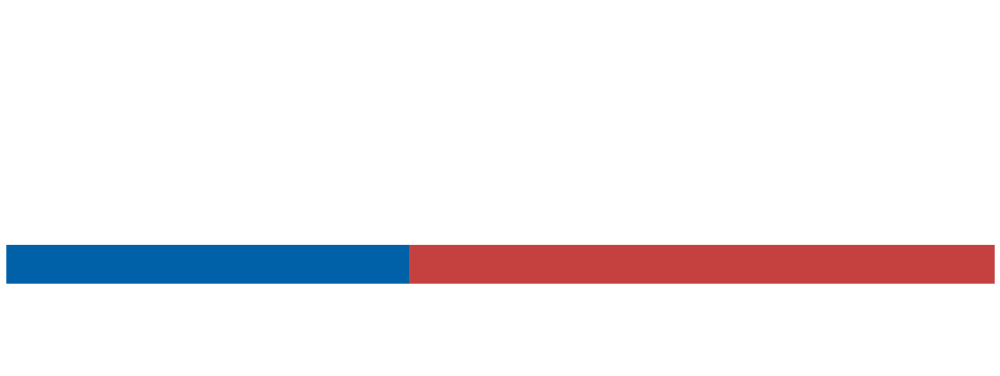 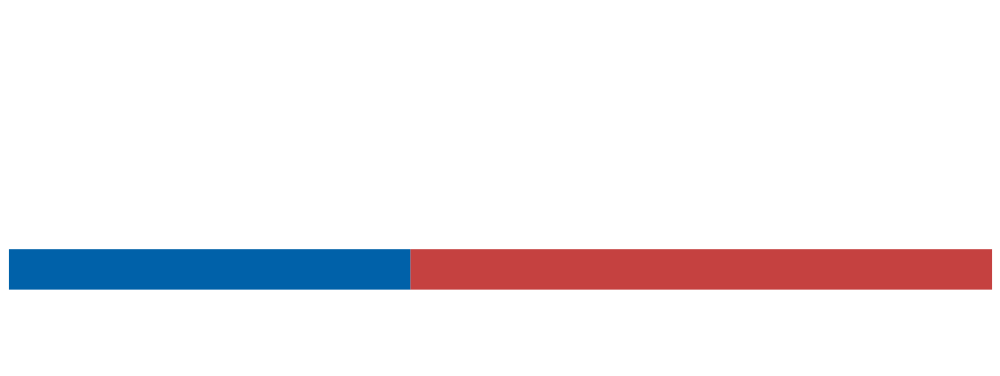 [Speaker Notes: si]
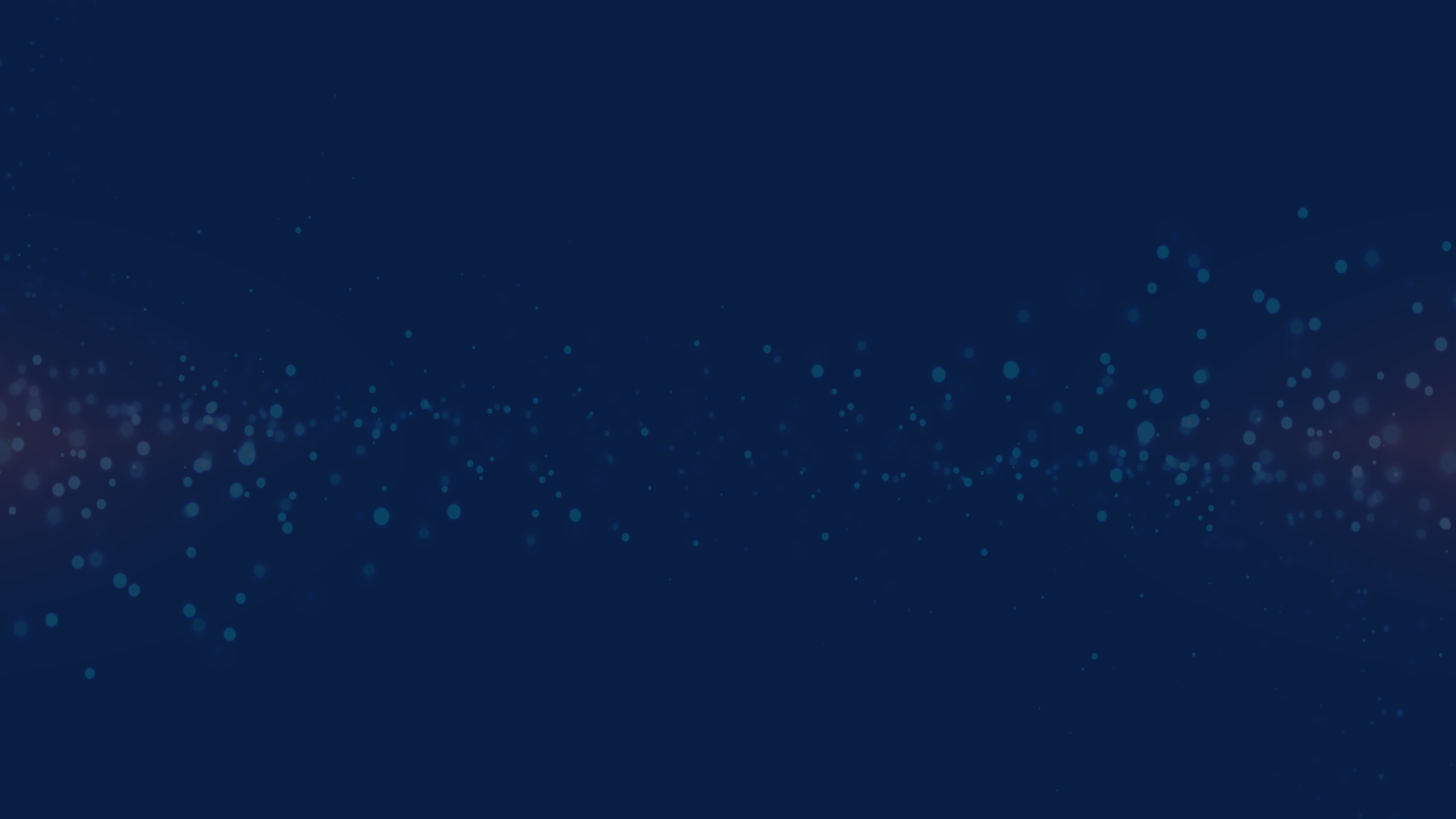 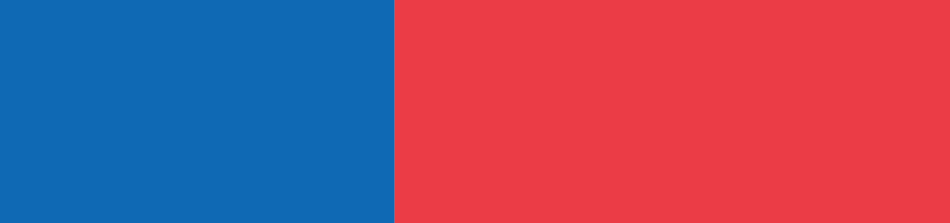 La empresa Claro tuvo el mejor comportamiento comparado entre el período Primer semestre 2018 – Primer semestre 2019, debido a que disminuyó sus tasas de reclamos en los todos los servicios analizados para el presente ranking. Asimismo destaca en los reclamos de SERNAC teniendo las menores tasas de respuesta desfavorable en todos sus servicios.

GTD y WOM, por otra parte, destacan también por disminuir en todos los servicios que presentan (Fijo y Móvil respectivamente)

La empresa que presenta el peor comportamiento es VTR que aumenta sus tasas de reclamos en todos los servicios. Lo mismo ocurre con Mundo Pacífico en los servicios fijos.

Movistar y ENTEL aumentan sus tasas de reclamos en prácticamente todos sus servicios, destacando el caso de Multiservicios Fijos donde Movistar tiene la tasa de reclamos más alta.
26
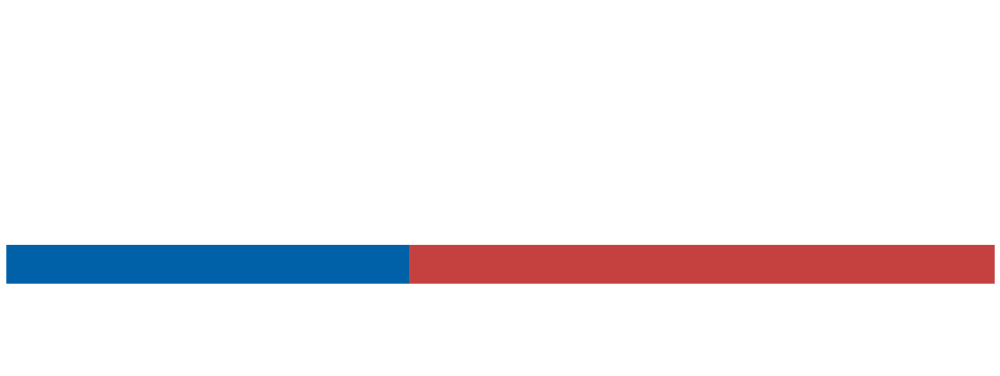 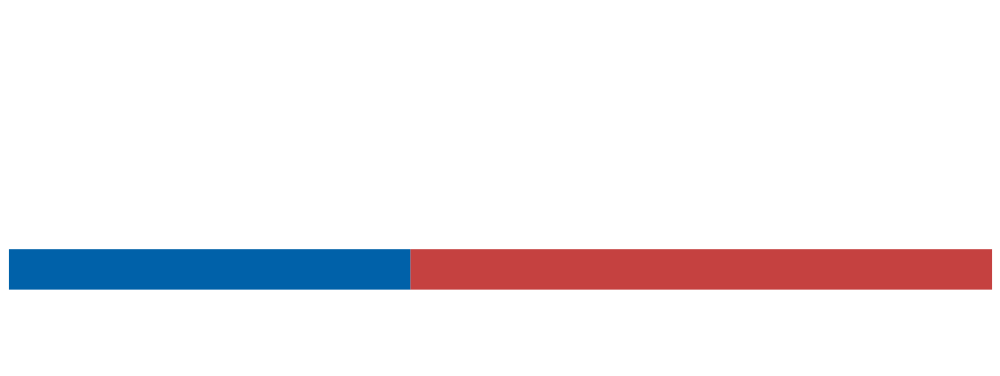 [Speaker Notes: si]
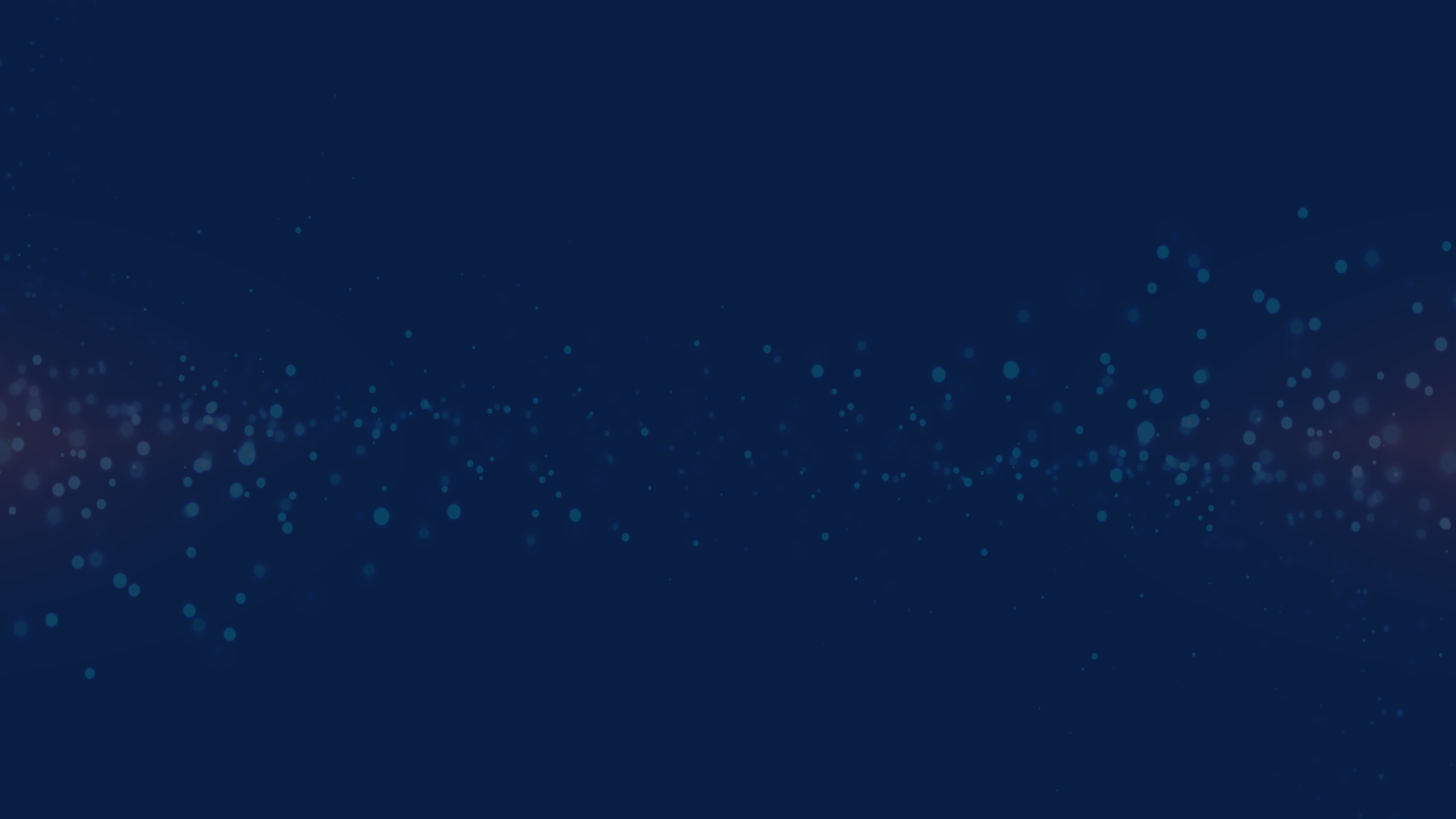 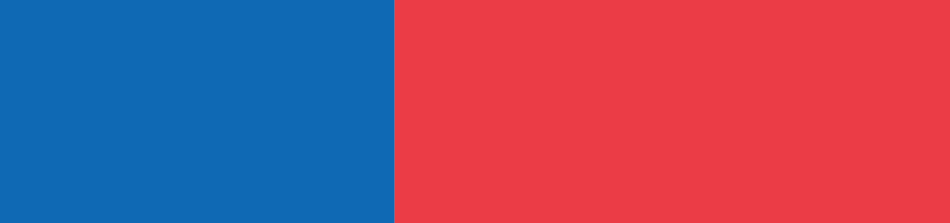 Conoce tus derechos en
telefonía, Internet y TV de pago
Derecho N° 5 A RECUPERAR TU SALDO NO  UTILIZADO
Antes de 180 días corridos desde su última  recarga de prepago.
Derecho N° 1 A CONOCER PRECIOS Y COBERTURA
Las empresas deben entregar esta información a  través de sus canales de atención, incluidos sus  sitios web.
Derecho N° 6 A RECUPERAR EL NÚMERO DE TU  PLAN
Dentro de 2 años desde el término del contrato,  siempre que no sea por cuenta impaga. De ser así,  el plazo es de 180 días..

Derecho N° 7 A MANTENER TU NÚMERO  TELEFÓNICO
Derecho N° 2 A COMPARAR LOS PRECIOS Y SERVICIOS
Las empresas deben disponer de mecanismos de  comparación o de cotizadores de precios y planes.
Derecho N° 3 A CONTRATAR SERVICIOS INDIVIDUALES
A contratar servicios en forma individual y ninguna  empresa podrá obligarte a contratar servicios que no  desees.
Cuando te cambias de compañía móvil o fija.
Derecho	N°	8  INDEMNIZACIONES
A	RECIBIR
DESCUENTOS	E
Derecho N° 4 A CONOCER TU CONTRATO Y QUE SE  RESPETE
Las empresas deben informar las condiciones  ofrecidas y respetar el contrato. Además, deben  entregar copia del mismo dentro de 5 días hábiles  después de firmarlo.
Por suspensión, alteración o interrupción del  servicio telefónico, de internet y televisión pagada.
27
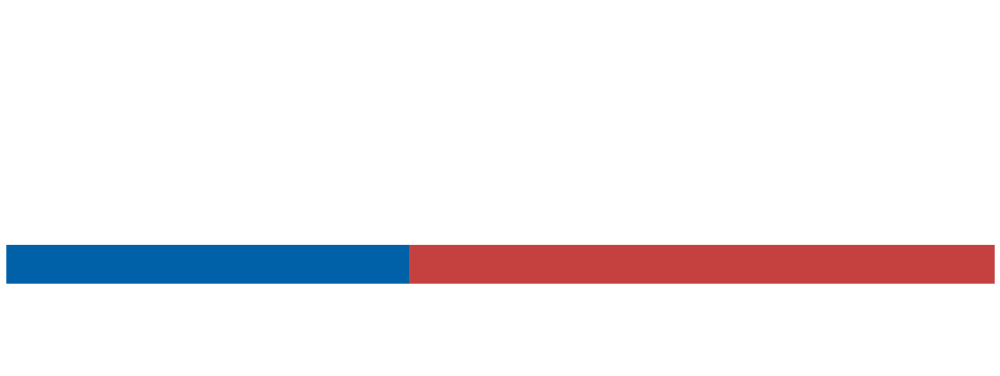 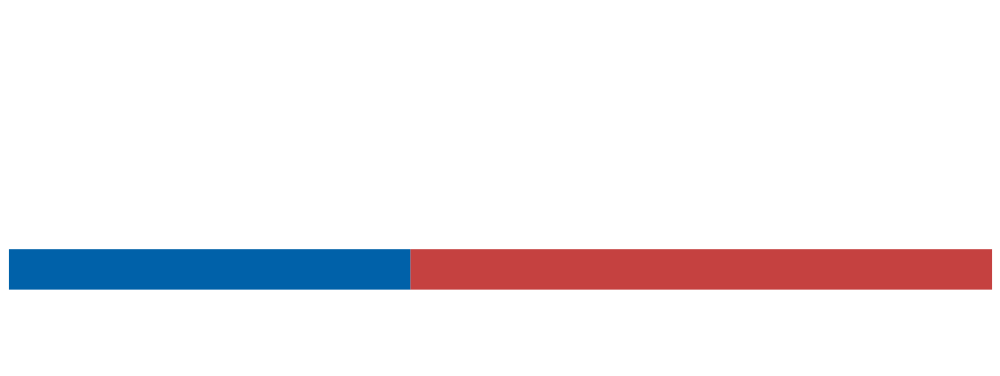 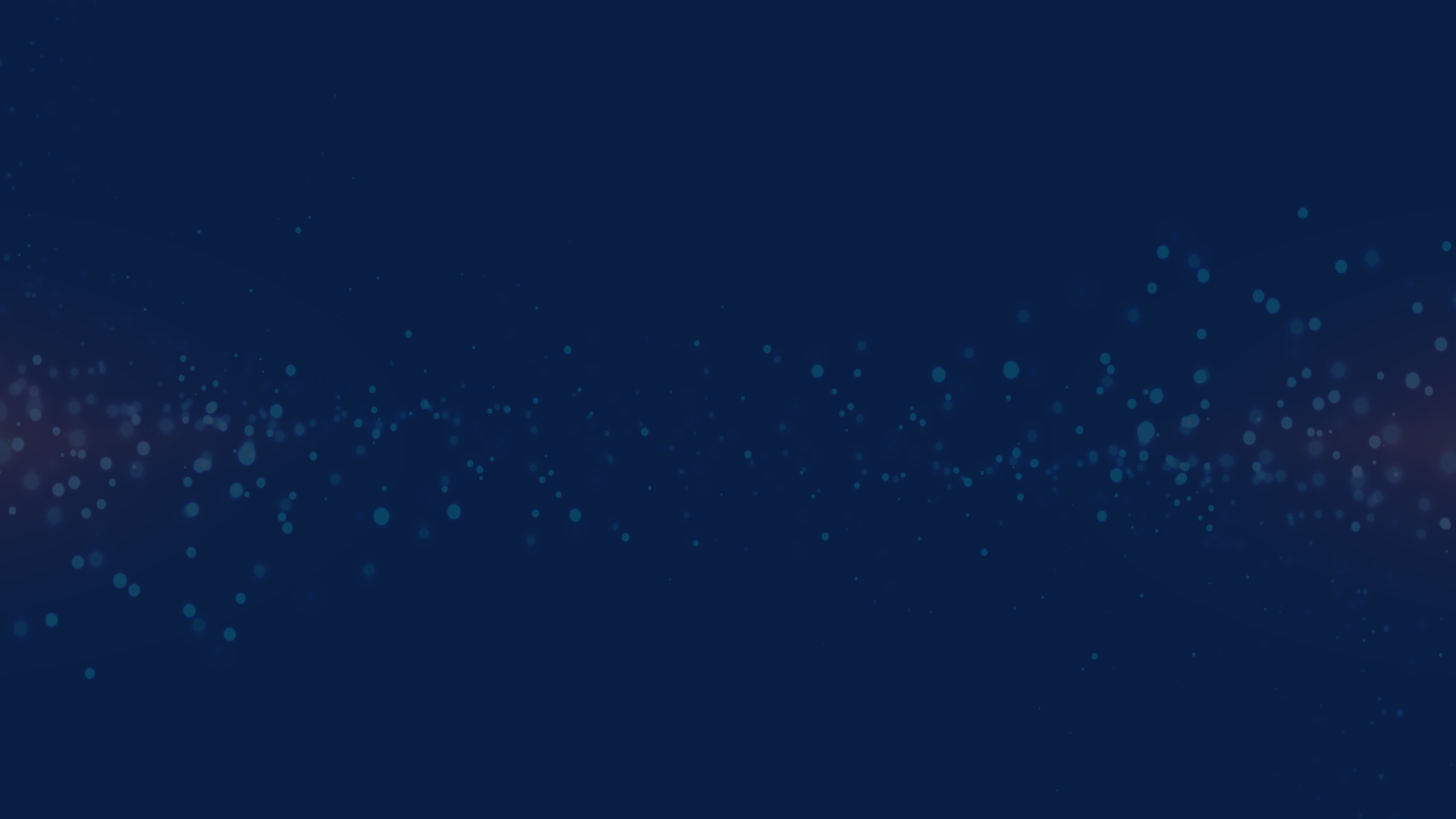 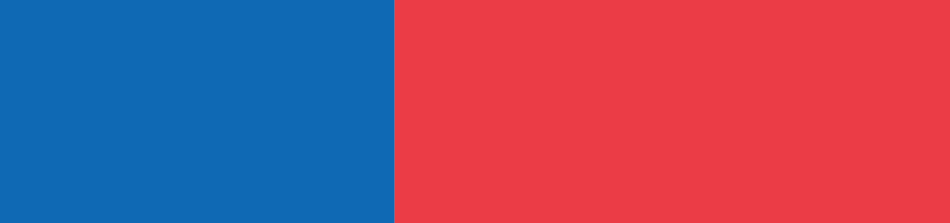 Conoce tus derechos en
telefonía, Internet y TV de pago
Derecho N° 13 A RECLAMAR DENTRO DE 60 DÍAS  HÁBILES
Infórmate  en  SUBTEL  al  800  13  13  1  y  en  el
SERNAC al 600 594 6000.
Derecho N° 9 A MANTENER TUS CANALES DE TV
Si te cambian un canal, la empresa debe avisarte al  menos 20 días hábiles antes y reemplazarlo por uno  de similar calidad y contenido, o de lo contrario  compensarte.
Derecho N° 14 A RECIBIR RESPUESTA EN 5 DÍAS  HÁBILES
Derecho N° 10 A HABILITAR Y DESHABILITAR EL  ROAMING INTERNACIONAL
Tú decides si deseas este servicio y no la empresa.
En caso de no obtener respuesta o estar  disconforme con ésta, podrás insistir ante la  SUBTEL dentro de un plazo de 30 días hábiles.
Derecho N° 15 A TERMINAR TU CONTRATO EN  CUALQUIER MOMENTO
Debiendo la compañía ejecutar la solicitud  dentro del plazo de 1 día hábil.
Adicionalmente, las acciones necesarios para  poner término y/o modificar el contrato no  podrán ser más gravosas que las requeridas para  la contratación del servicio.
Derecho N° 11 A MANTENER TU SERVICIO DURANTE  LOS RECLAMOS
La empresa no puede suspender el servicio mientras  no resuelva tu reclamo.
Derecho N° 12 A RECIBIR TU CUENTA 10 ANTES DEL  VENCIMIENTO
28
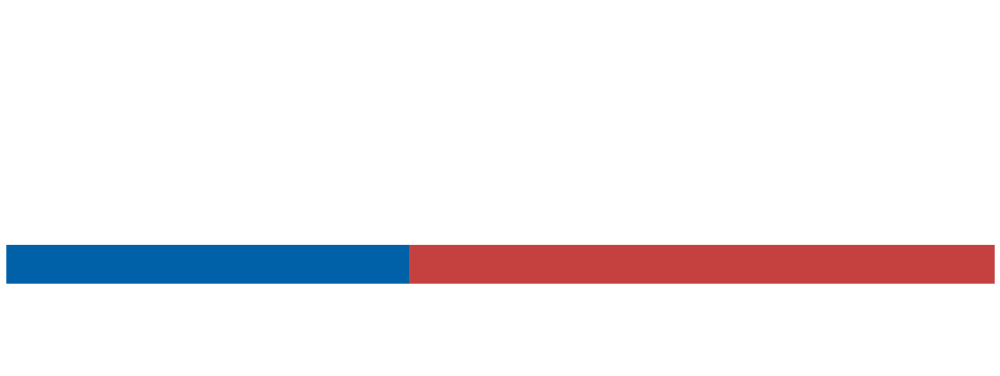 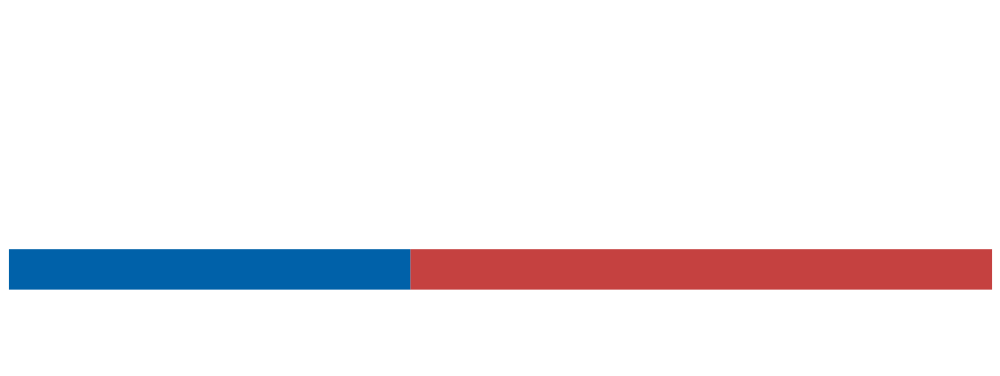 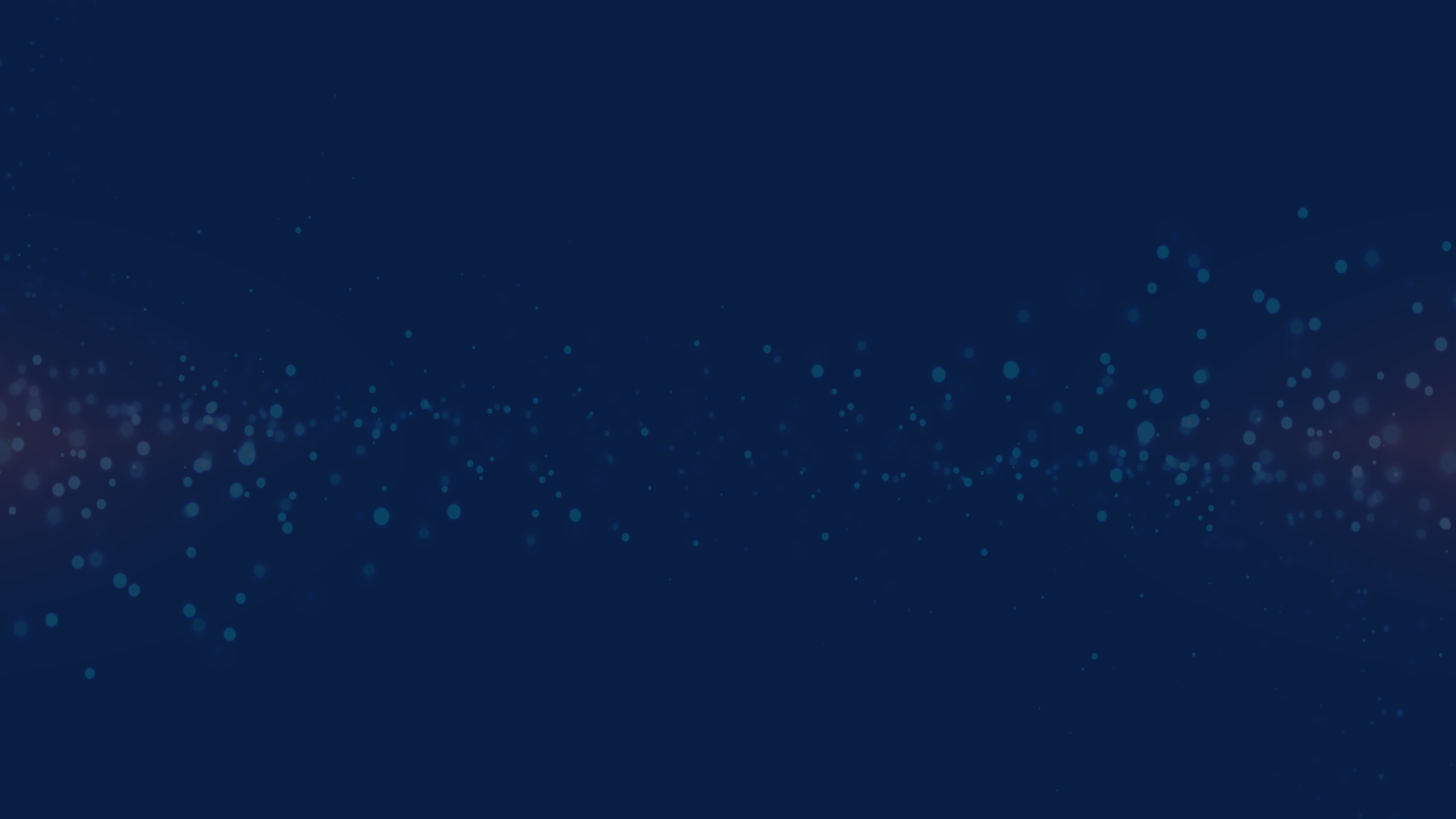 Anexo: Metodologías
Principales resultados
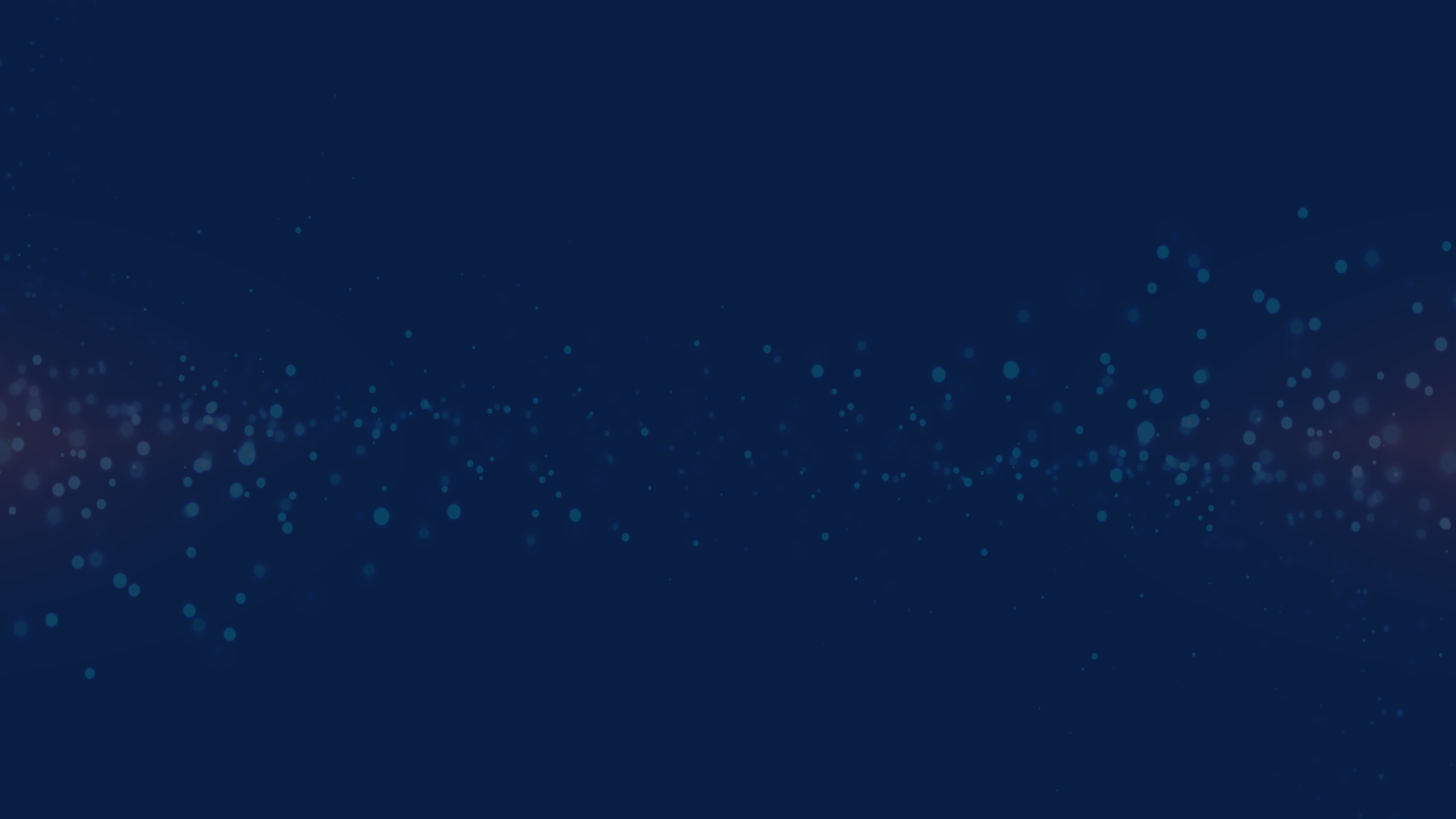 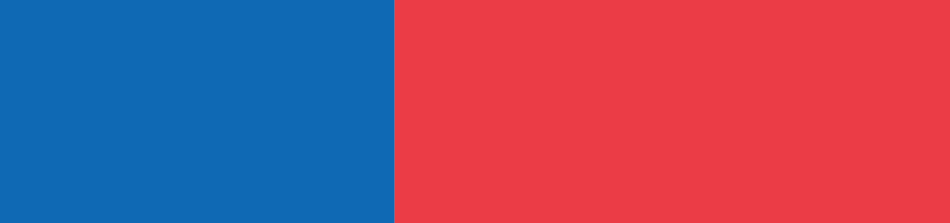 MetodologíaTasa de reclamos
reclamos (Sernac + Subtel)	
usuarios
Tasa de
10.000
reclamos
Donde	indica la empresa y	el período
La tasa de reclamos por empresas: incluye los reclamos de la empresa  SUBTEL, durante el período	(primer semestre 2018 y 2019).
tanto en SERNAC como
La cantidad de usuarios de cada servicio utilizado para el cálculo de la tasa de reclamos, se  obtuvo de la información que las propias empresas informan a SUBTEL mensualmente. Para estos efectos sólo se consideran usuarios NO COMERCIALES.
Los servicios considerados para el ranking y sus cantidades de usuarios son los siguientes:
Internet Fija: Número de conexiones fijas a internet.
TV Cable y Satelital: Número suscriptores.
Multiservicios Fijos: Número de líneas telefónicas locales.
Telefonía Móvil: Número de abonados móviles.
Internet Móviles: Número de conexiones a internet móvil. 
Multiservicios Móviles: Número de abonados móviles.
Telefonía Fija: Número de líneas telefónicas locales.
30
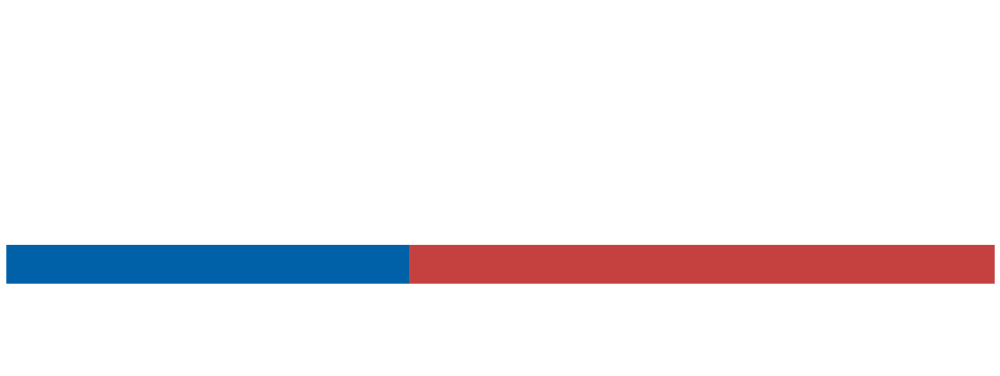 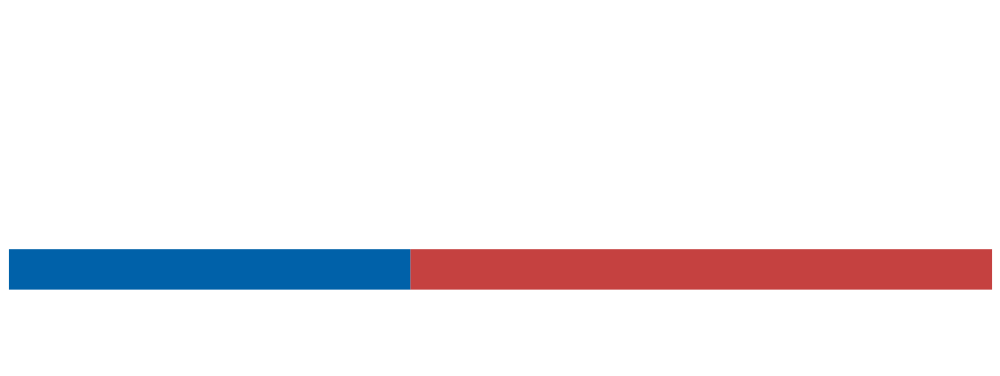 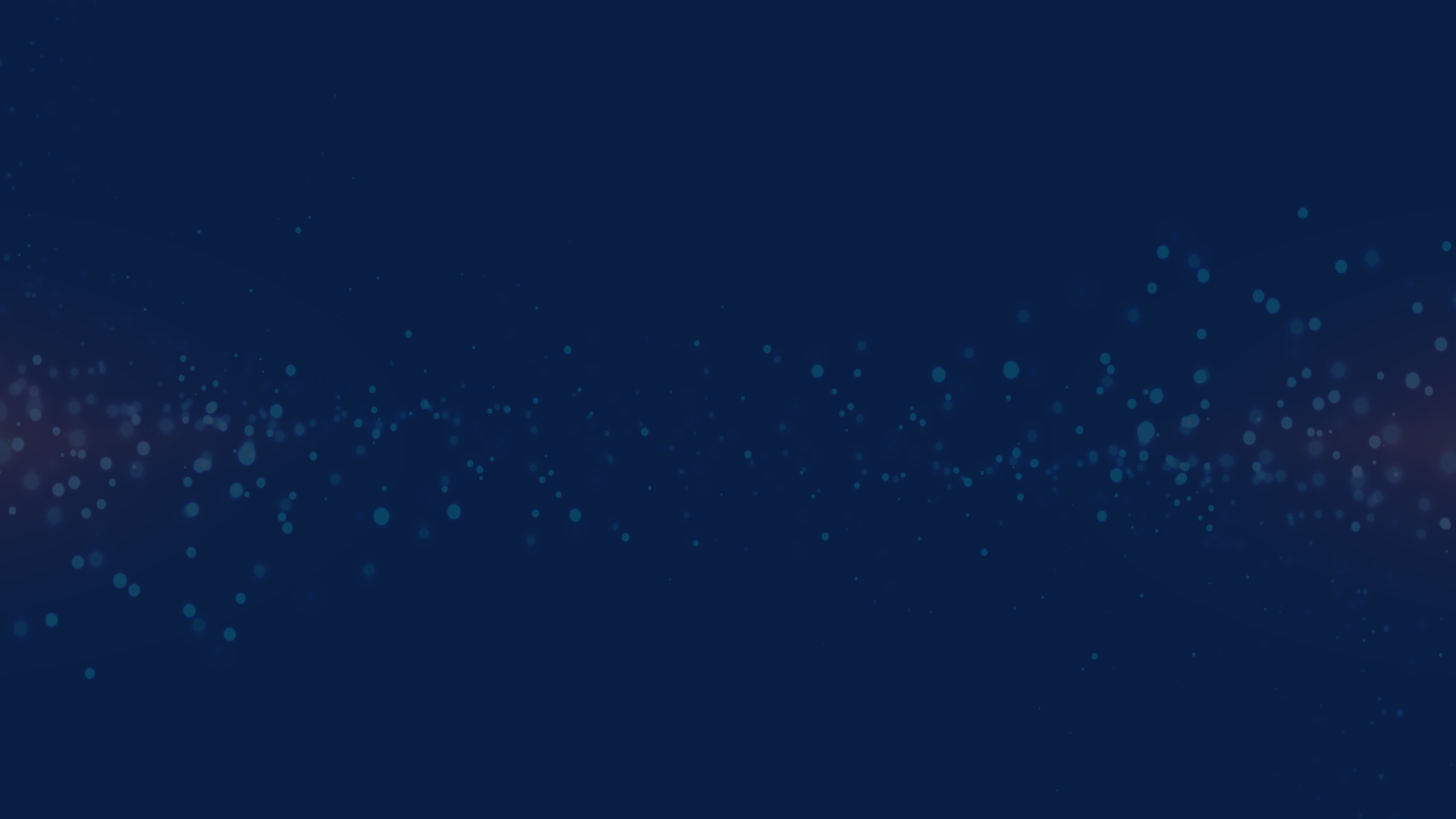 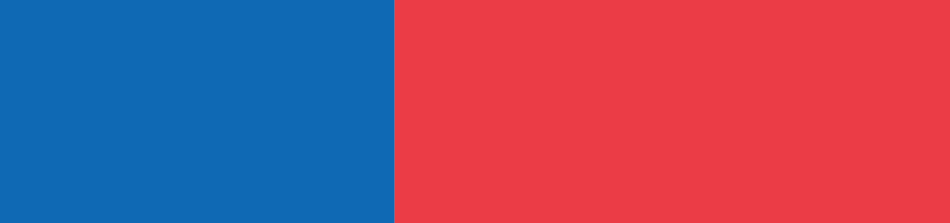 Tasa de Respuesta Desfavorable (TRD)
La Tasa de Respuesta Desfavorable, es el porcentaje de reclamos cuya gestión ha finalizado, con respuesta “proveedor no acoge y “ proveedor no responde” por parte del proveedor en el SERNAC
m= Primer semestre 2018 y 2019
Este indicador se calcula dividiendo el número de reclamos del proveedor con resolución «proveedor no acoge» y «proveedor no responde» en la plataforma del SERNAC, por el número total de reclamos (clasificados como Proveedor Acoge, Proveedor no Acoge y Proveedor no Responde) que existen contra una empresa, todo ello multiplicado por 100.
Para la determinación de la tasa de respuesta desfavorable, se excluyen del N° total de reclamos ingresados en la plataforma, los reclamos cerrados bajo las siguientes clasificaciones: derivados a otras instituciones públicas, proveedor informa caso no procede, antecedentes insuficientes para tramitar el reclamo y colectivos, debido a que tienen un tratamiento especial.
Se consideran solamente los proveedores cuyos datos de contacto se encuentran registrados en SERNAC.
Se exhiben gráficamente todas las empresas que presentan desde 10 reclamos durante el primer semestre 2019.
31
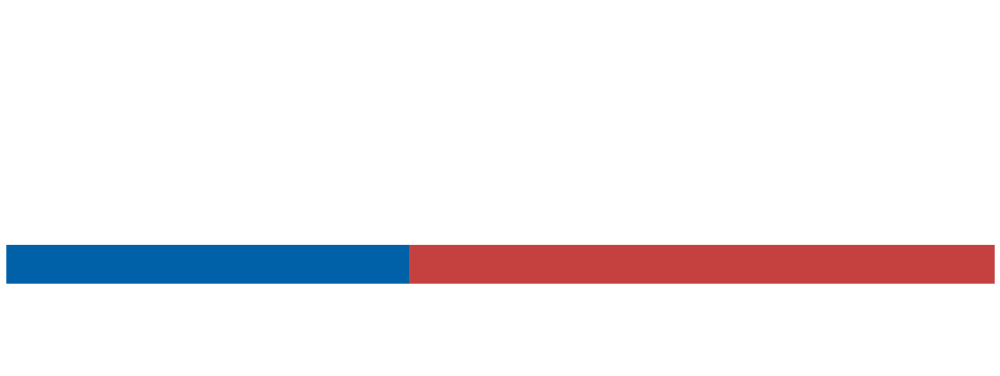 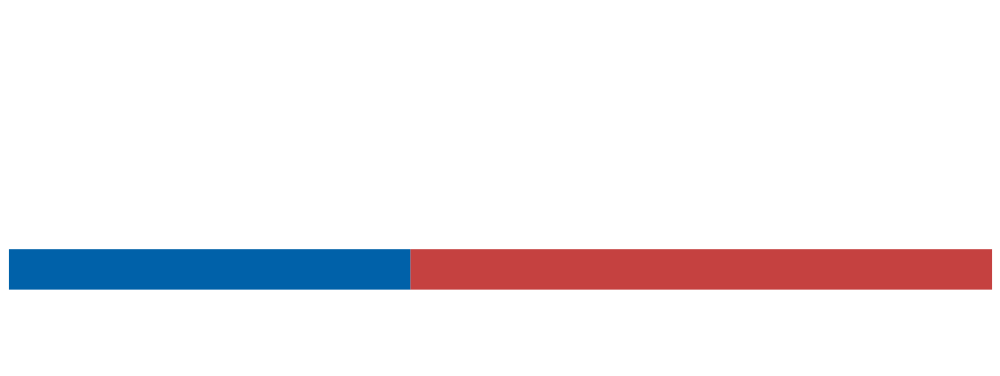 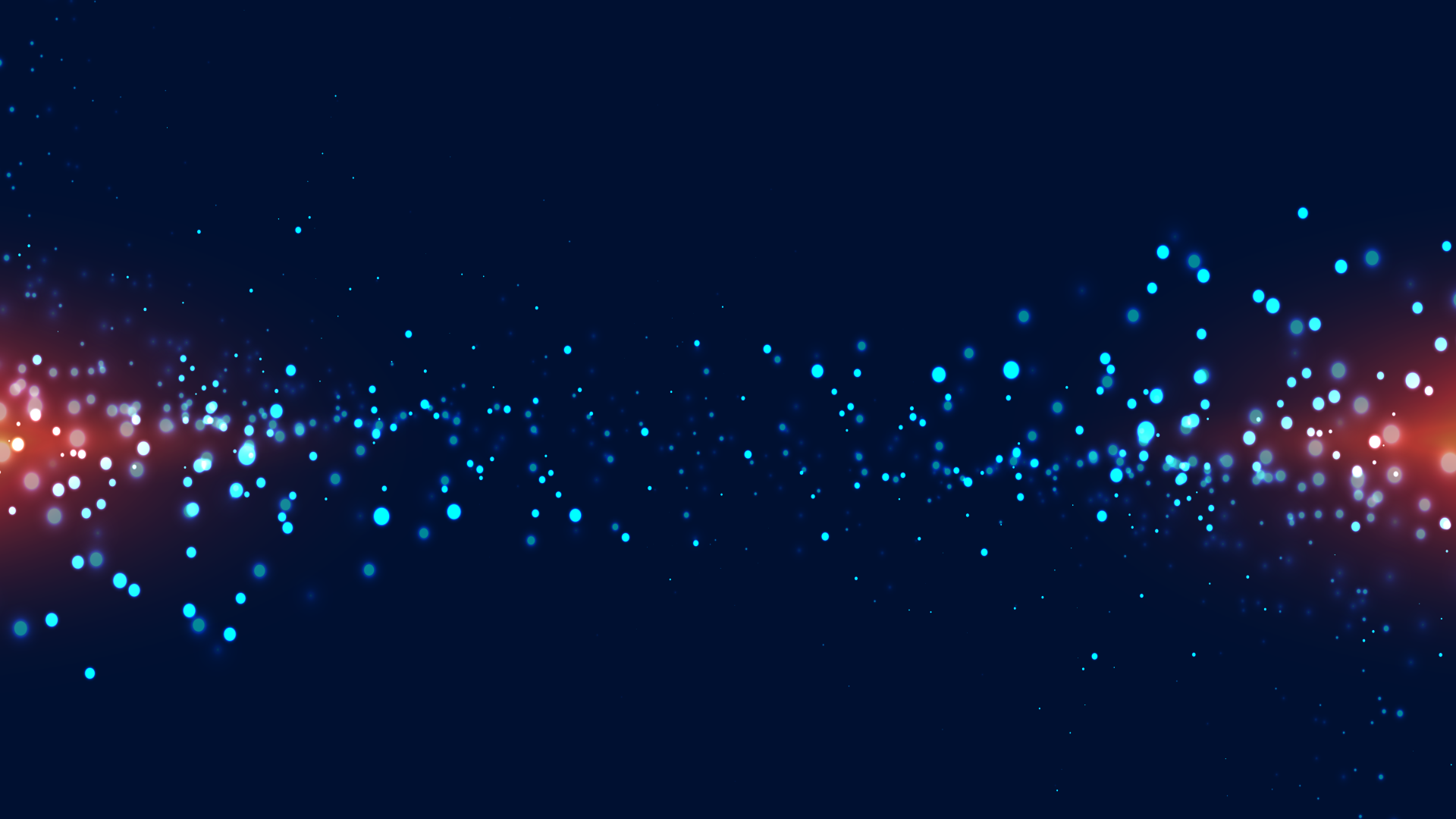 Gracias
@SERNAC | @subtel_chile ‏